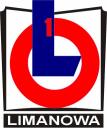 I Liceum Ogólnokształcąceim. Wł. Orkana w Limanowej
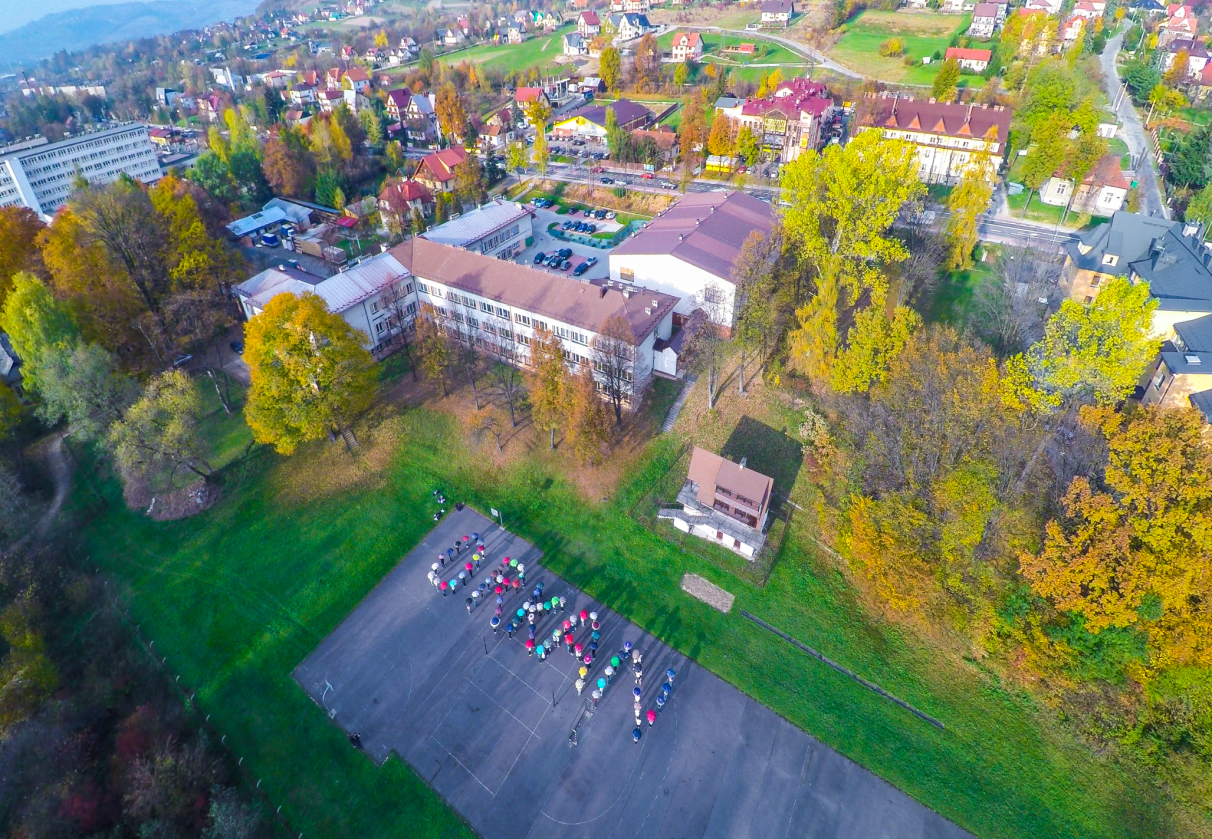 Adres szkoły: 
ul. Orkana 1 34-600 LIMANOWA 
   tel./fax sekretariat
   (018) 337-20-59 

e-mail: 
1lo.limanowa@pro.onet.pl
http://limanowa1lo.republika.pl
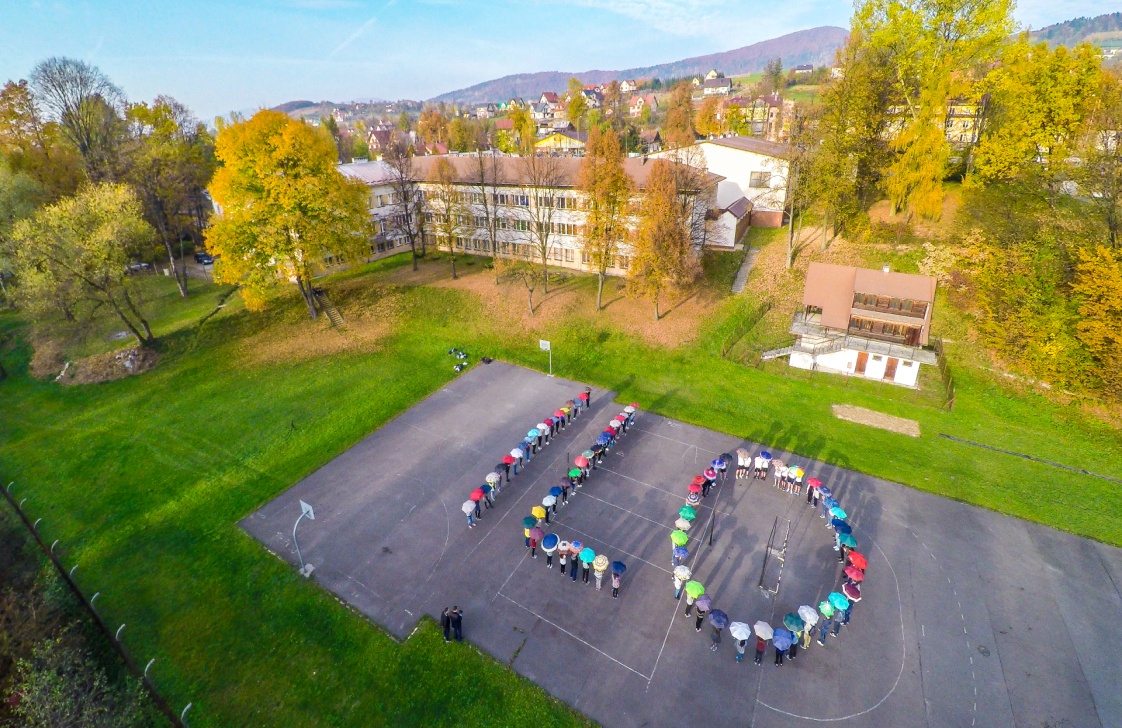 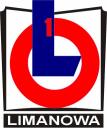 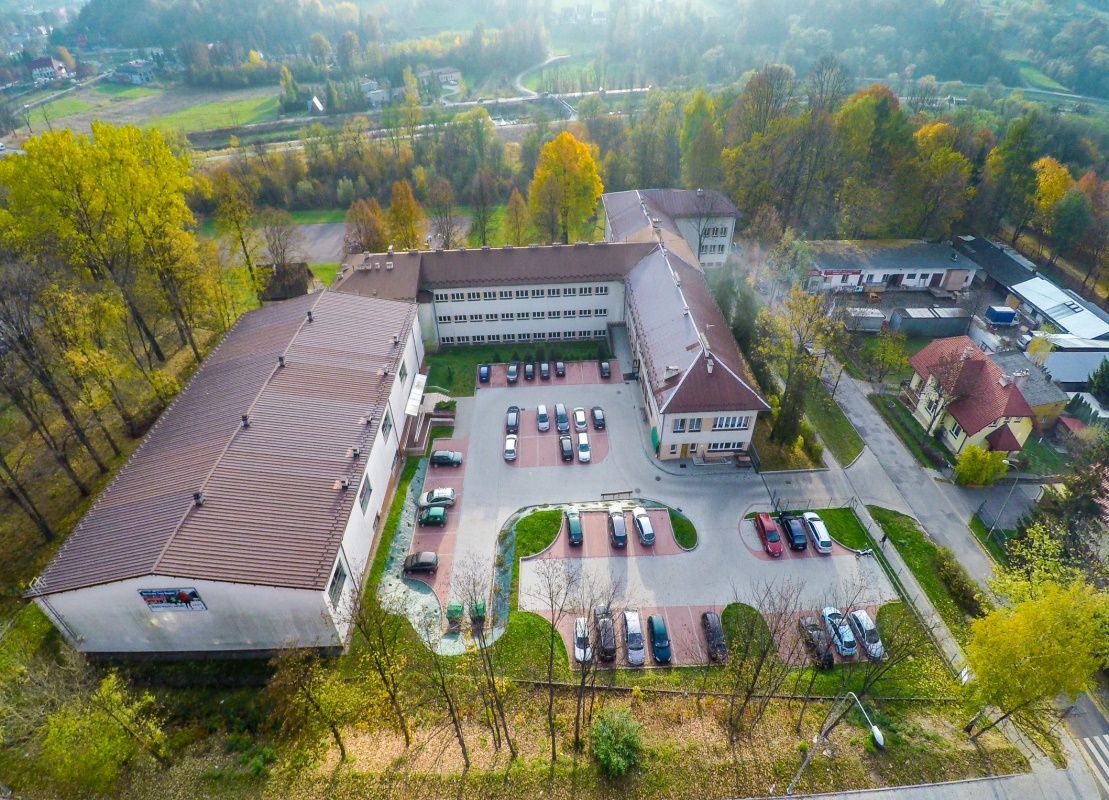 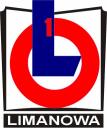 Jesteśmy szkołą…
z bogatą historią i tradycjami
  nowoczesną
  z najlepszą kadrą     
   bogatym zapleczem dydaktycznym
  z szeroką ofertą edukacyjną
 pracujemy na autorskich programach
  mamy najwyższą zdawalność matury w powiecie
  mamy najwyższą liczbę olimpijczyków                                               na szczeblu ogólnopolskim
wyróżnioną wieloma tytułami
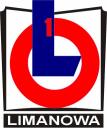 Szkoła oferuje
wysoki poziom kształcenia  zapewniający sukces                            na szczeblu  krajowym  i międzynarodowym
 klasy dostosowane do wymagań prestiżowych uczelni 
 liczne koła zainteresowań –  przedmiotowe, artystyczne
dodatkowe zajęcia sportowe, wyjazdy na basen,                     lodowisko, atrakcyjne biwaki, kursy tańca
 rajdy i wycieczki  turystyczne
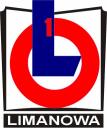 Szkoła oferuje
dobrze wyposażone pracownie przedmiotowe
skomputeryzowaną bibliotekę szkolną
nowoczesną halę  gimnastyczną z zapleczem
dogodną lokalizację
dostosowanie do potrzeb osób niepełnosprawnych
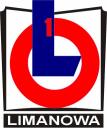 Szkoła - udział w projektach
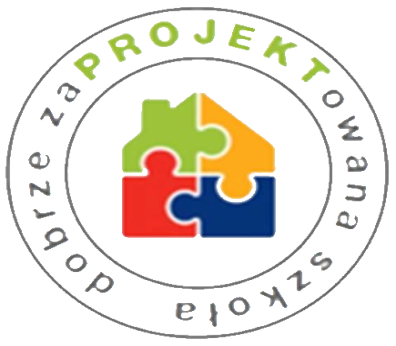 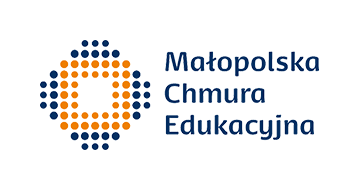 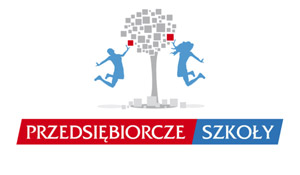 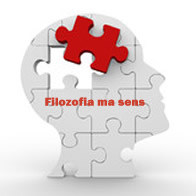 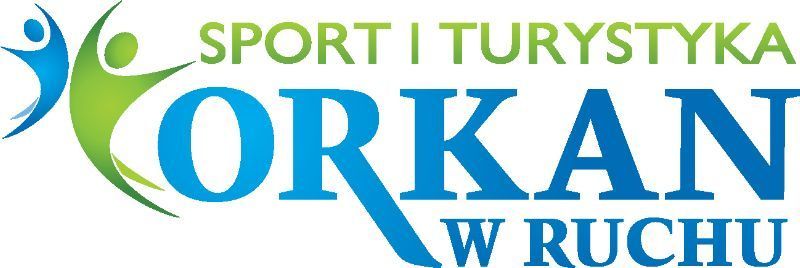 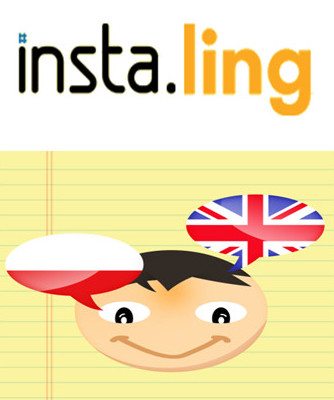 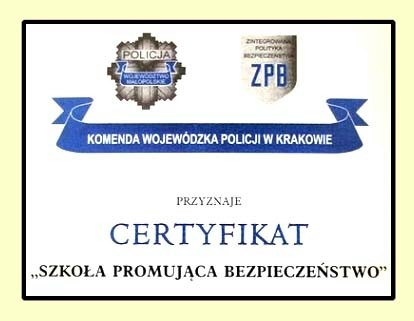 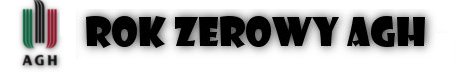 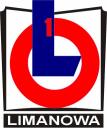 Planowana organizacja                             klas pierwszych w roku szkolnym 2020/2021dla absolwentów szkół  podstawowych
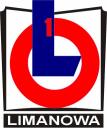 Klasa A	
matematyka, fizyka,                           informatyka
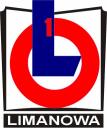 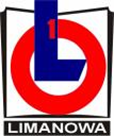 Jakie kierunki studiów możesz wybrać                                          po ukończeniu tego profilu
Matematyka
Fizyka
Informatyka/informatyka stosowana
Astronomia
Chemia
Automatyka i robotyka
Budownictwo
Inżynieria środowiska,  materiałowa
Elektronika i telekomunikacja
Elektrotechnika
Energetyka
Transport, logistyka
Teleinformatyka
Mechanika i budowa maszyn
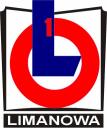 Klasa B	
matematyka, fizyka,                                          język angielski
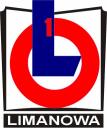 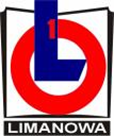 Jakie kierunki studiów możesz wybrać                                          po ukończeniu tego profilu
Matematyka
Fizyka/fizyka medyczna/fizyka techniczna
Elektromechanika
Mechatronika
Ekonomia
Transport
Logistyka
Zarządzanie i inżynieria produkcji
Technologia żywności
Ochrona środowiska
Inżynieria biomedyczna
Inżynieria materiałowa
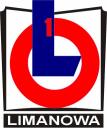 Klasa C
matematyka, geografia,                                  język angielski
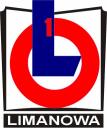 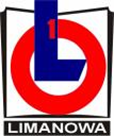 Jakie kierunki studiów możesz wybrać                                          po ukończeniu tego profilu
Matematyka
Geografia
Ekonomia
Administracja
Bezpieczeństwo narodowe
Turystyka i rekreacja
Towaroznawstwo
Stosunki międzynarodowe
Gospodarka przestrzenna
Finanse i rachunkowość
Europeistyka
Praca socjalna
Zarządzanie
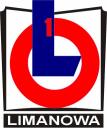 Klasa D
biologia, chemia,                                matematyka
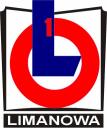 Klasa E
biologia, chemia,                                                język angielski
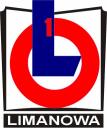 Jakie kierunki studiów możesz wybrać                                          po ukończeniu tych profili
Chemia/ chemia budowlana/ technologia chemiczna
Fizyka medyczna
Biologia
Biotechnologia
Ochrona środowiska
Technologia żywności i żywienie człowieka
Analityka medyczna
Dietetyka
Farmacja
Inżynieria biomedyczna
Medycyna – kierunek lekarski, dentystyczny
Pielęgniarstwo
Położnictwo
Ratownictwo medyczne
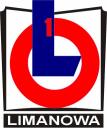 Klasa F
język polski, historia,                                       WOS
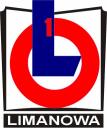 Jakie kierunki studiów możesz wybrać                                          po ukończeniu tego profilu
Filologia polska
Etyka
  Filozofia
  Historia
  Historia sztuki
  Kulturoznawstwo  
  Ochrona dóbr kultury
  Religioznawstwo
  Edytorstwo
Wiedza o teatrze
Administracja


















Europeistyka
  Prawo
Prawo własności intelektualnej i nowych mediów
  Psychologia
  Socjologia
  Pedagogika/praca socjalna
 Kultura mediów
Dziennikarstwo                                    i komunikacja społeczna
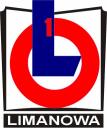 Przedmioty, z których oceny na świadectwie ukończenia                      szkoły podstawowej będą przeliczane na punkty : 
niezależnie od profilu oddziału – język polski, matematyka                                oraz dwa przedmioty w zależności od profilu oddziału :

	Klasa A		fizyka, j. angielski
	Klasa B		 fizyka, j. angielski
	Klasa C		geografia, j. angielski
		Klasa D		biologia, chemia
	Klasa E		biologia, chemia
	Klasa F		historia, j. angielski
I LO  to szkoła wyjątkowa ,jedyna w swoim rodzaju, w której uczniowie potrafią łączyć przyjemne z pożytecznym - naukę i zabawę.                              Jeśli szukacie szkoły, do której codziennie                 będziecie przychodzić z przyjemnością     to jest miejsce dla Was!!!
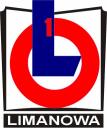 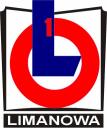 Samorząd                               Uczniowski
Samorząd szkolny
 inicjuje                                    i organizuje
wiele akcji. 
Skutecznie wpływa 
na poprawę
życia uczniowskiego
Imprezypowiatowe
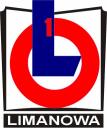 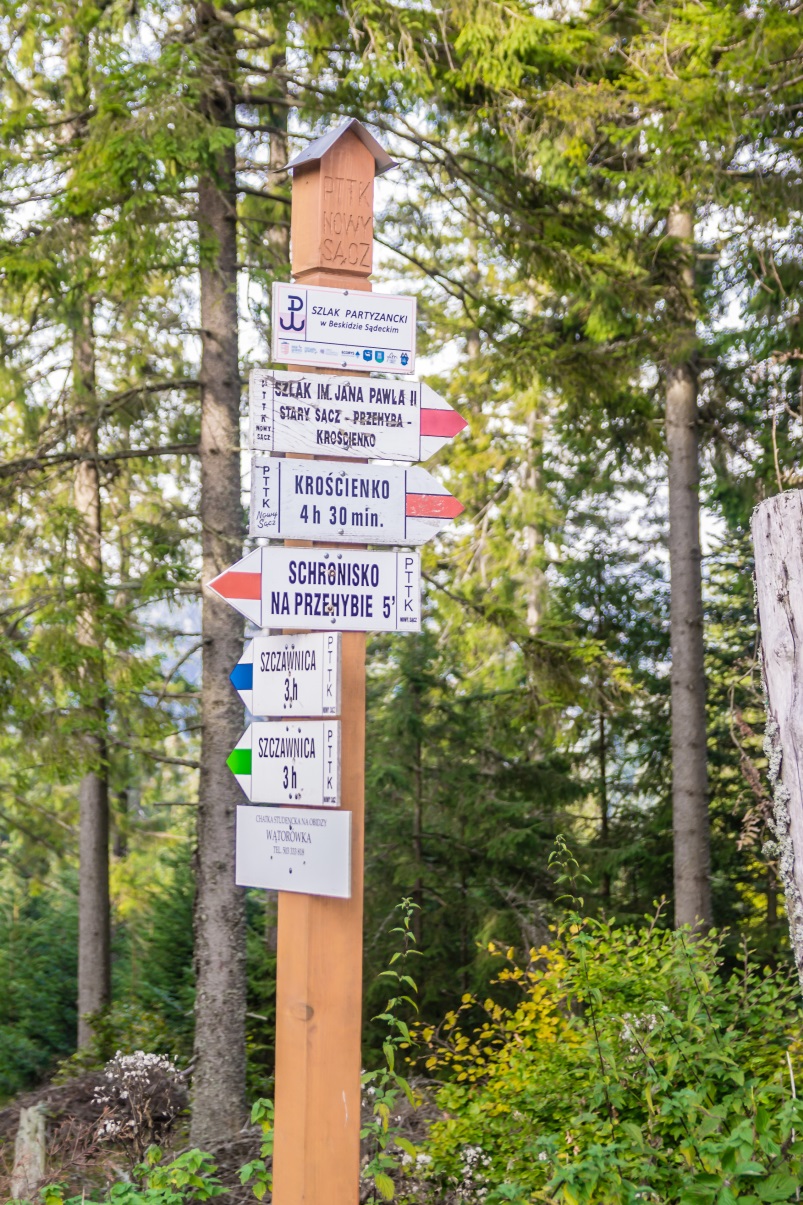 Rajd im. Józefa Staniszewskiego
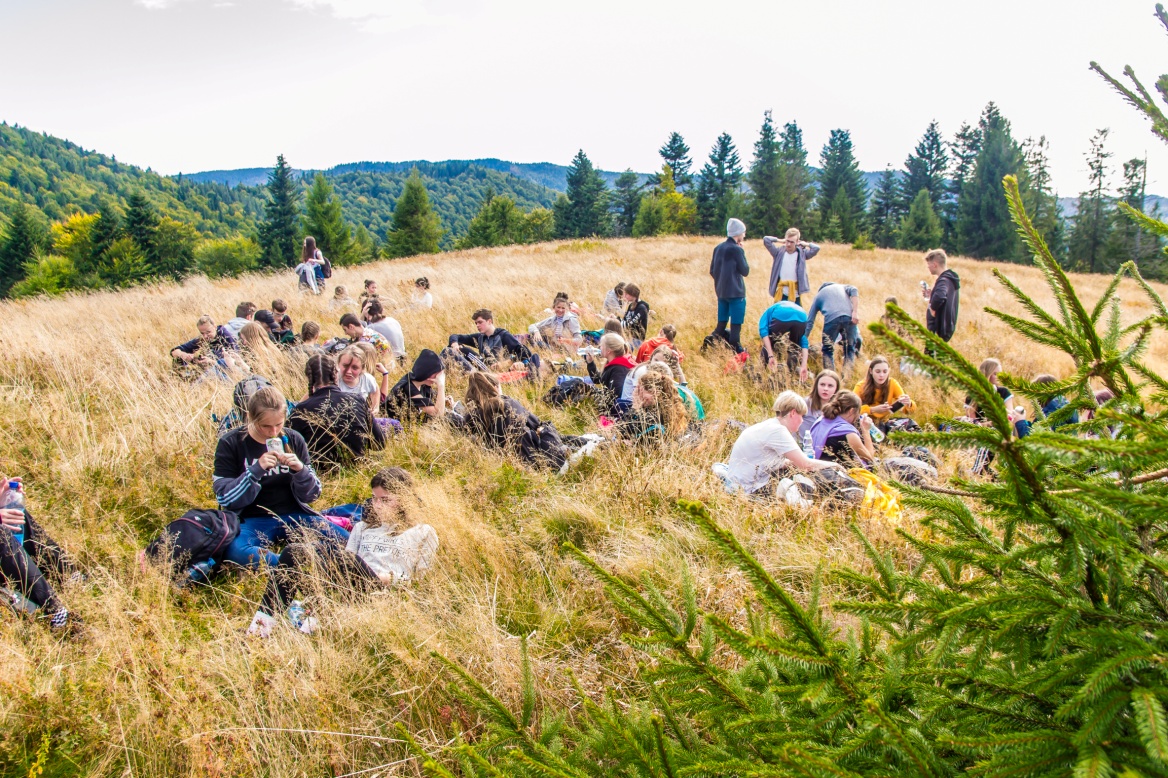 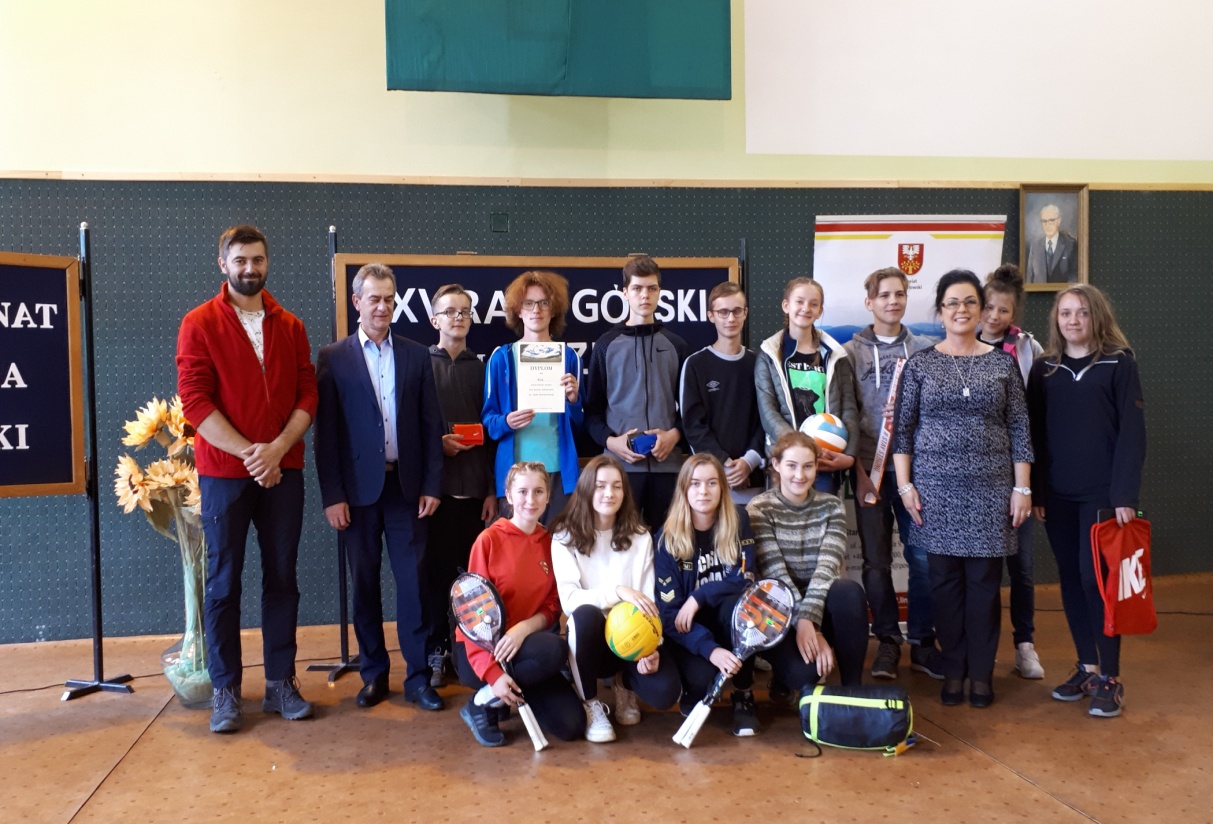 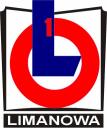 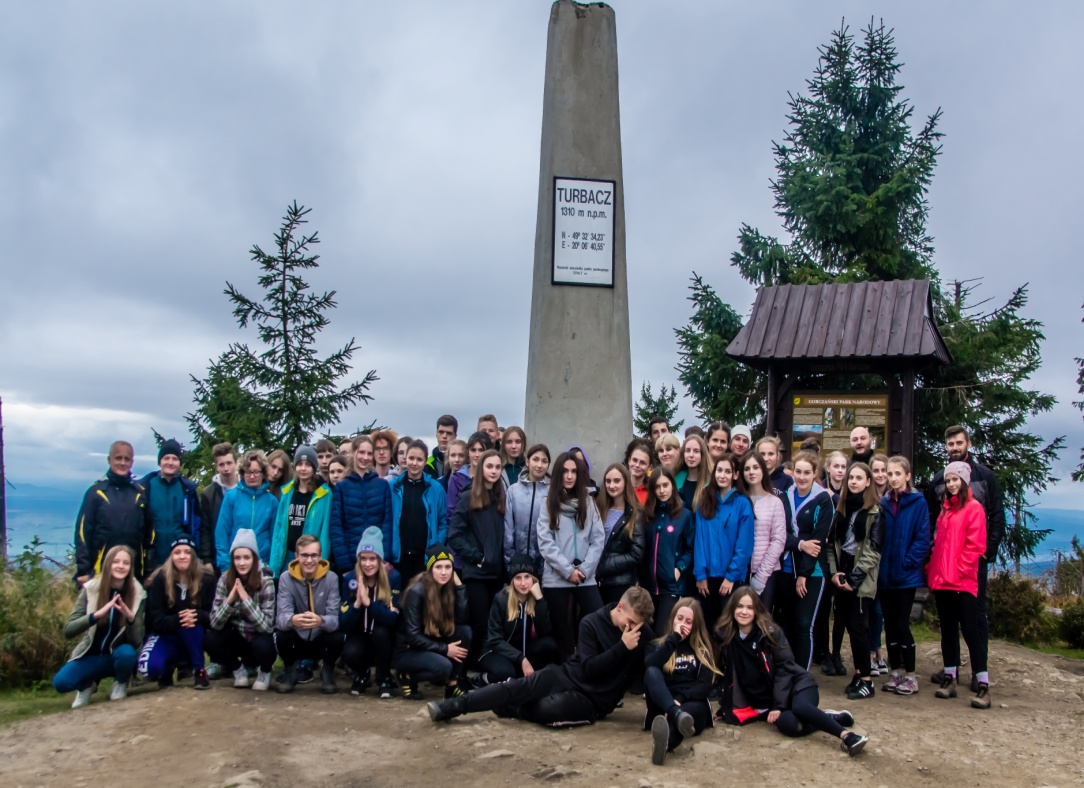 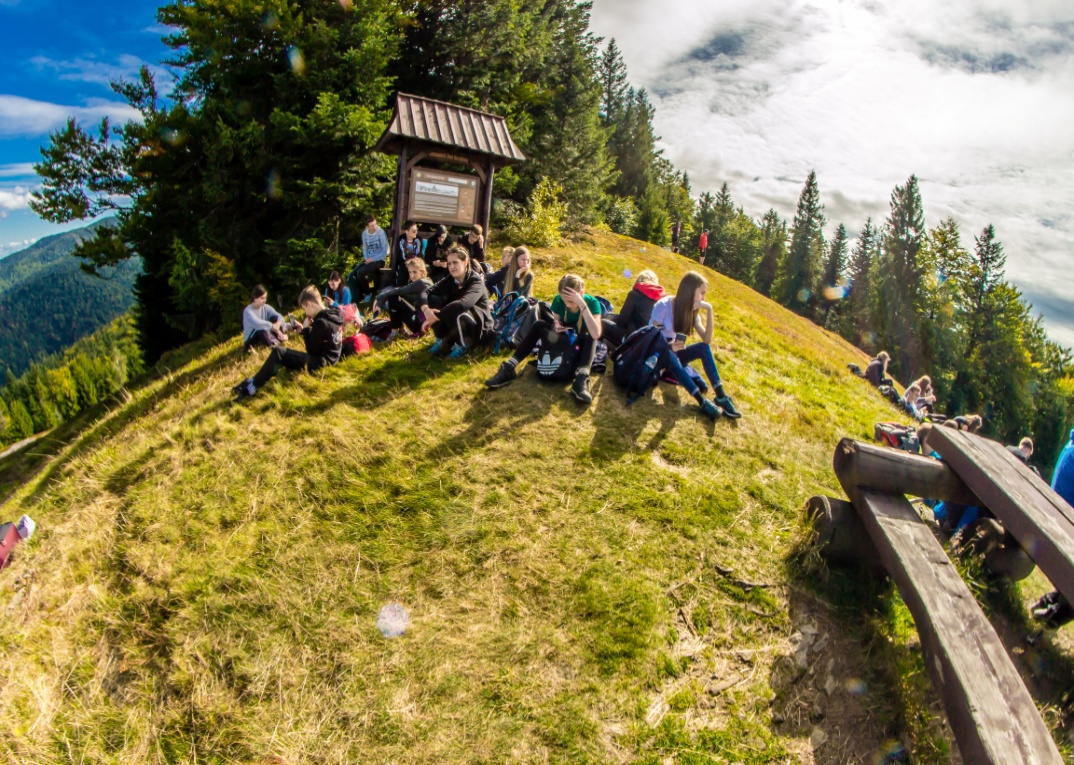 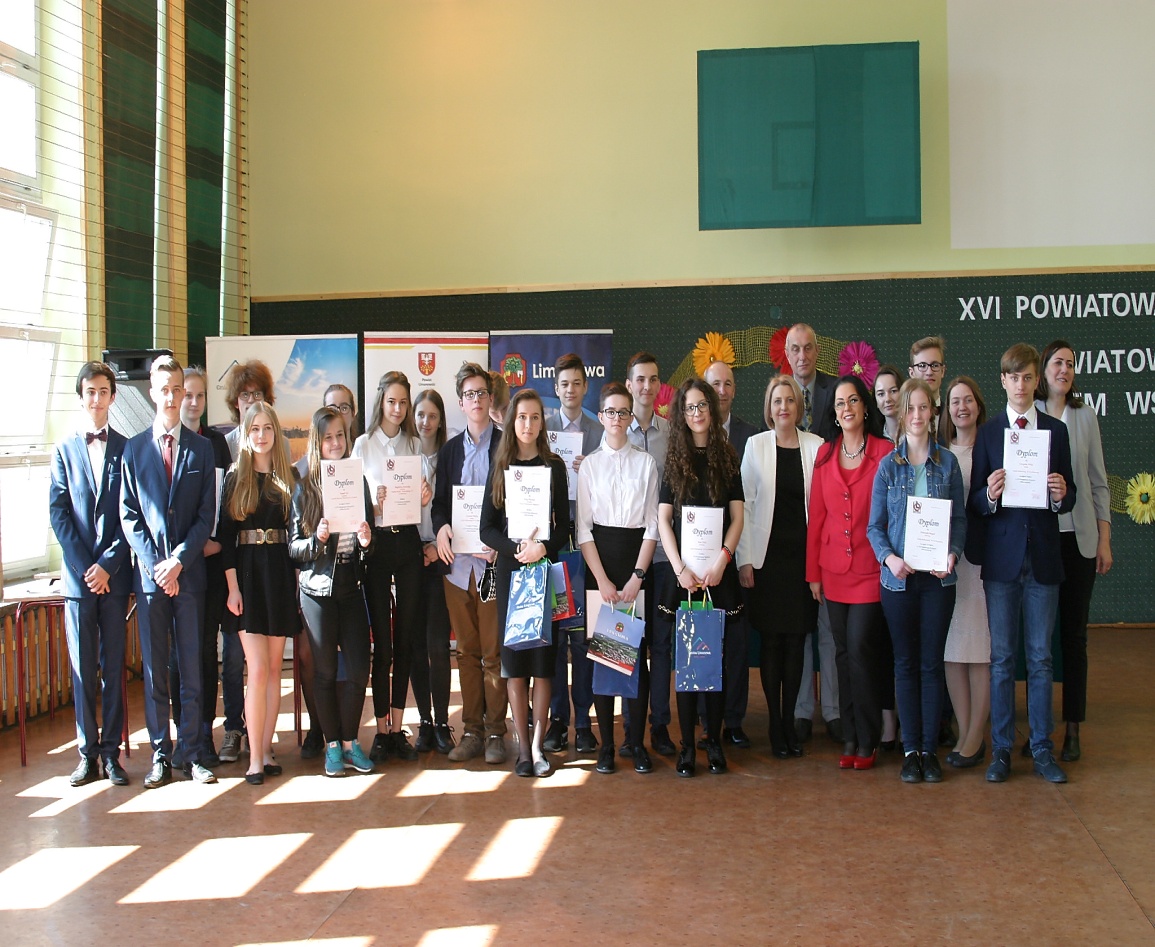 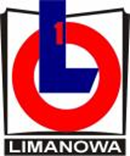 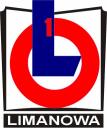 Gimnazjada/                  Powiatowy Konkurs Wiem wszystko”
Konkurs   „Wiem wszystko”
organizowany 
od 2004roku przez                                    nasze Liceum, 
jest imprezą powiatową
dla uczniów,
którzy chcą sprawdzić 
swoje wiadomości
i zaprezentować swoje
umiejętności  rozwiązując                                                           test  z wiedzy ogólnej.
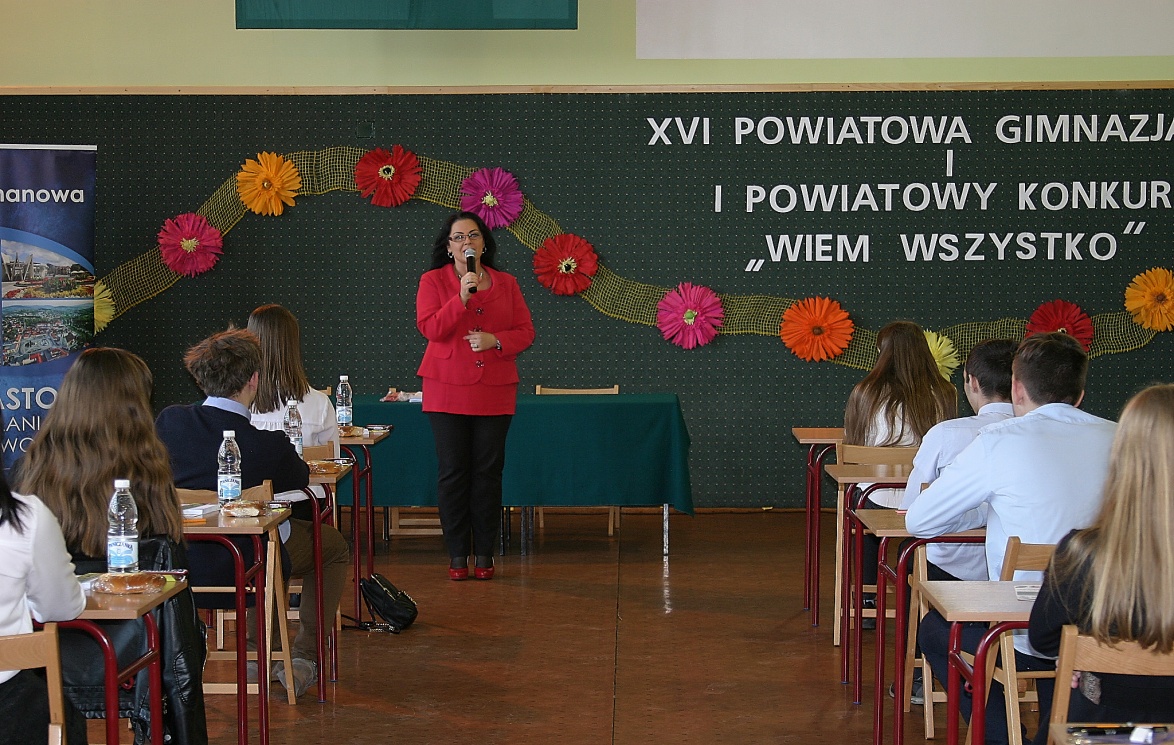 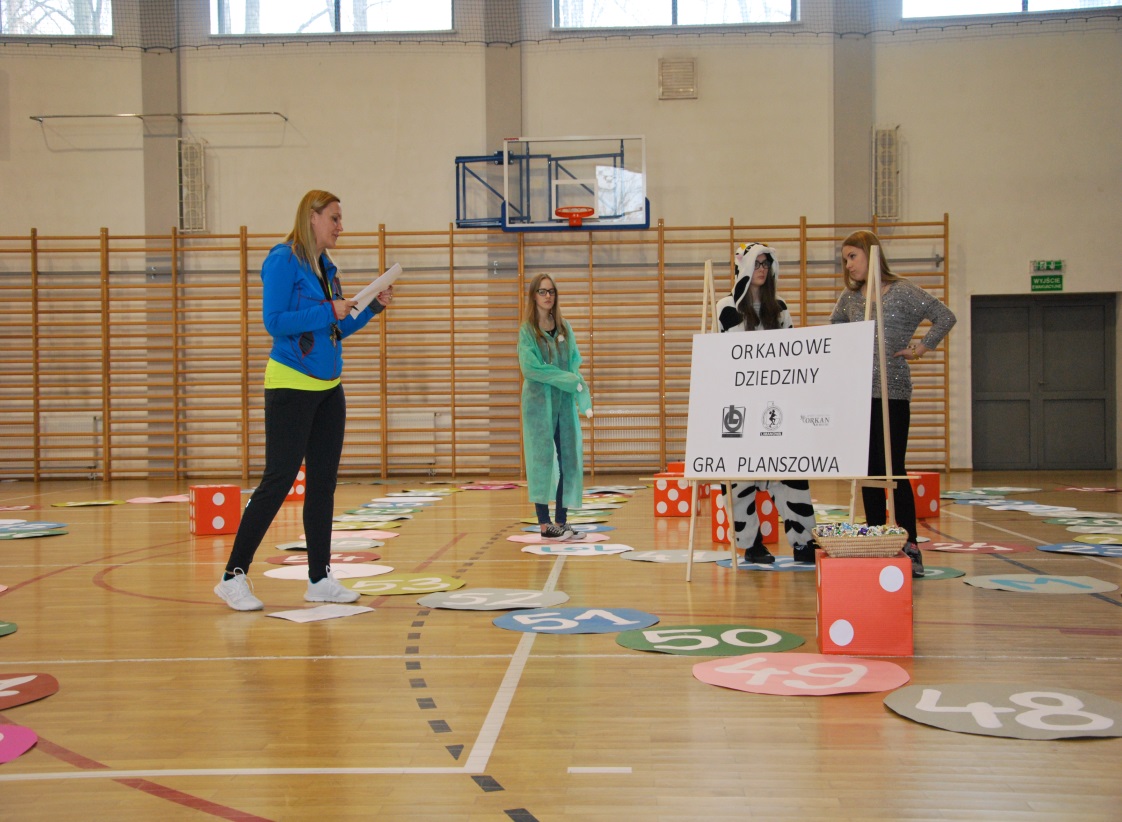 Ciekawe lekcje
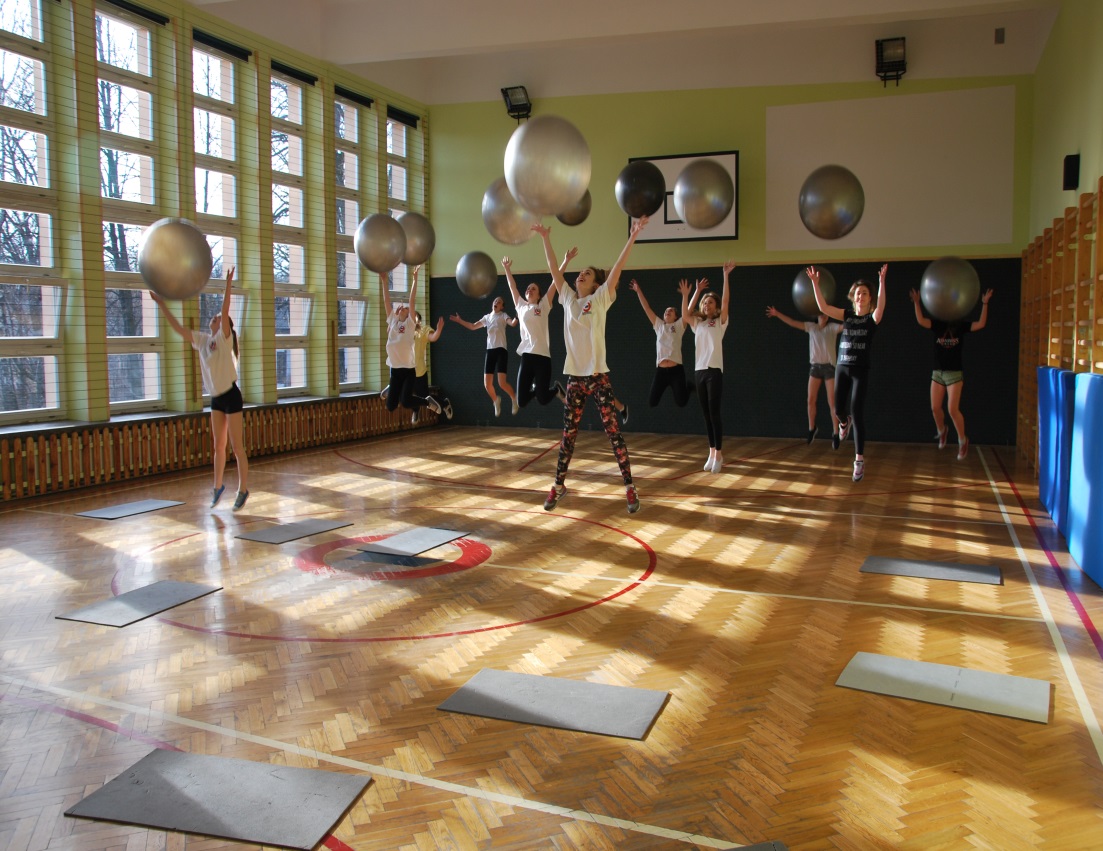 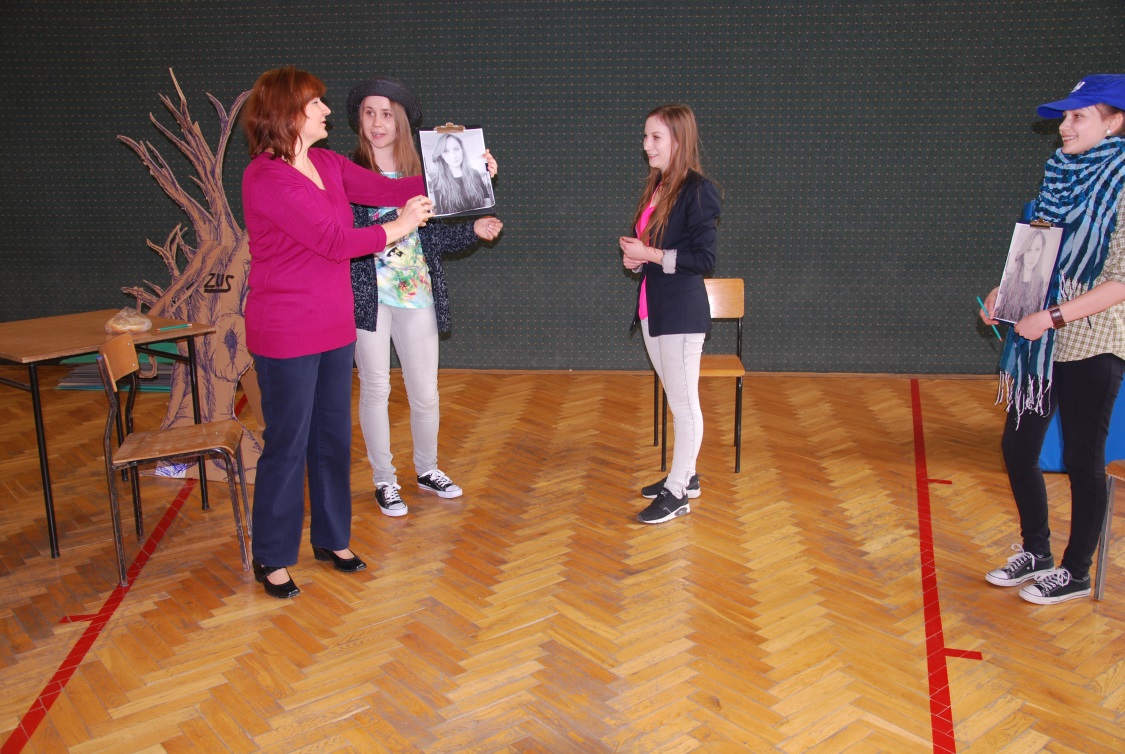 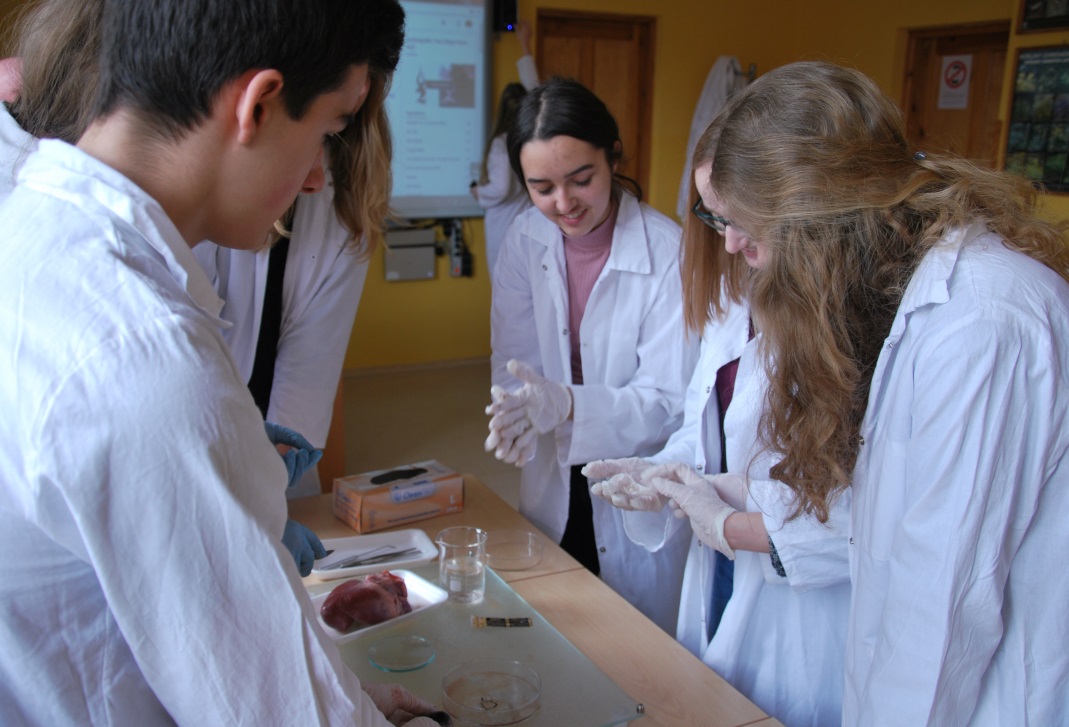 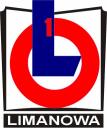 W szkole działa wolontariat.
Staramy się dostrzegać                          potrzeby innych                                                                   i w miarę
 możliwości spieszymy z pomocą
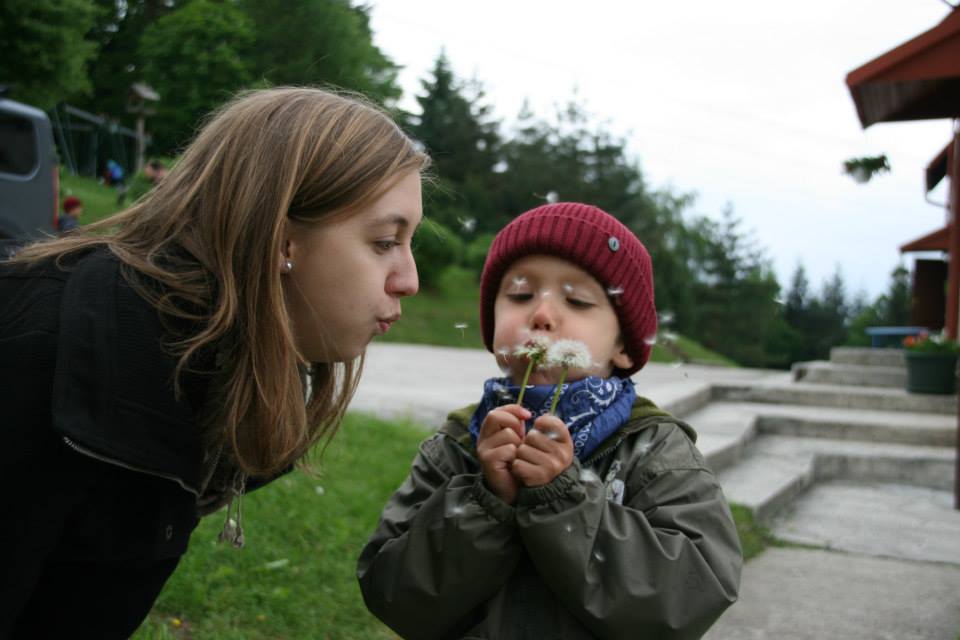 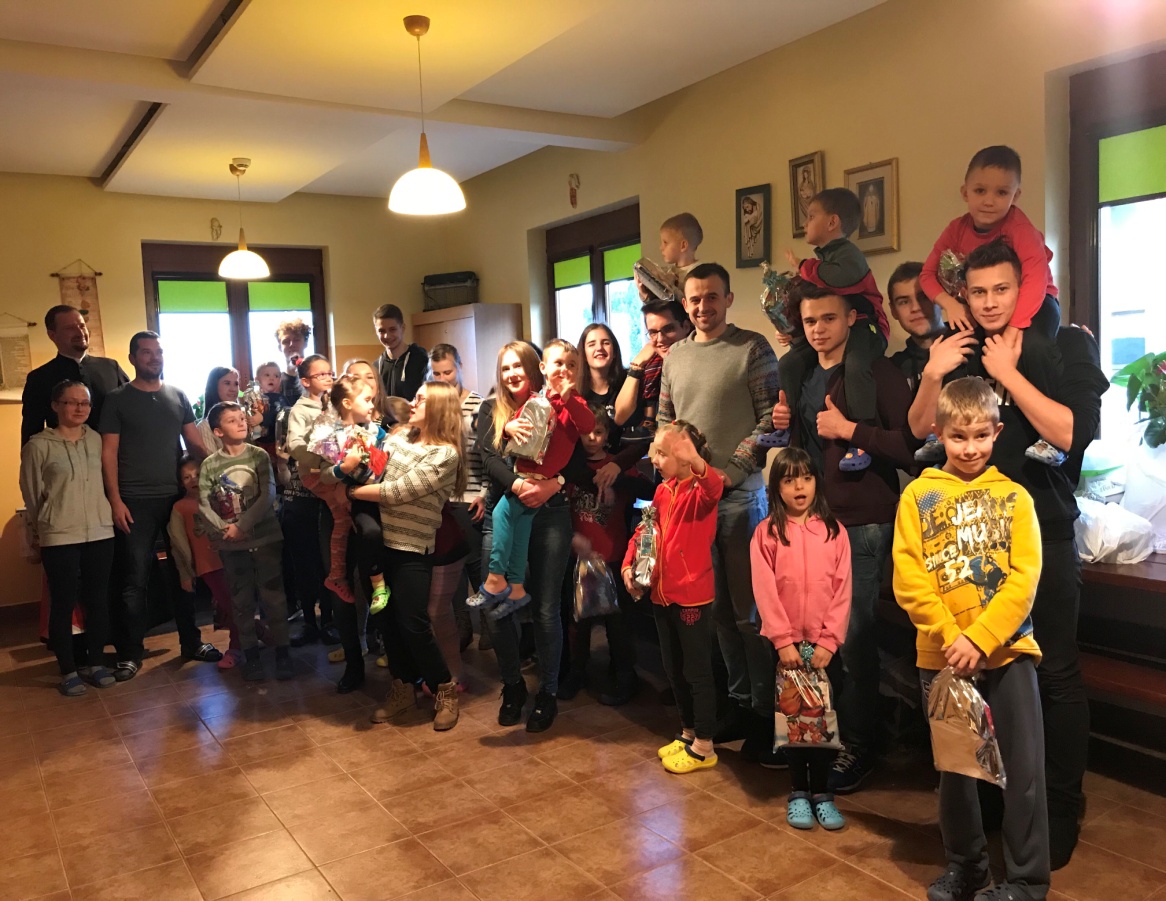 Imprezy szkolne
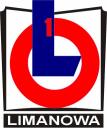 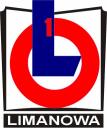 Dzień Sportu
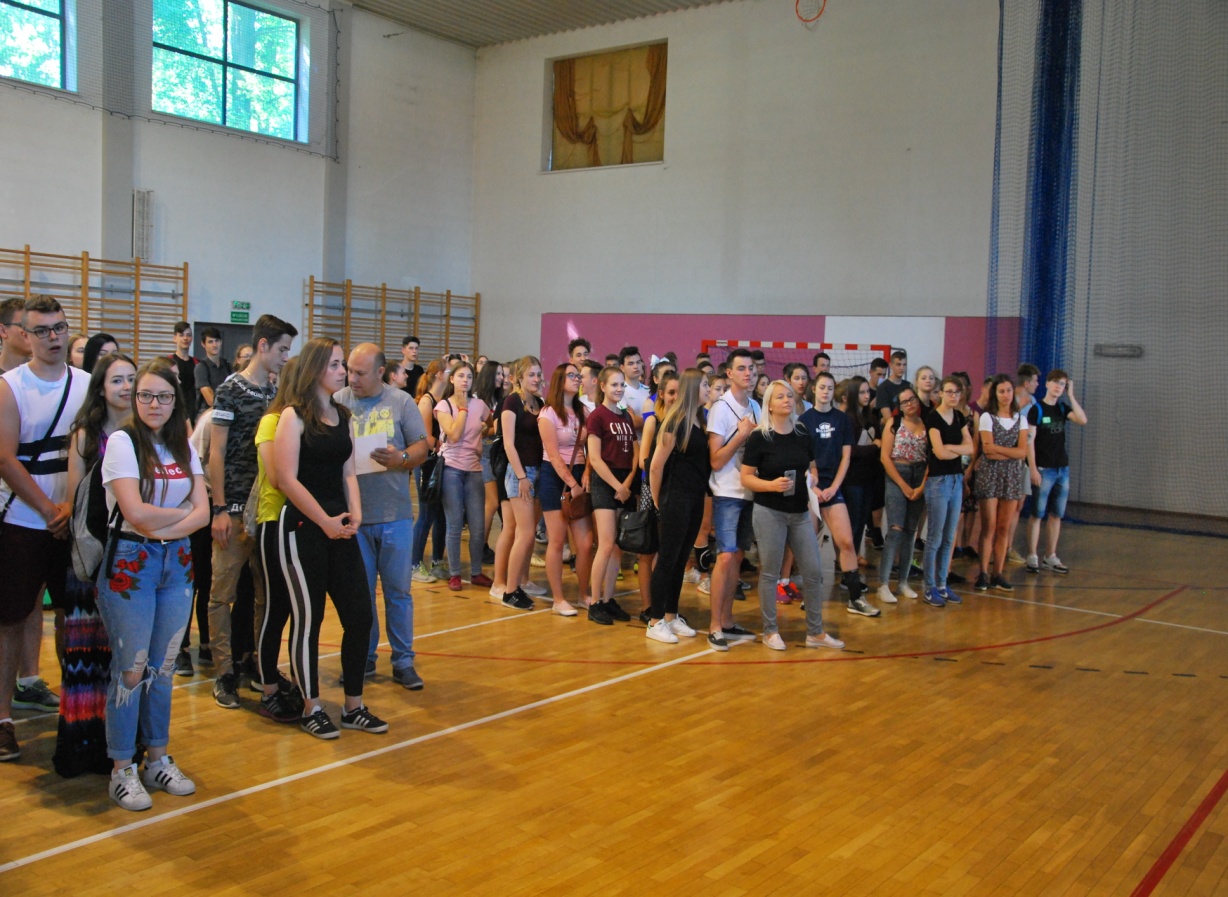 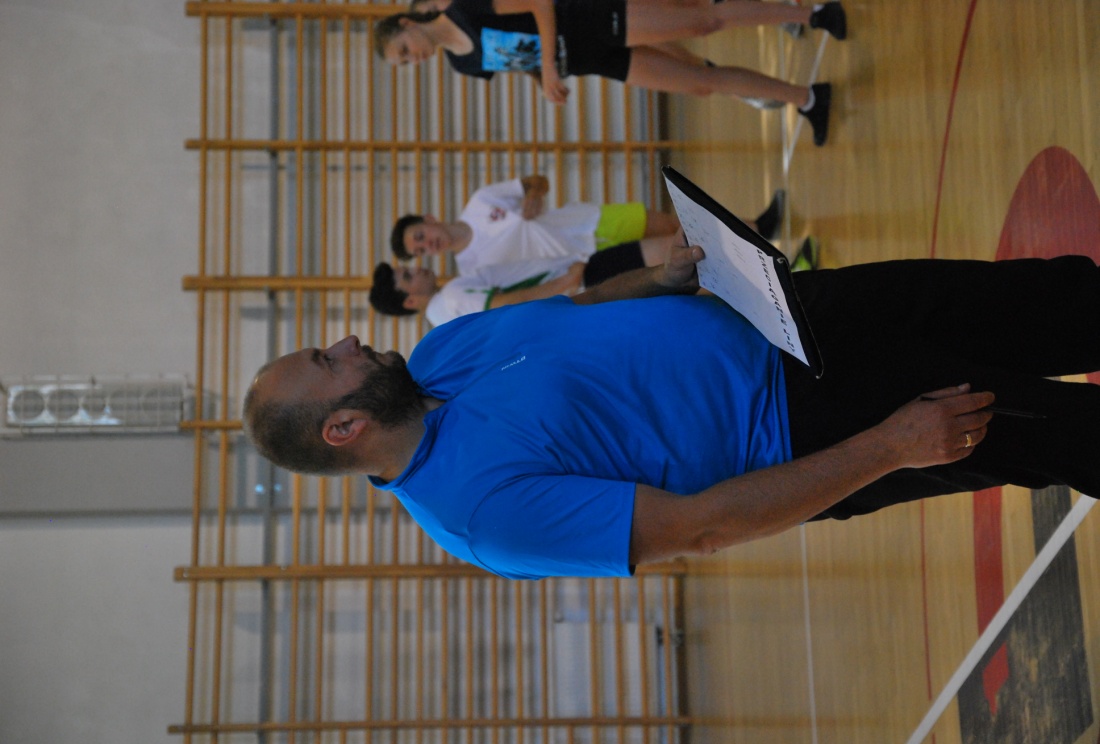 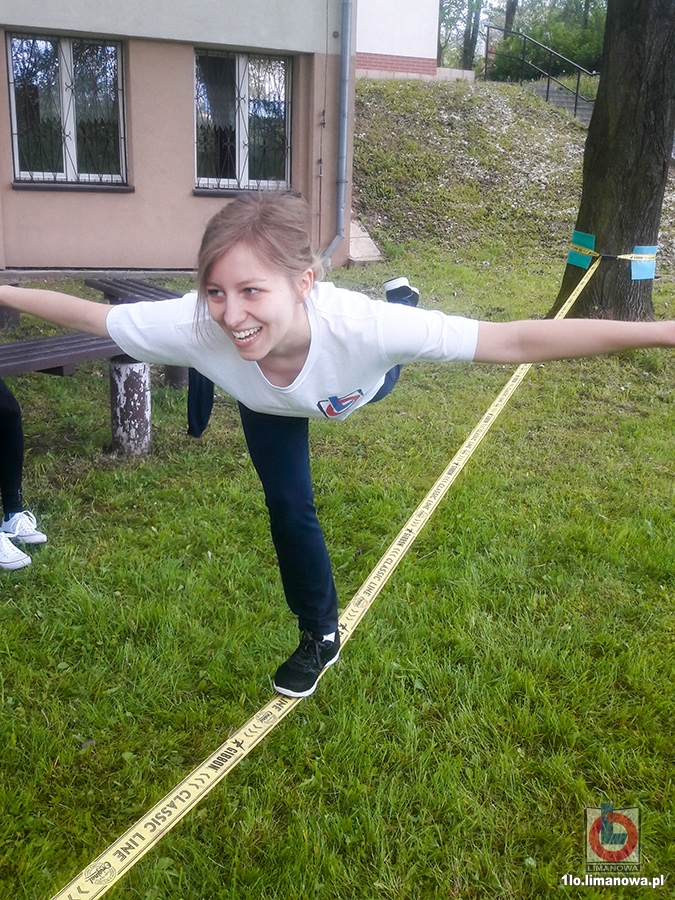 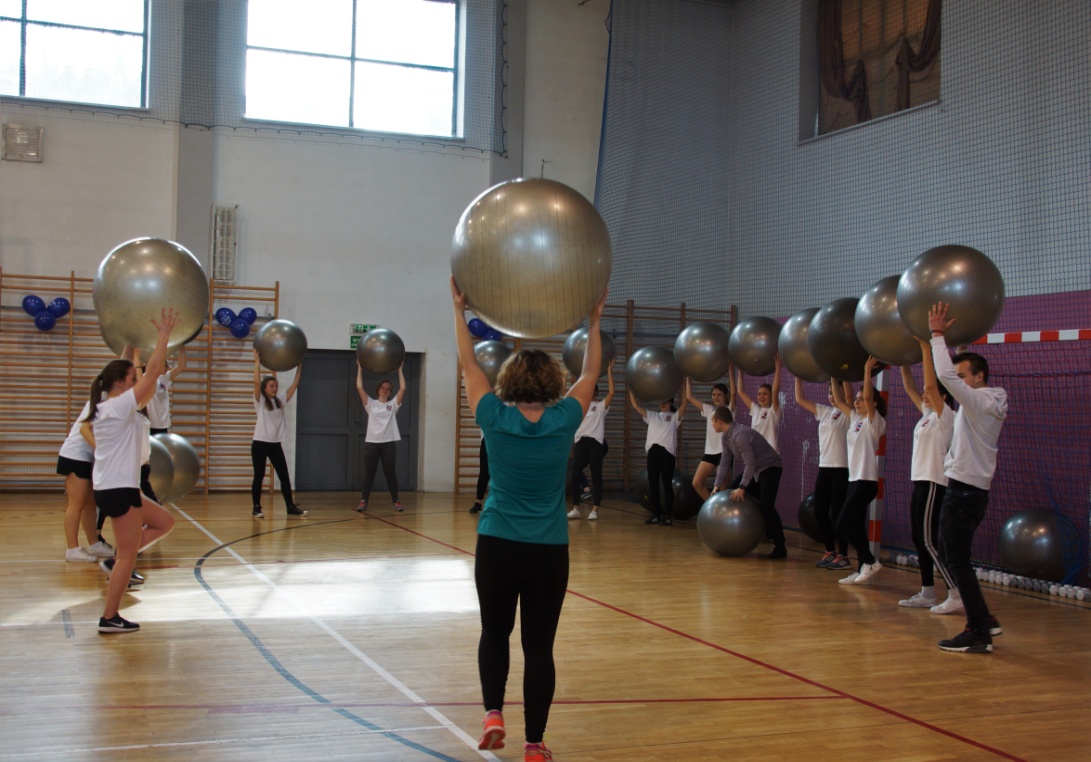 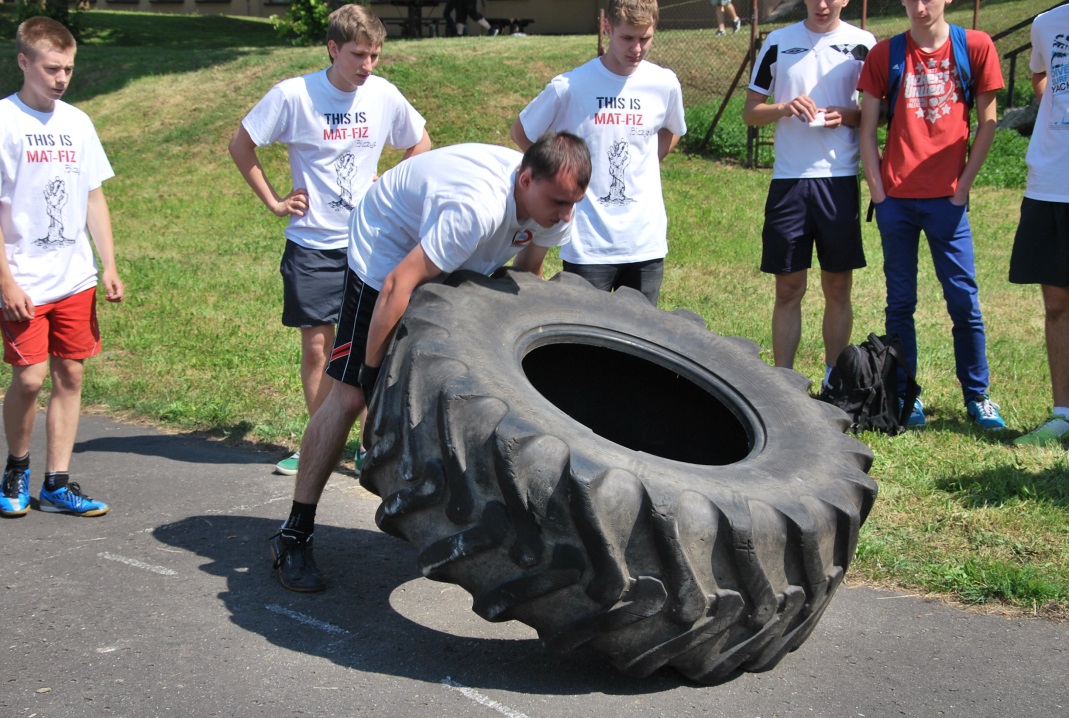 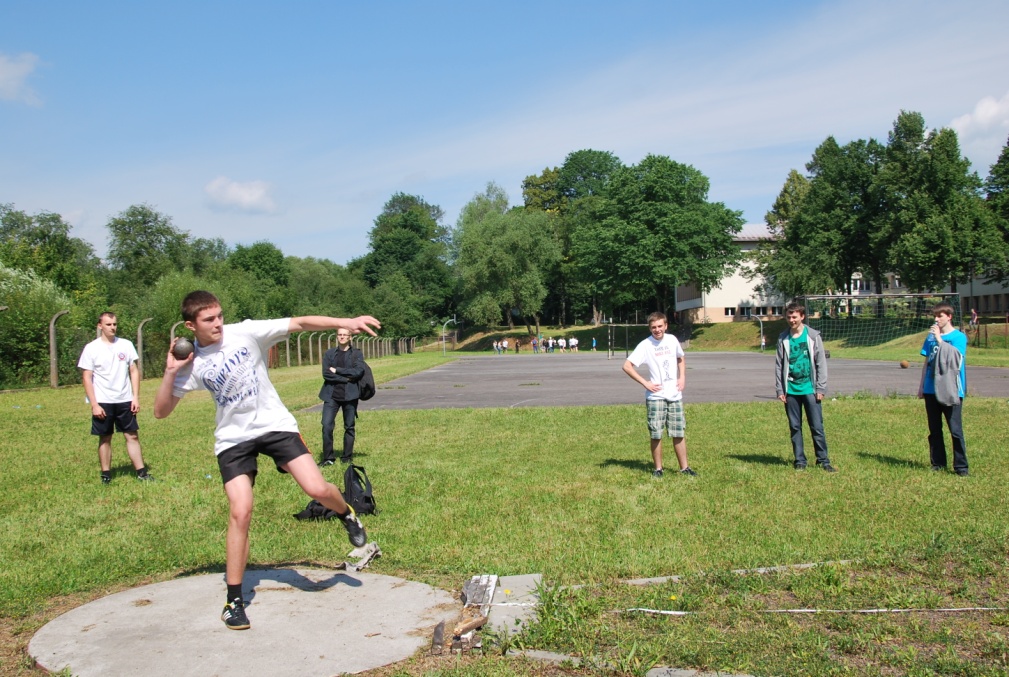 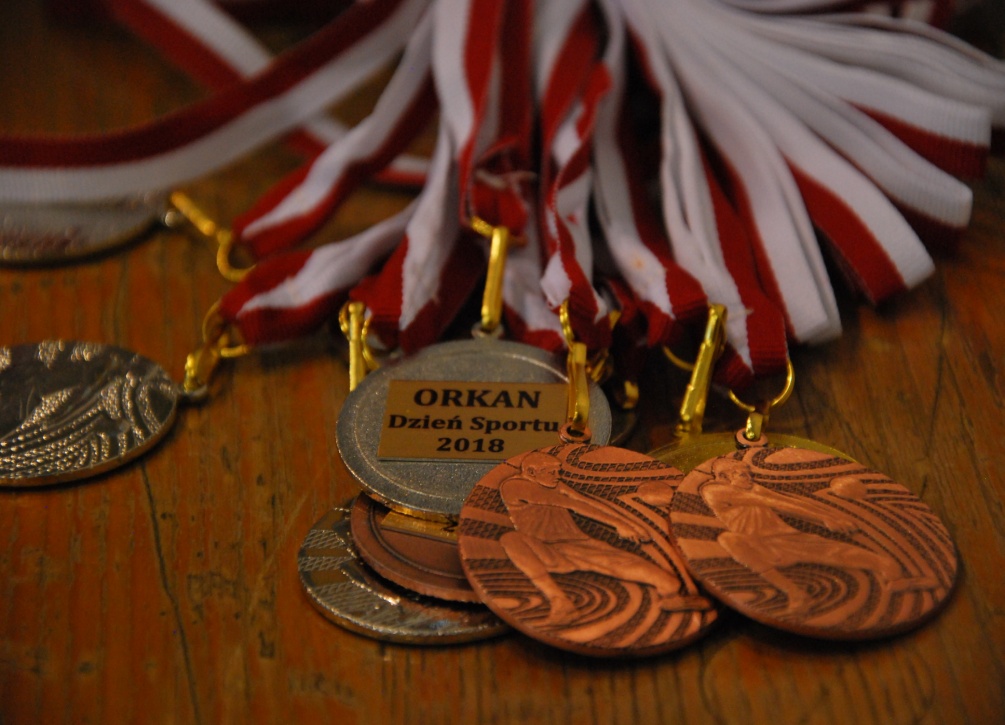 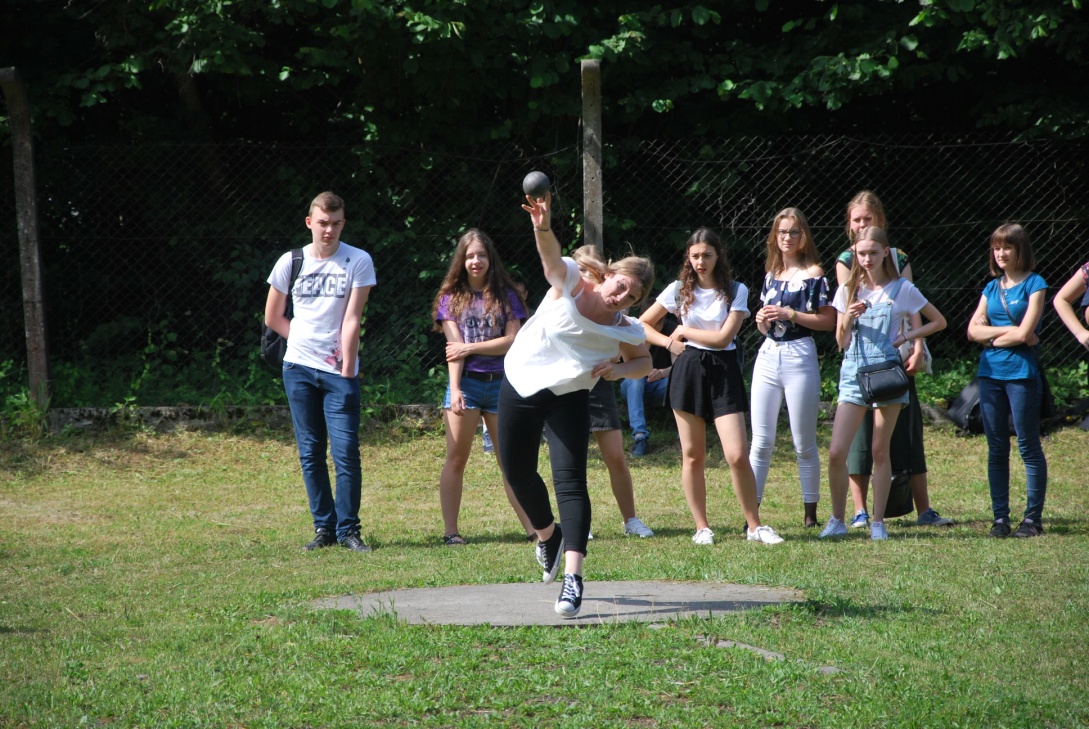 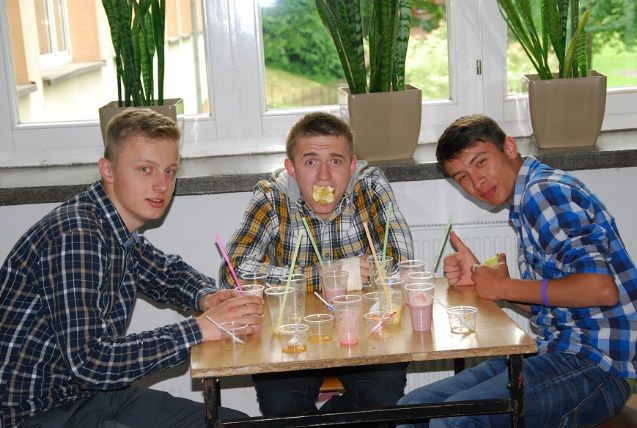 Zdrowo, Wesoło, Kolorowo czyli Tydzień dla Zdrowia
DEGUSTACJA ZDROWEJ ŻYWNOŚCI
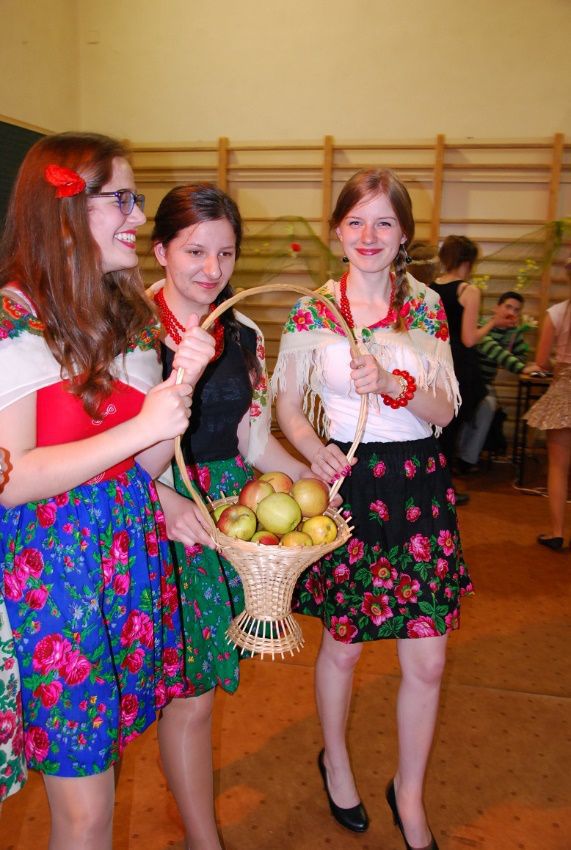 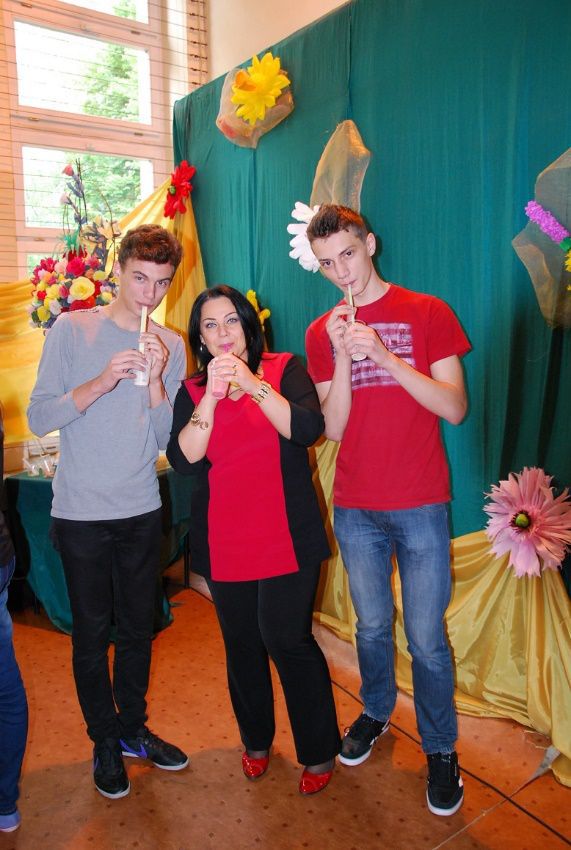 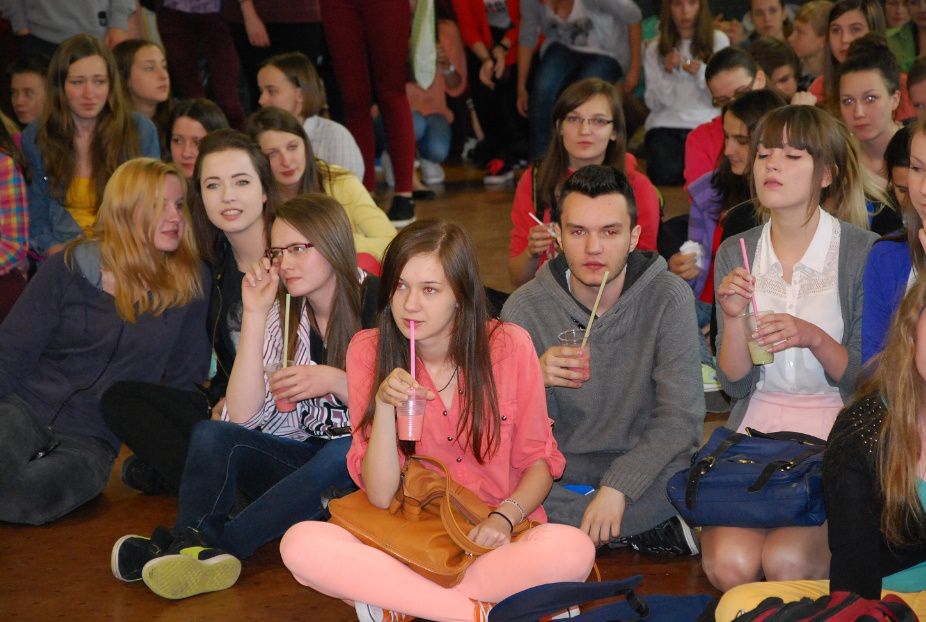 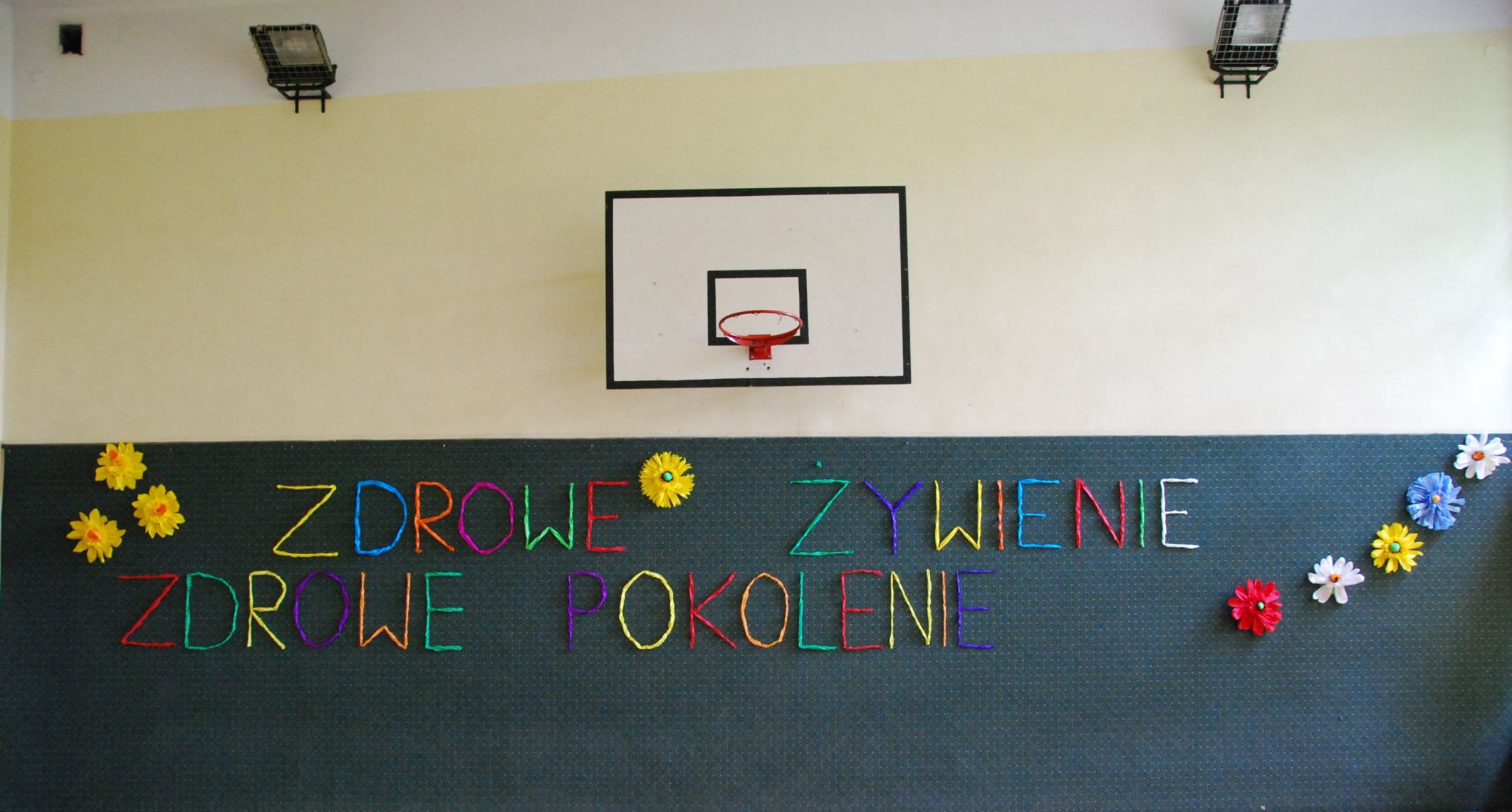 DEGUSTACJA ZDROWEJ ŻYWNOŚCI
… tego dnia sala gimnastyczna zamieniła się w wielki targ, na którym serwowano wyłącznie zdrową, bogatą w witaminy żywność
Uczniowie, z owoców przyniesionych przez każdą klasę, przygotowali różnokolorowe sałatki  i smakowite koktajle!
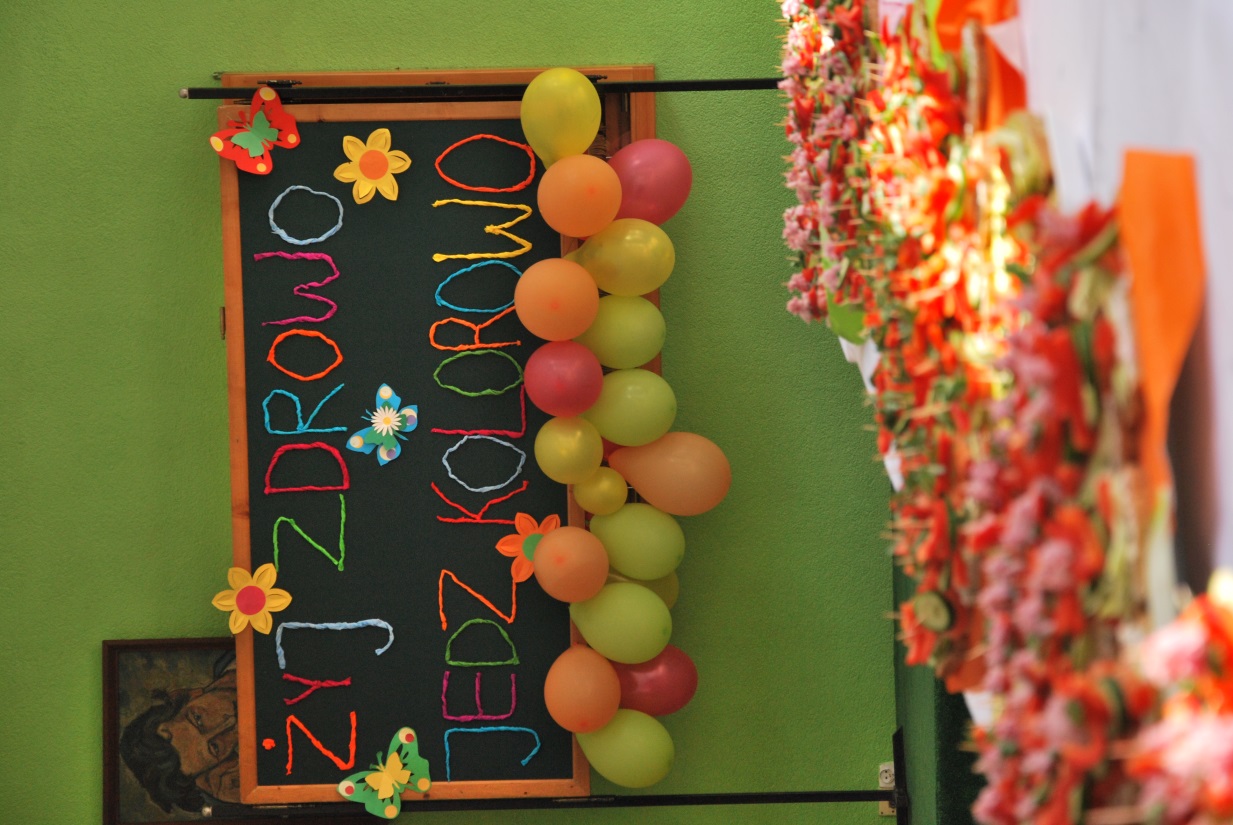 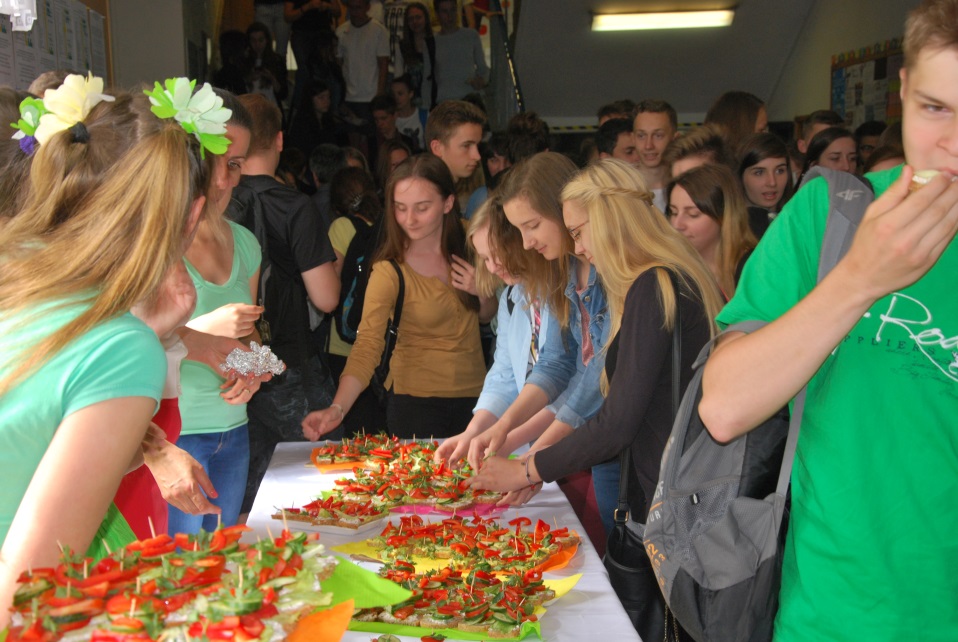 Profilaktyka zdrowego trybu życia okiem specjalistów
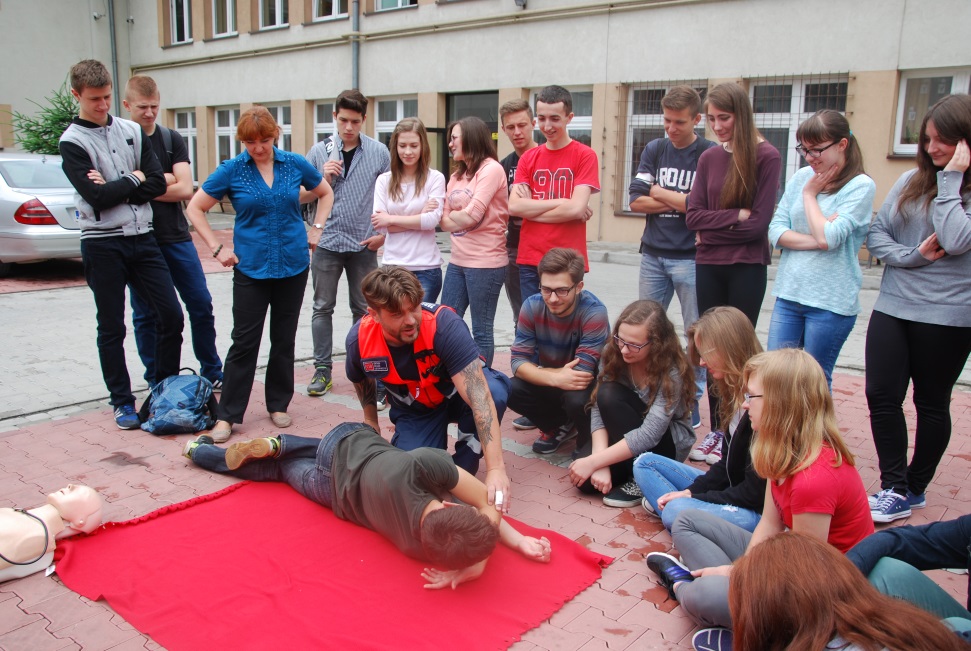 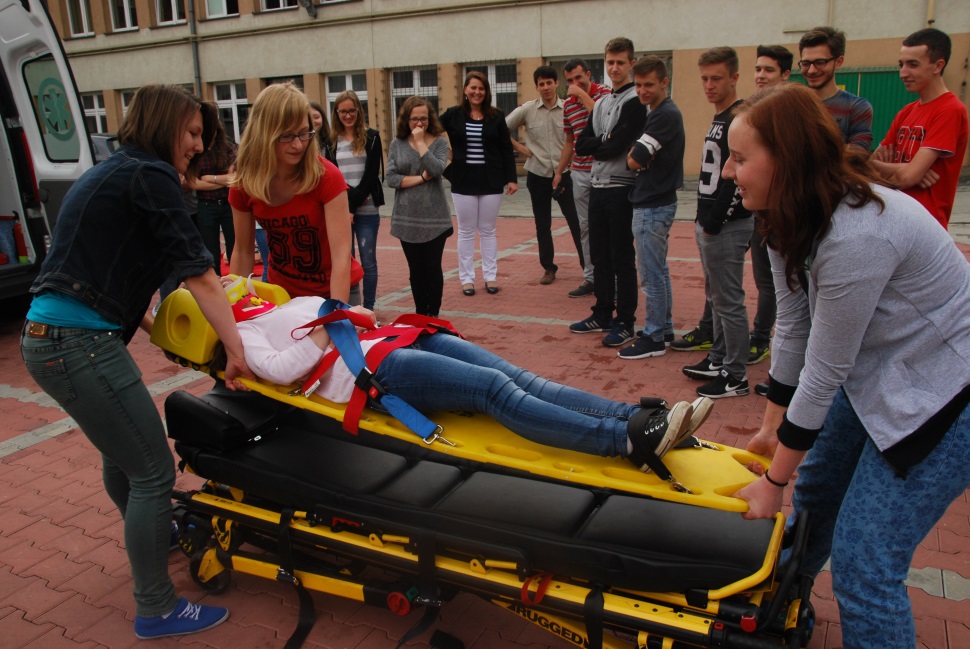 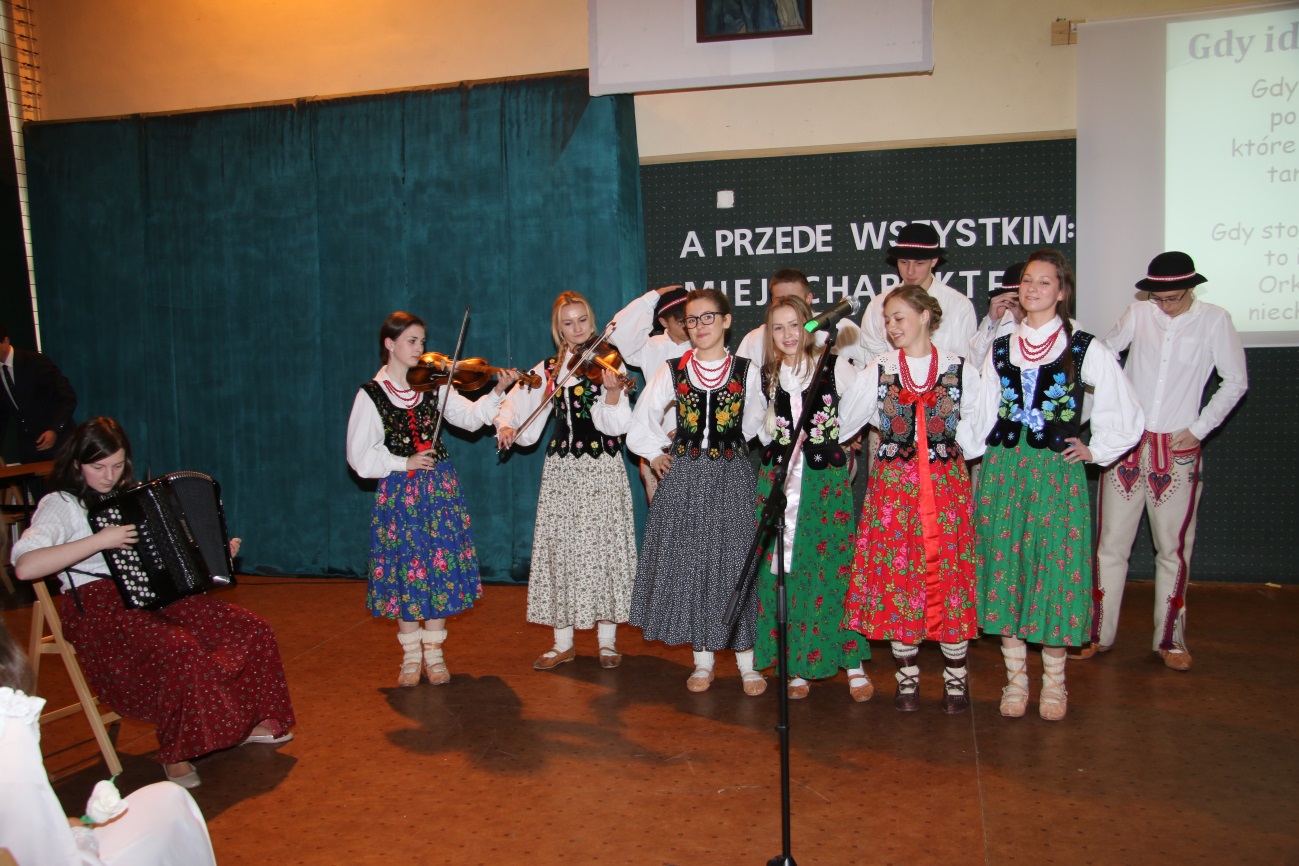 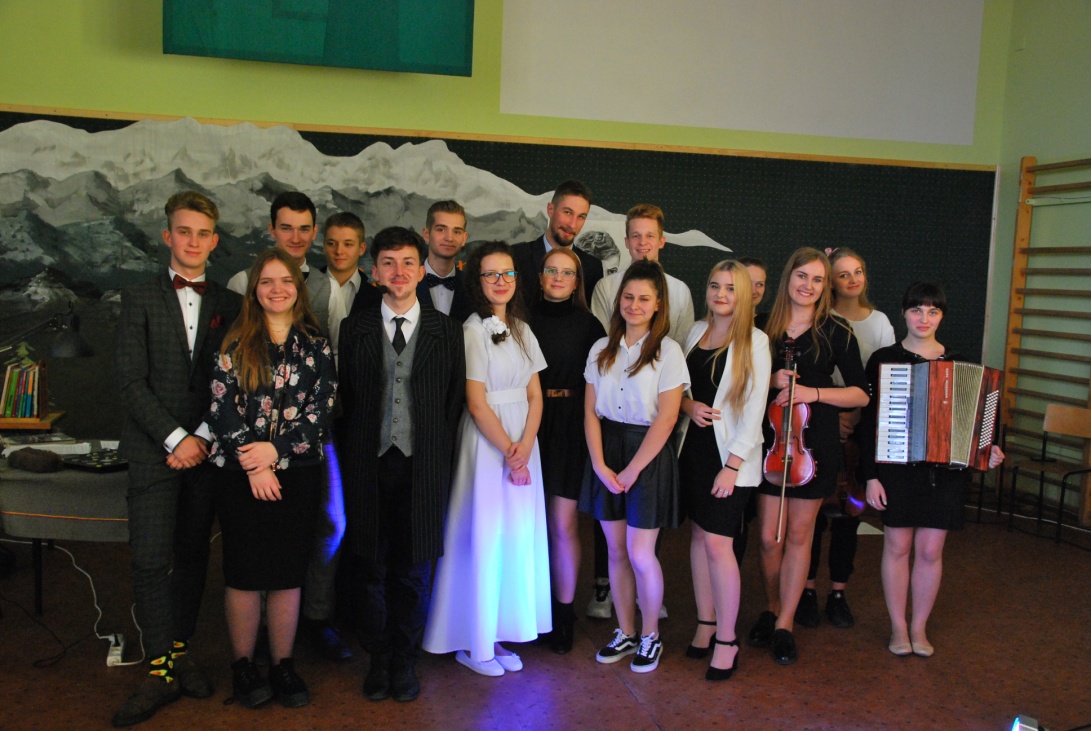 Dzień  Patrona  Szkoły
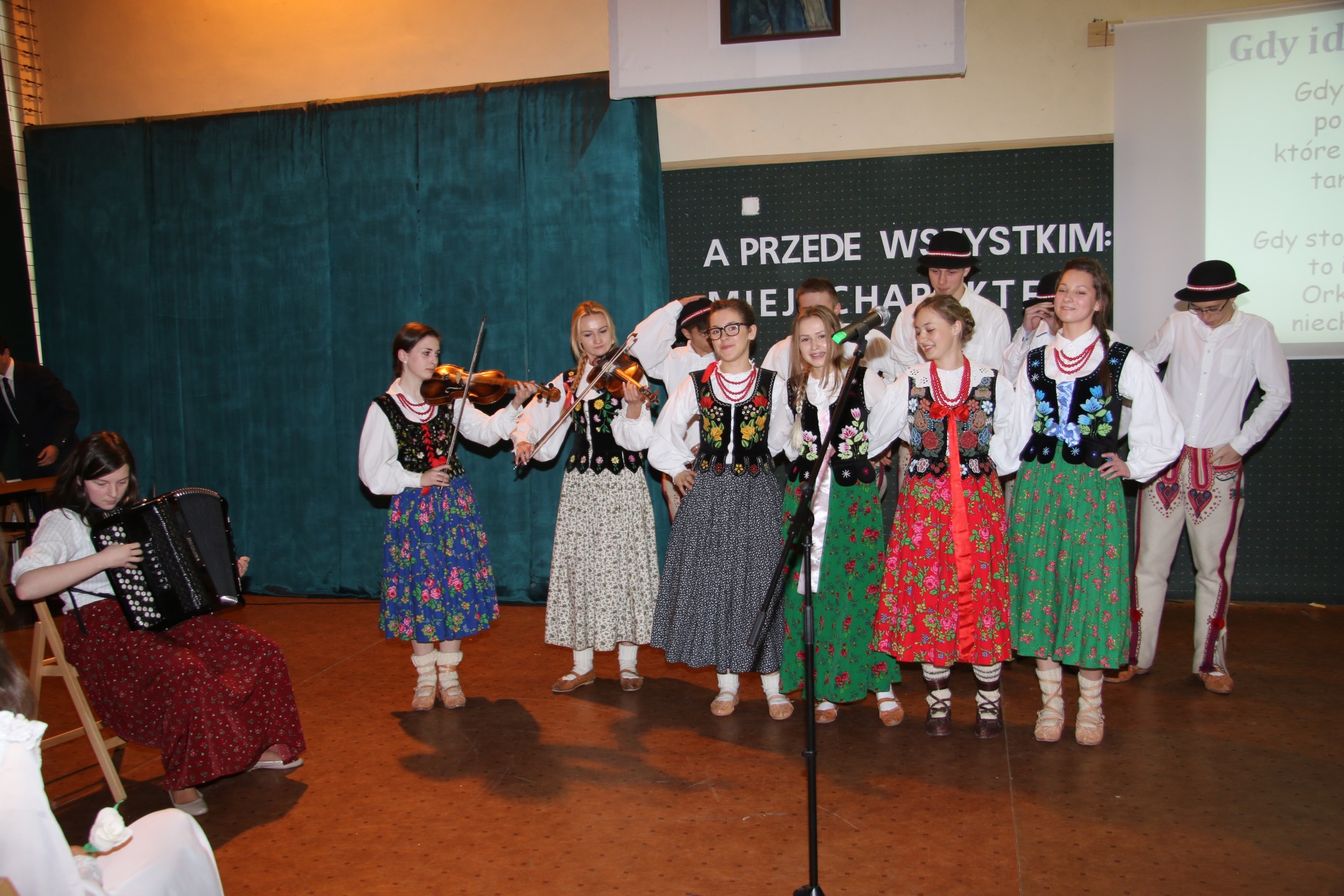 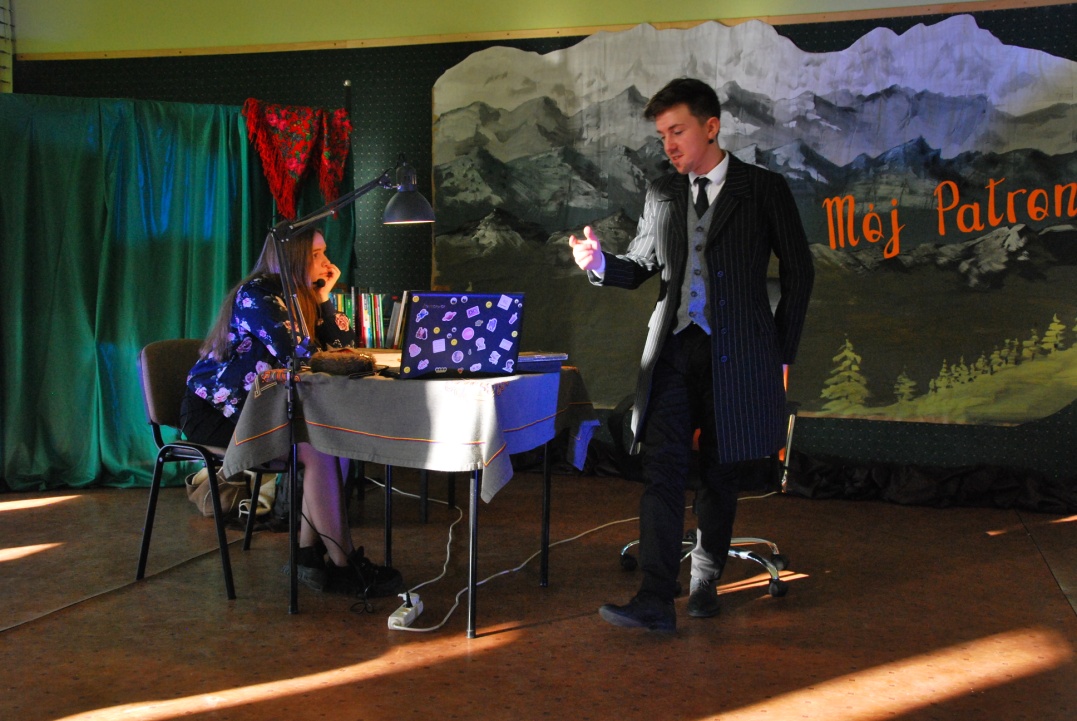 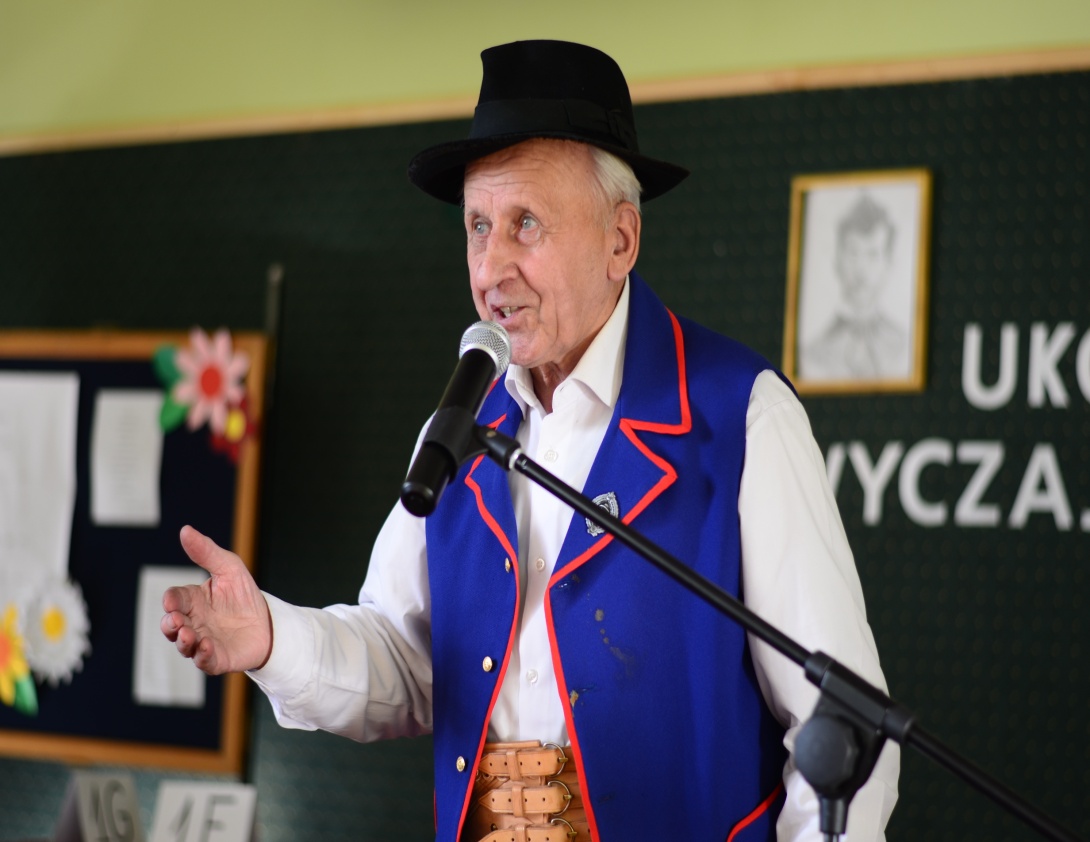 Nasze Liceum może poszczycić się hymnem szkoły. 
Słowa do hymnu zaczerpnięto ze słynnych                                         	„Wskazań dla Synów Podhala” Władysława Orkana                                    - patrona naszego Liceum. 
 	Muzykę skomponował uczeń Kamil Opioła                                    w roku szkolnym 2014/2015.
 
Hymn w wersji oficjalnej wykonują uczniowie:
 Kamil Opioła, Krystian Więcek, Maciek Mordarski, Emil Szot, 
Kamil Postrożny, Adam Prędki, Marcin Kozak, Dominik Ślazyk.
 
Do ceremoniału szkoły hymn został wprowadzony uchwałą Rady Pedagogicznej nr 17/2014/2015 w dniu 21 kwietnia 2015  w roku jubileuszu 70 – lecia szkoły.
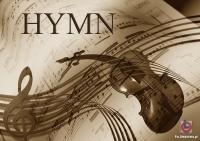 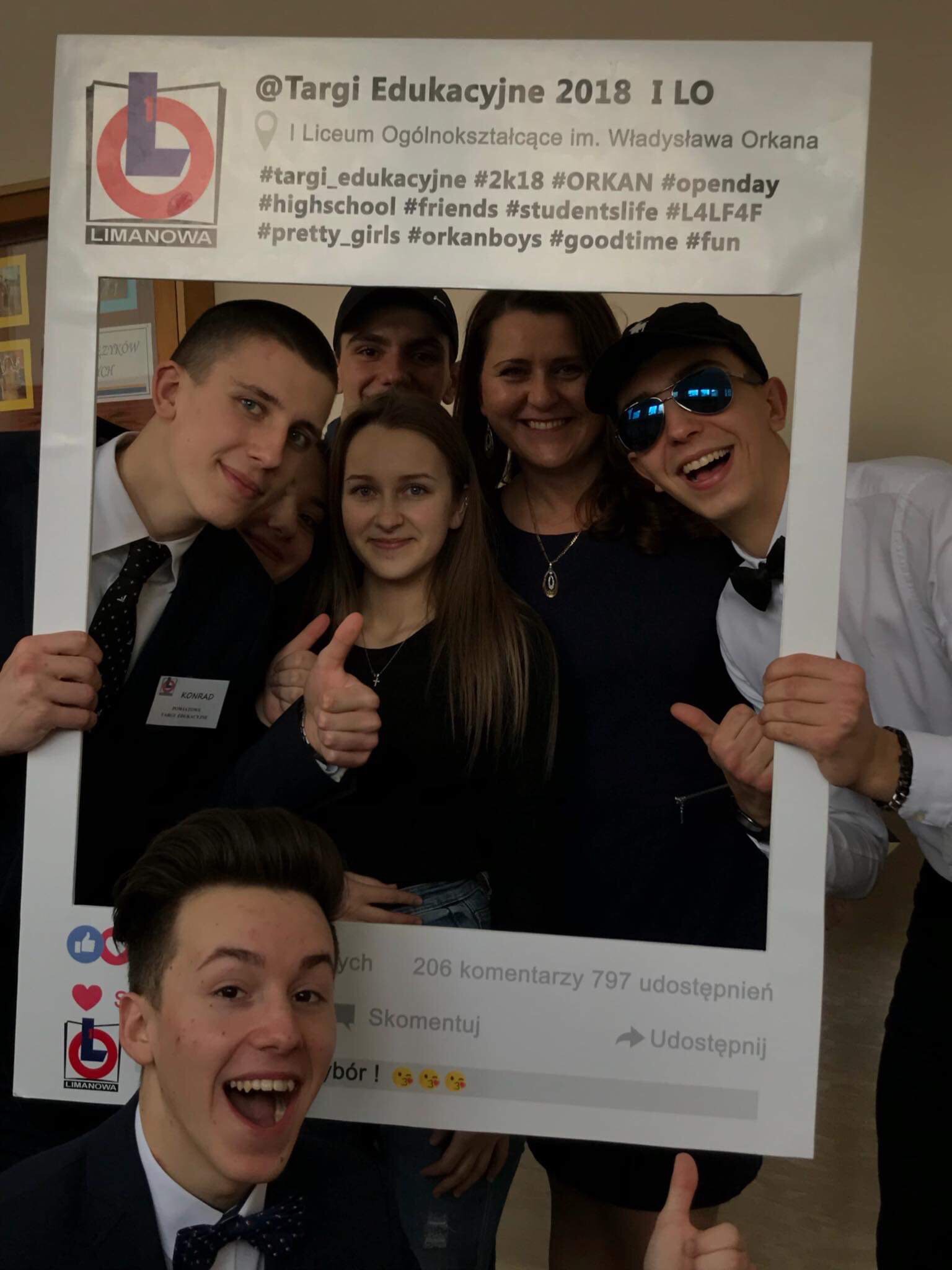 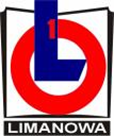 Dzień Otwarty Szkoły Dzień Wiosny
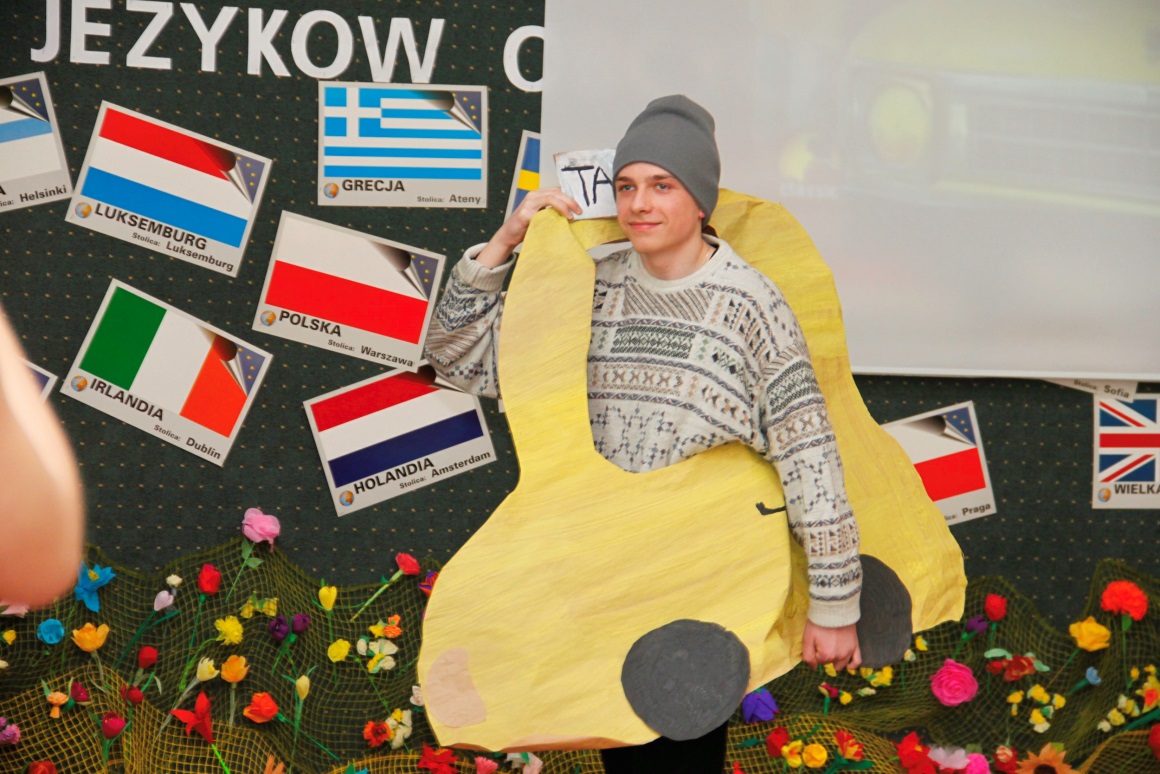 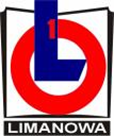 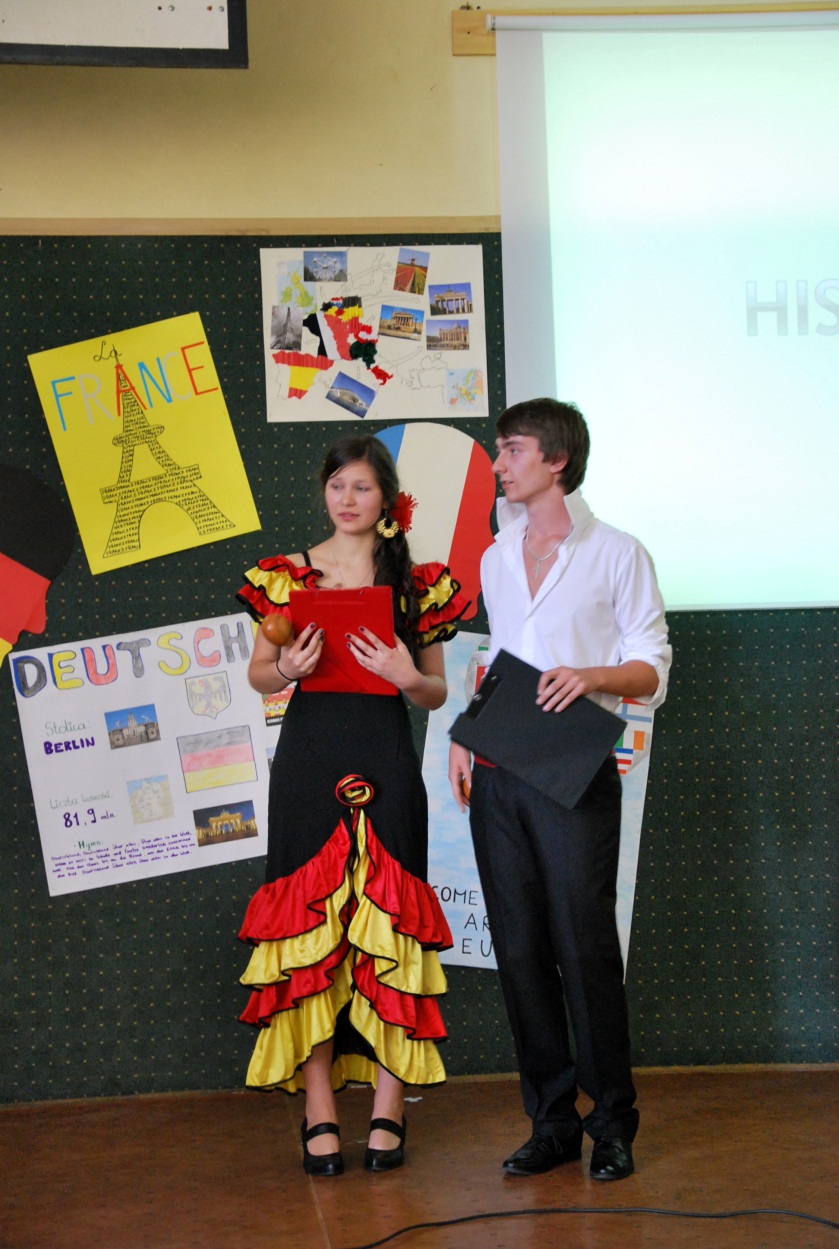 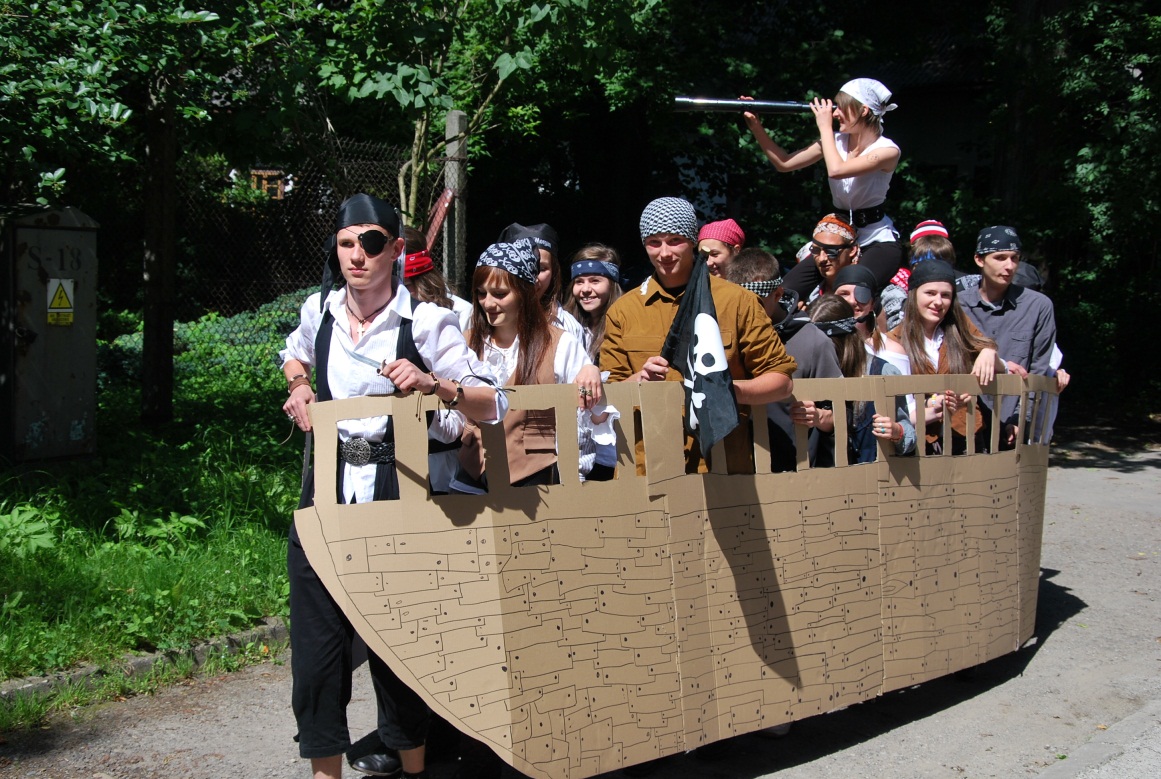 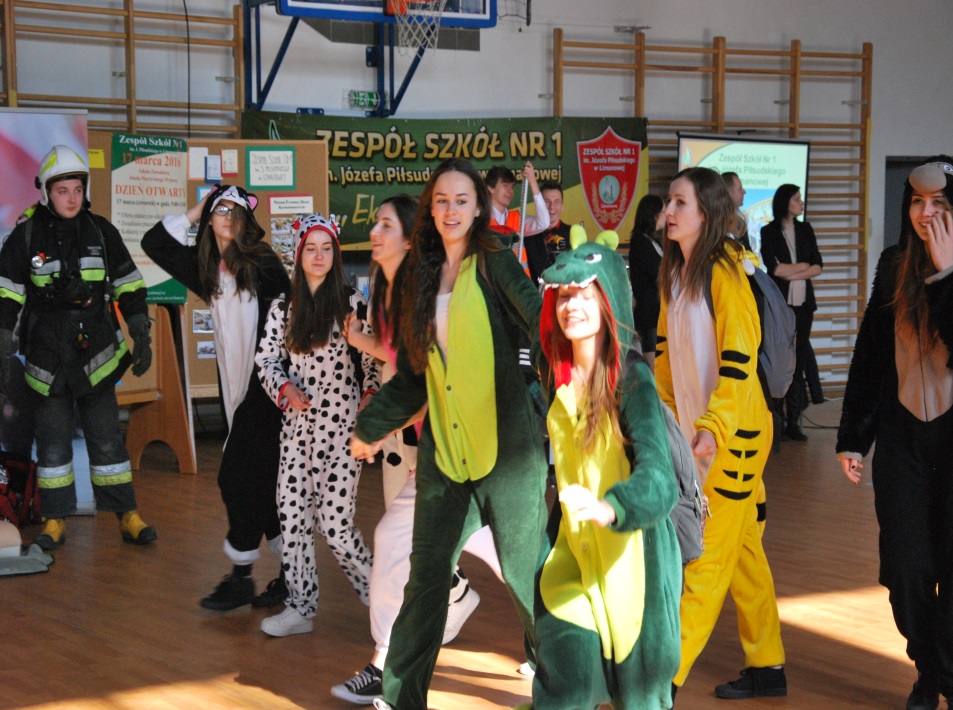 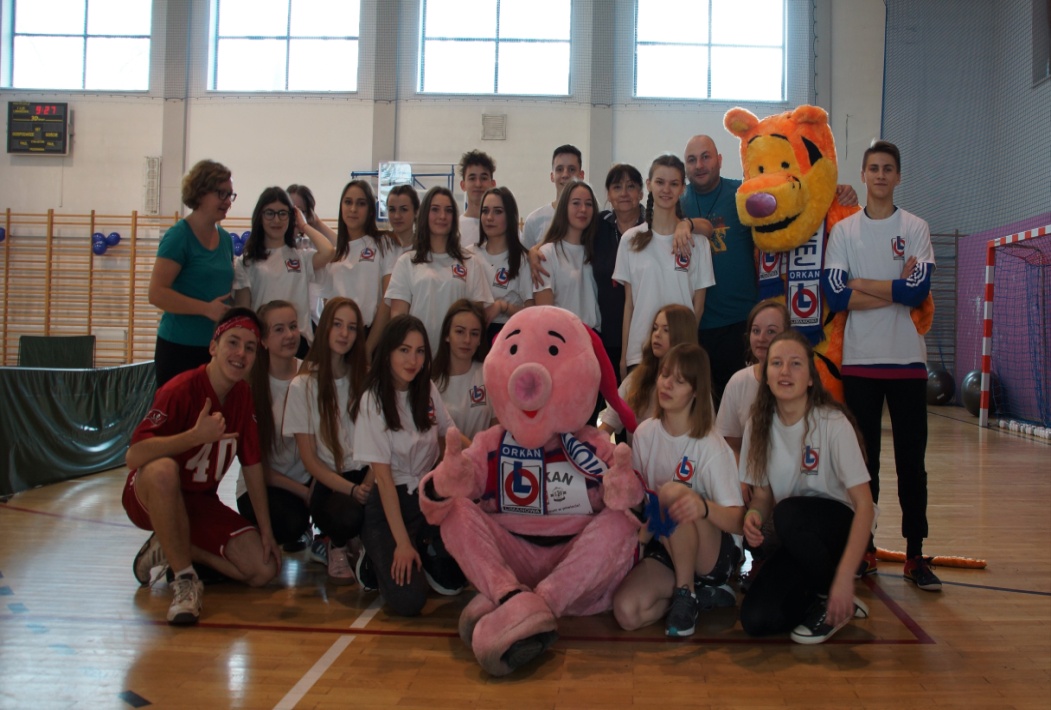 Bale     Studniówka i Półmetek
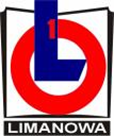 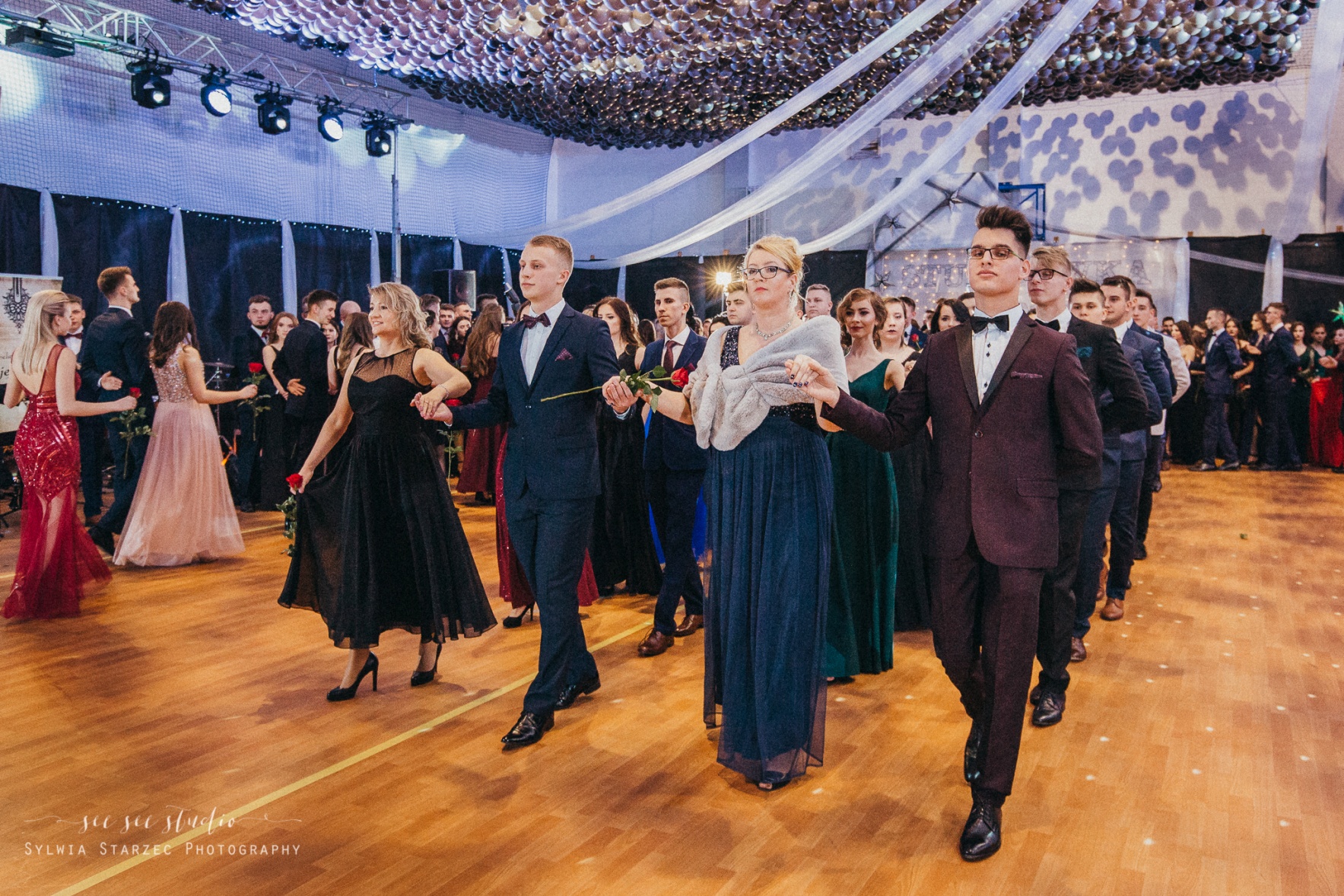 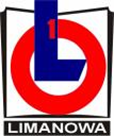 Mikołajki Opłatek
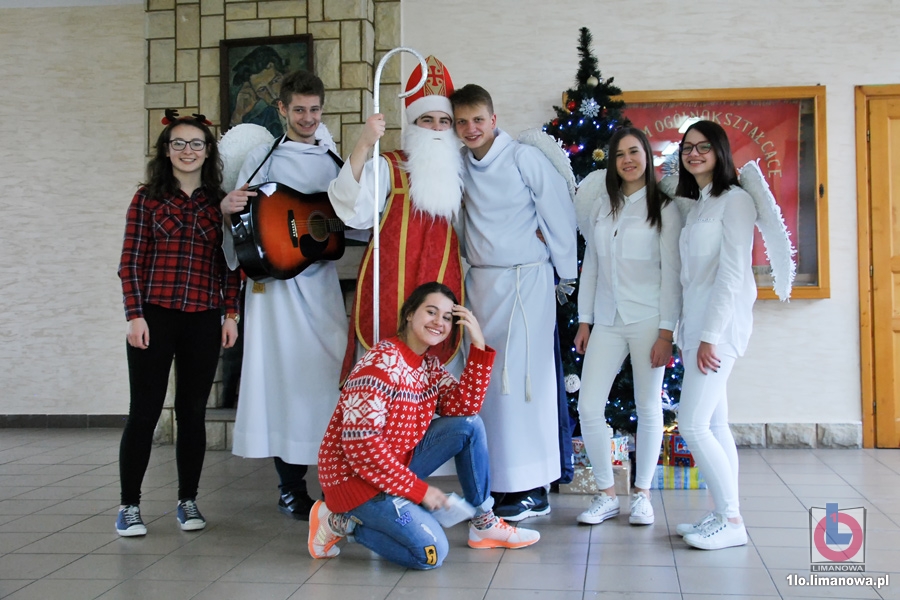 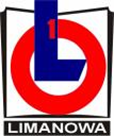 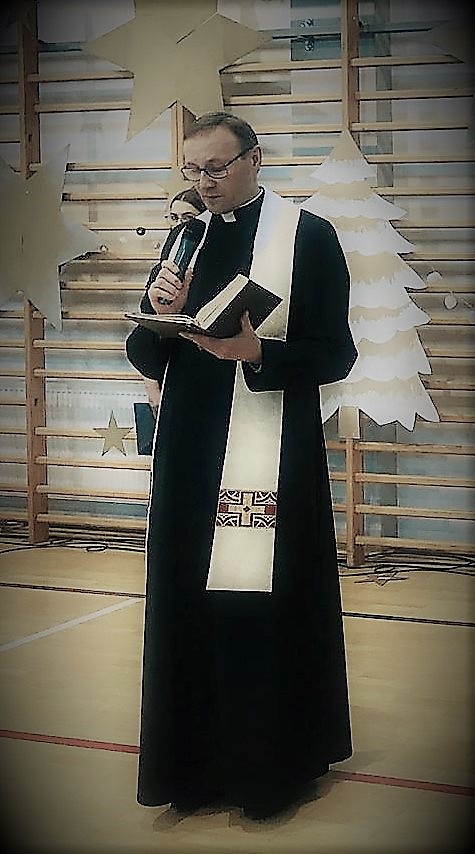 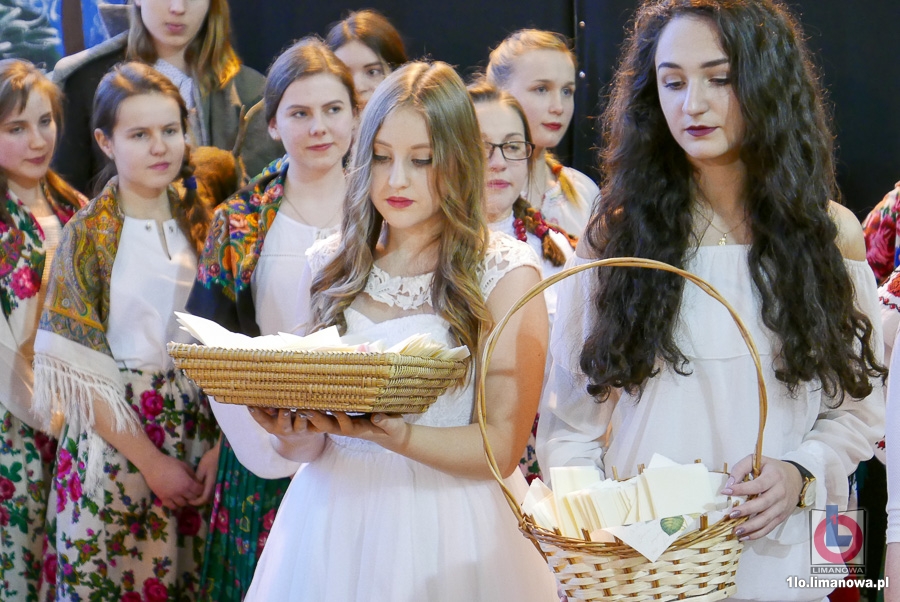 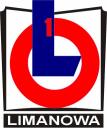 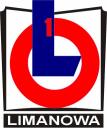 Szkolny Konkurs Kolęd i Pastorałek
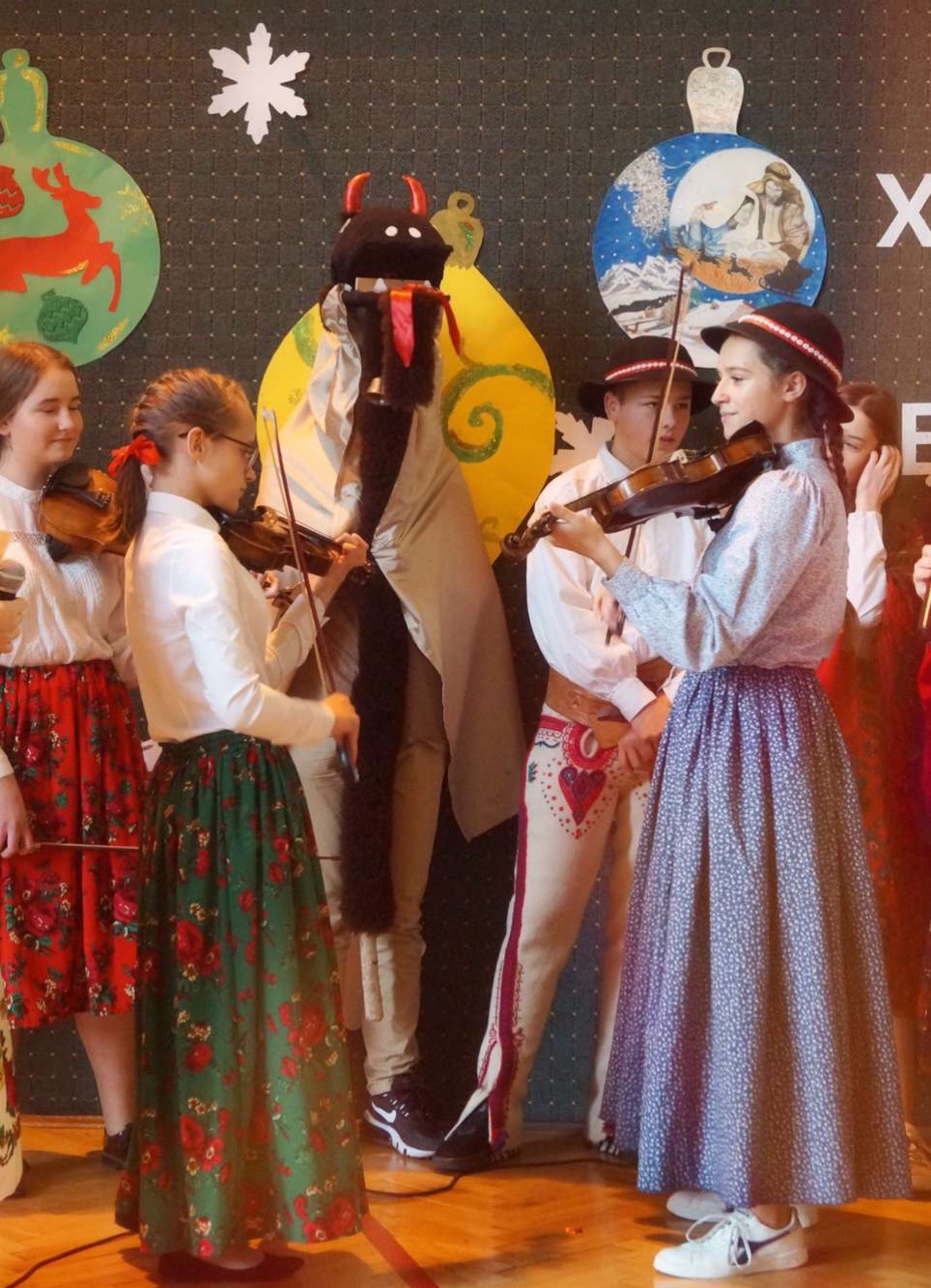 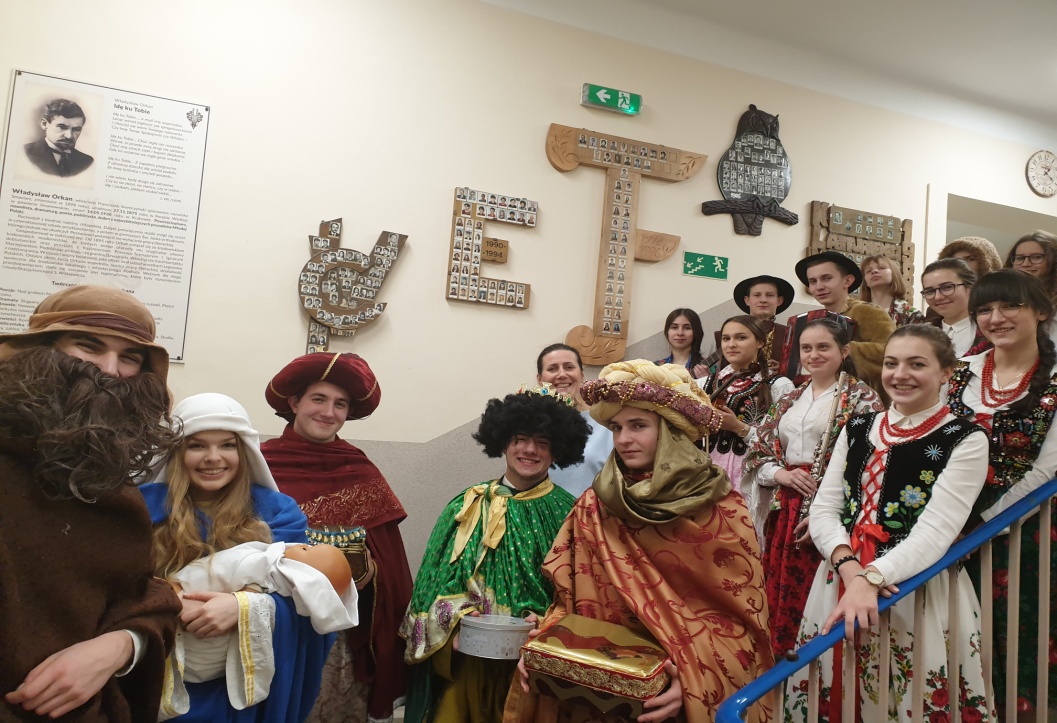 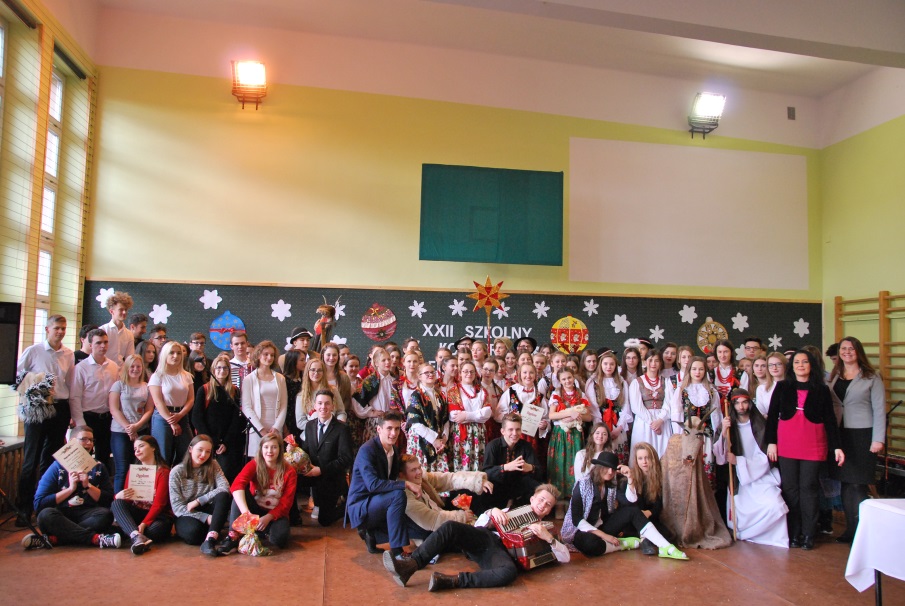 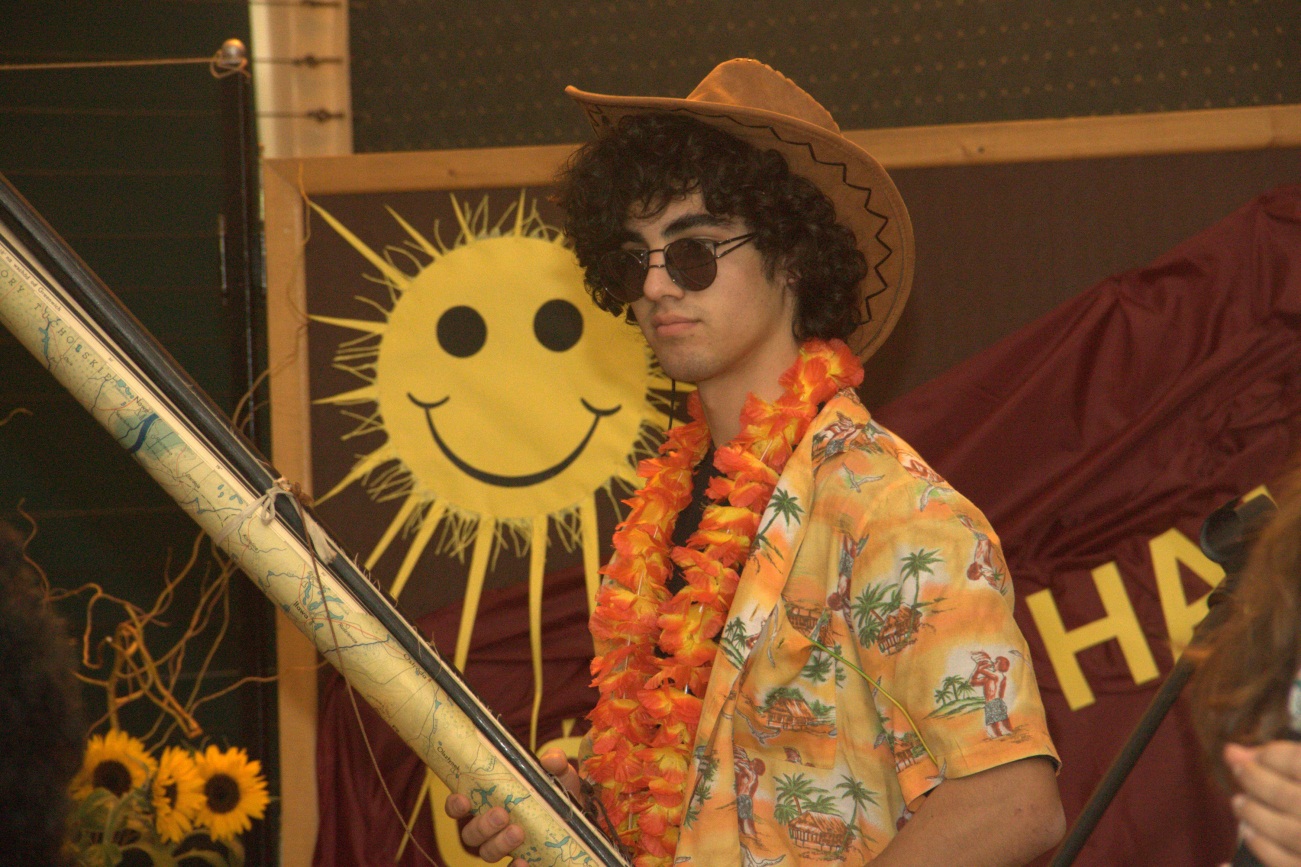 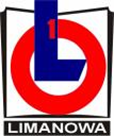 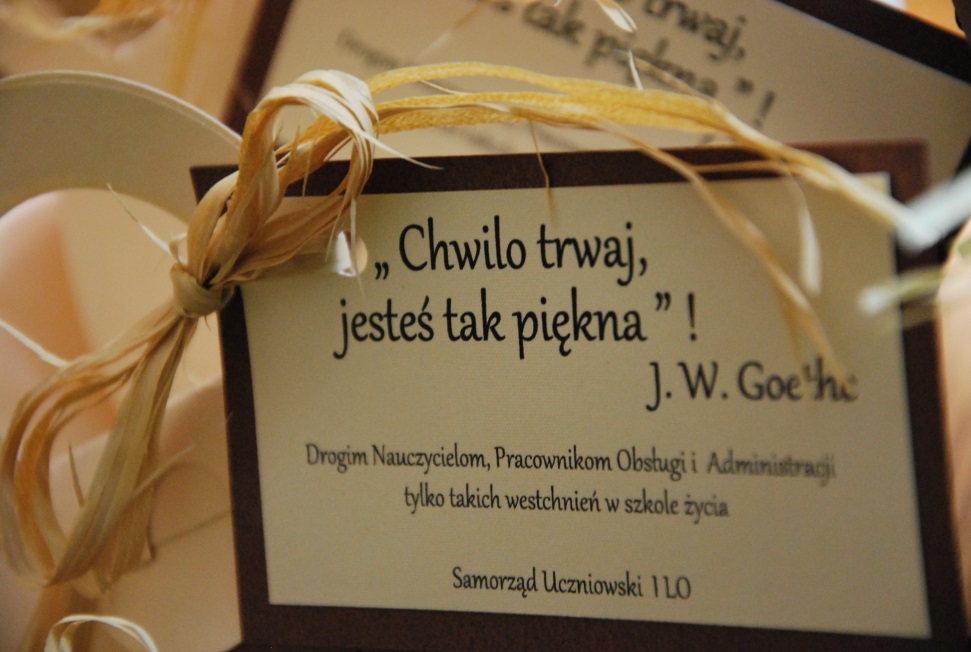 Akademie
Dzień Edukacji                 Narodowej
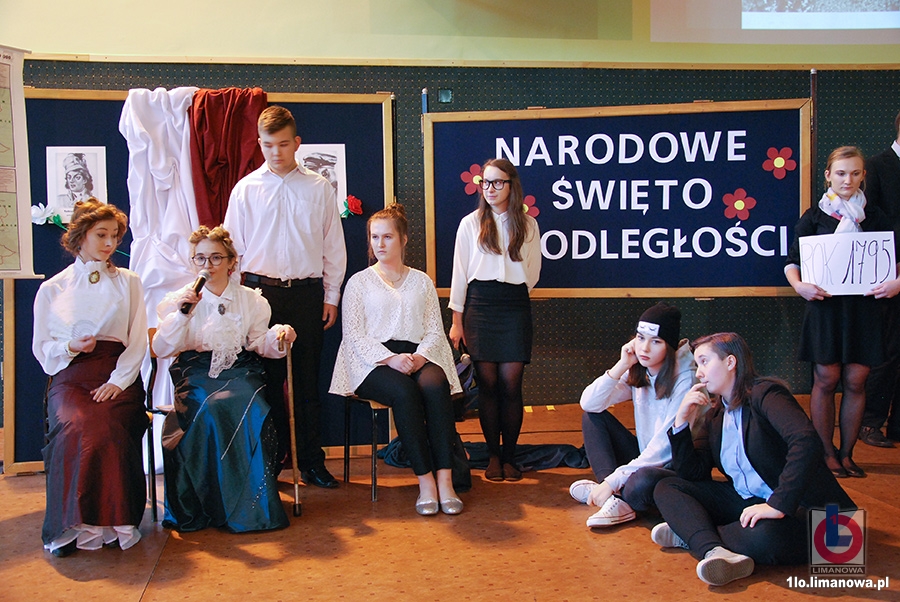 11 listopada
11 listopada
Dyskoteka integracyjna dla klas pierwszych
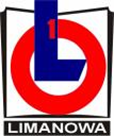 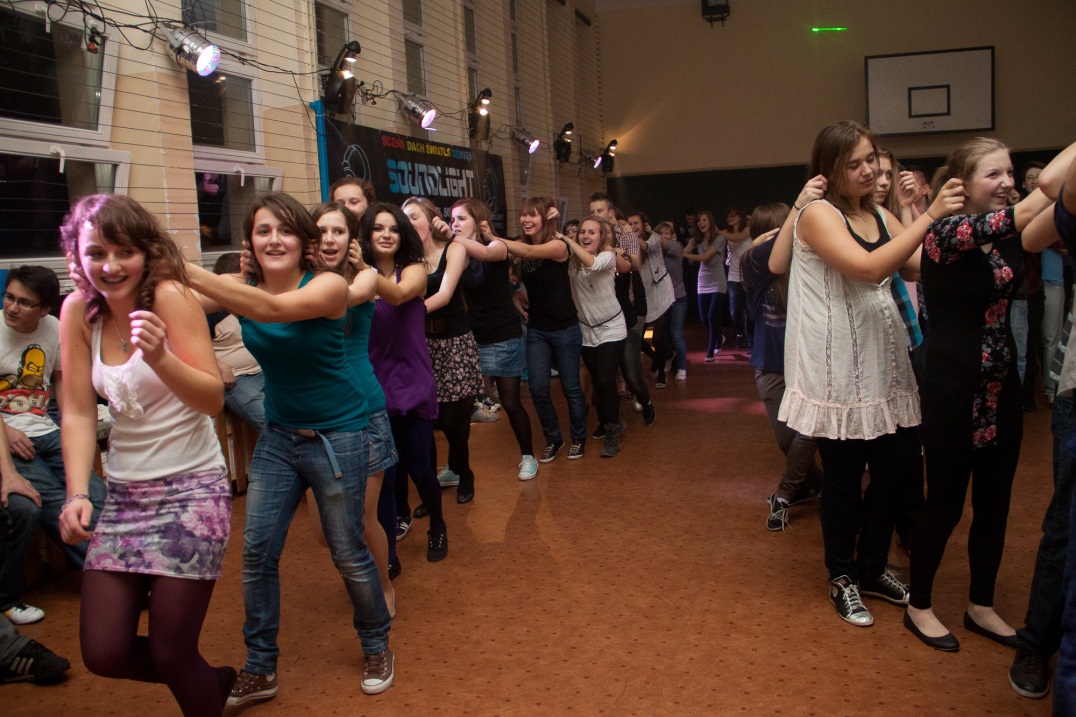 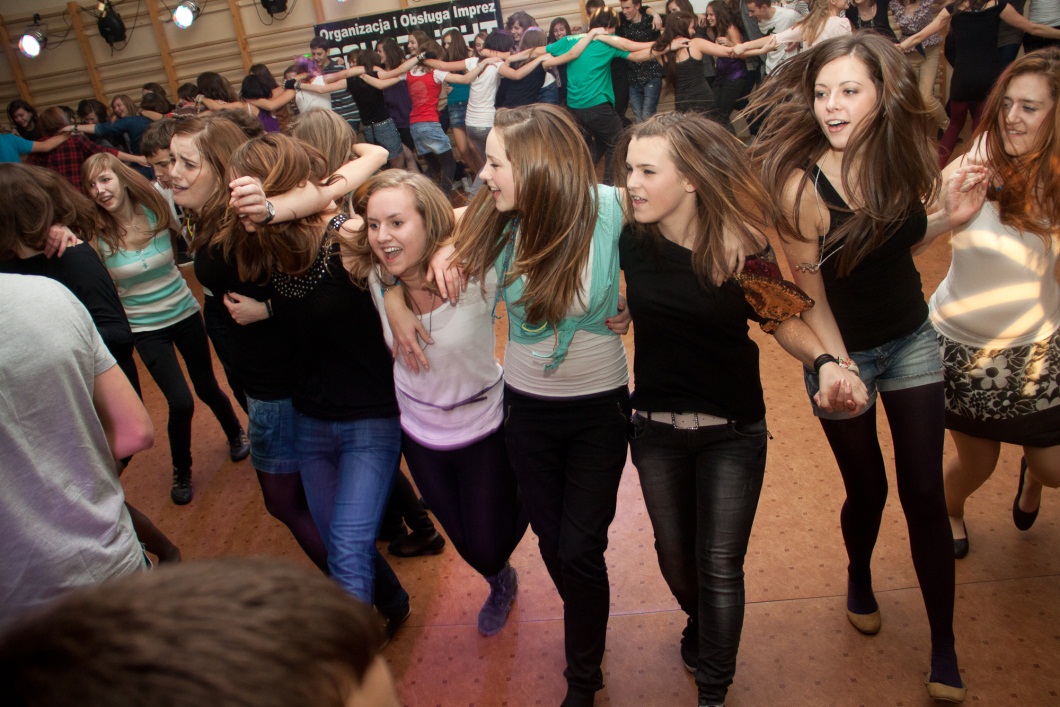 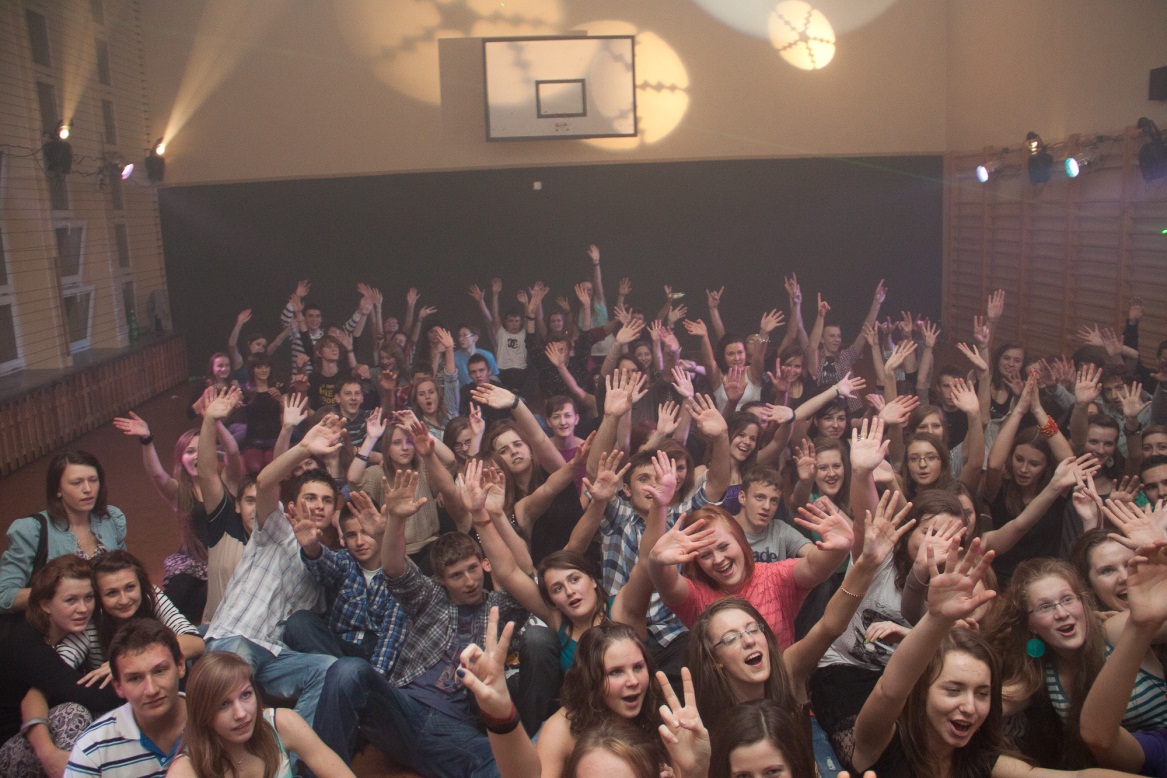 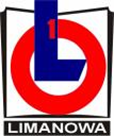 Rekolekcje  w  szkole
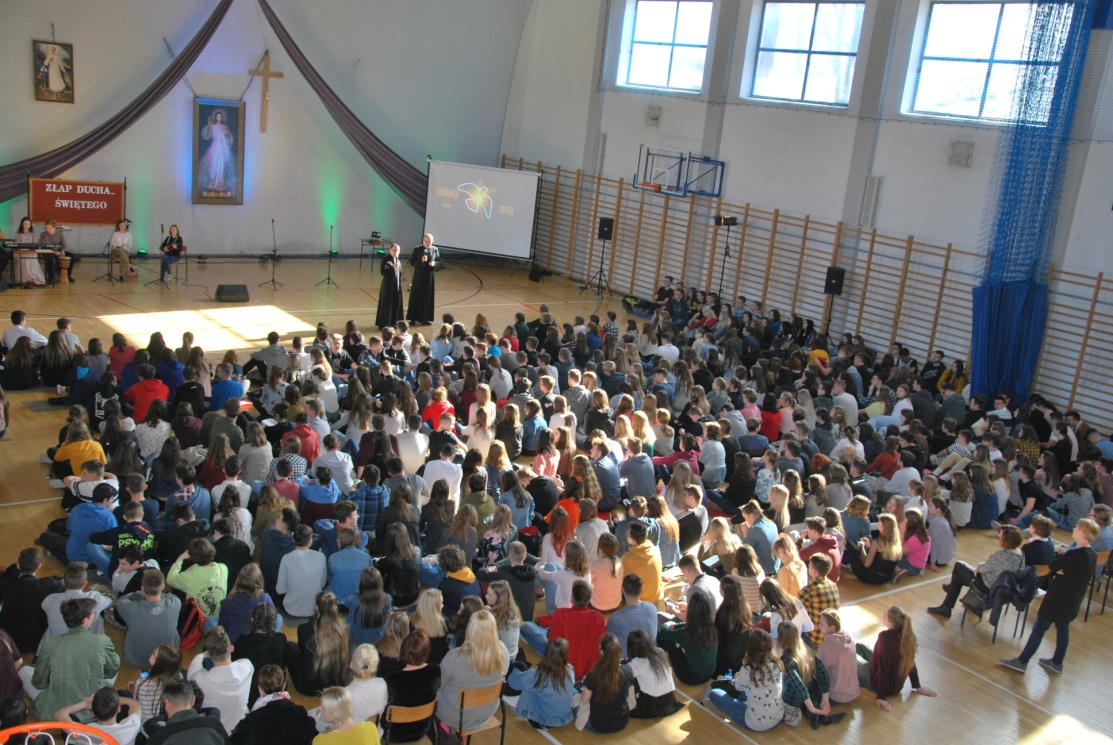 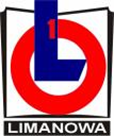 Wycieczki
Szkoła posiada bogatą ofertę wycieczek turystycznych   na całym kontynencie
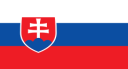 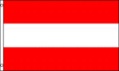 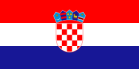 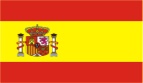 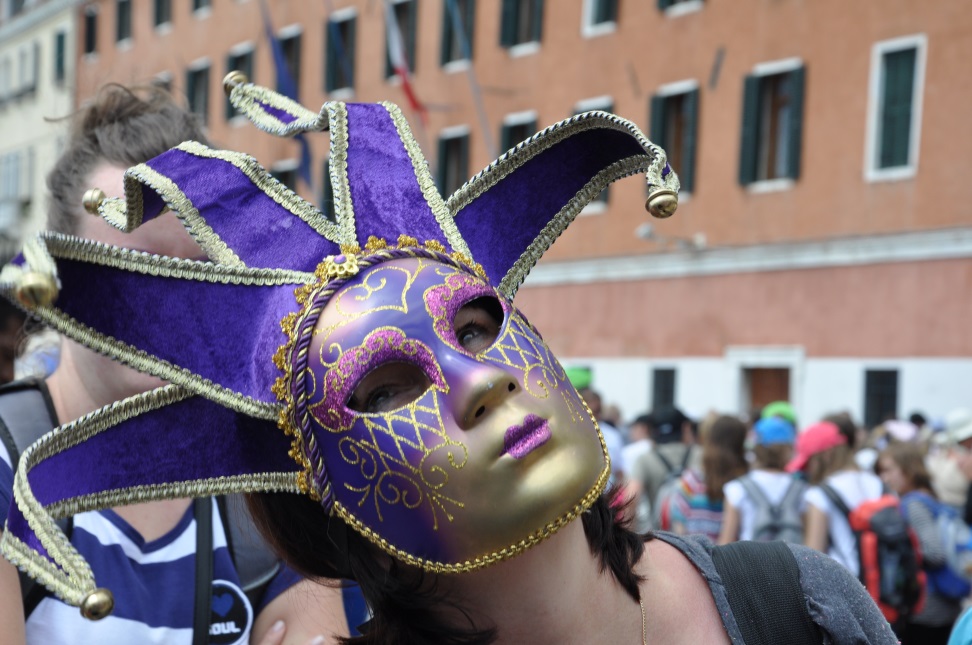 Włochy
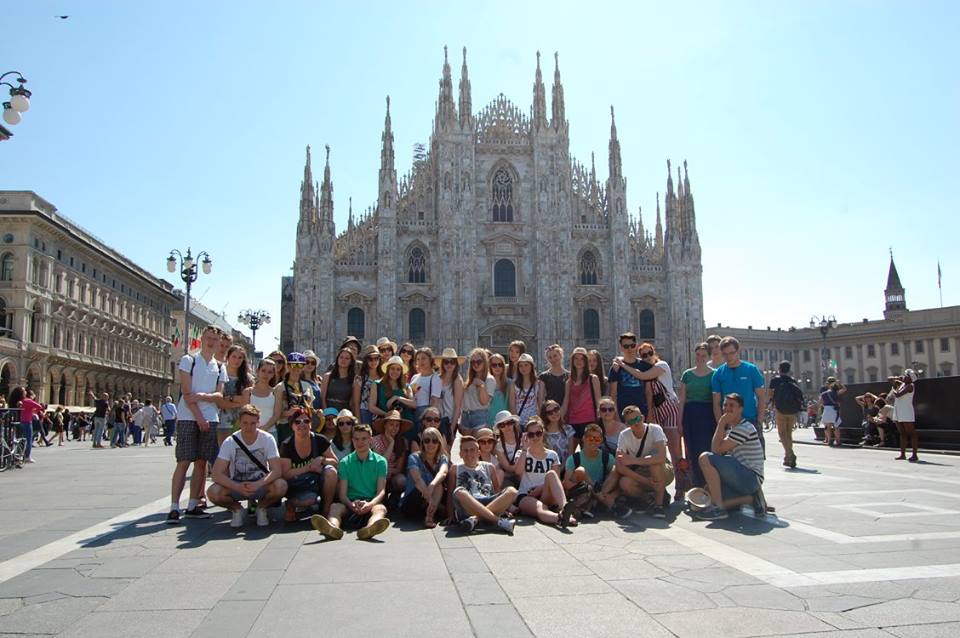 Hiszpania
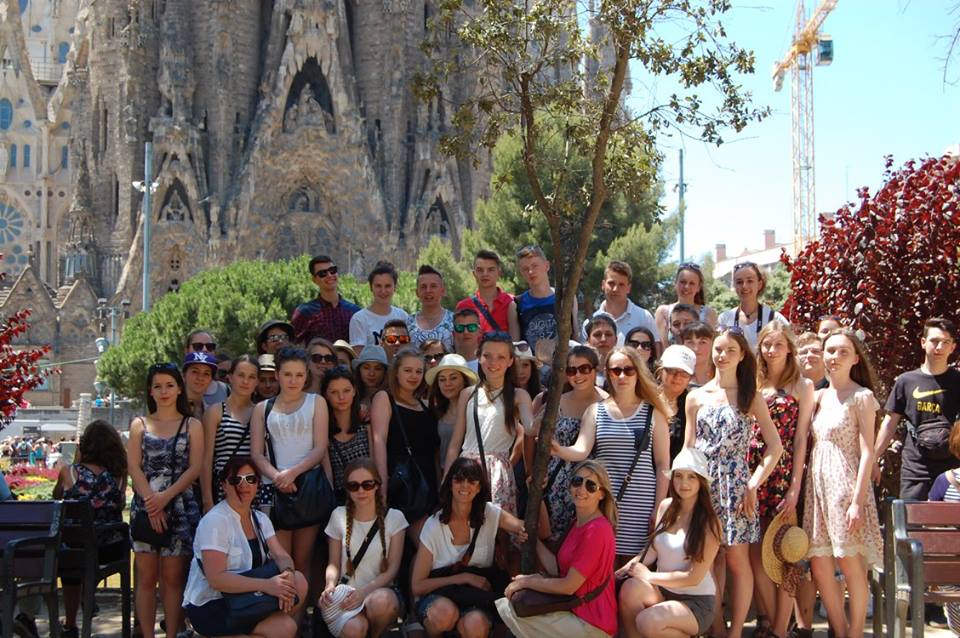 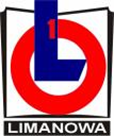 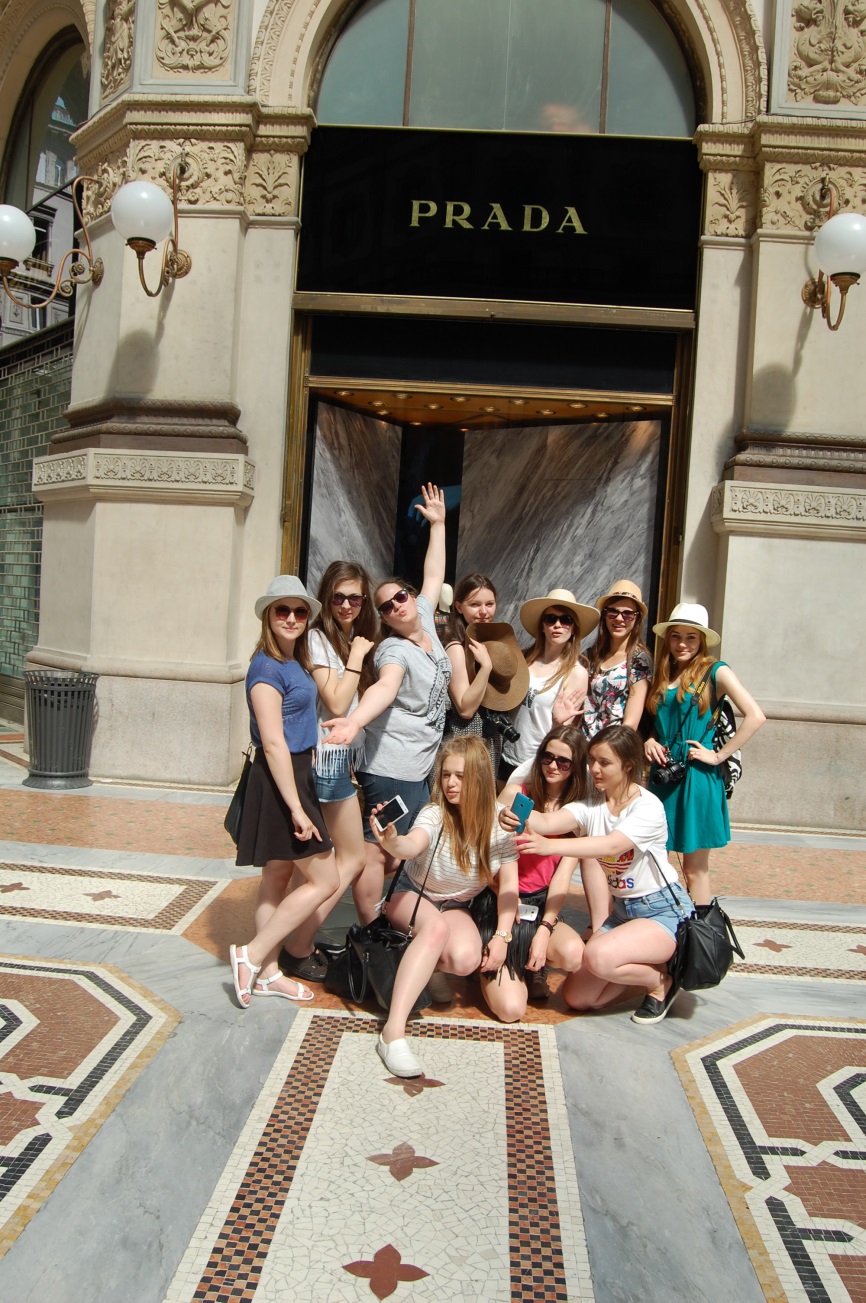 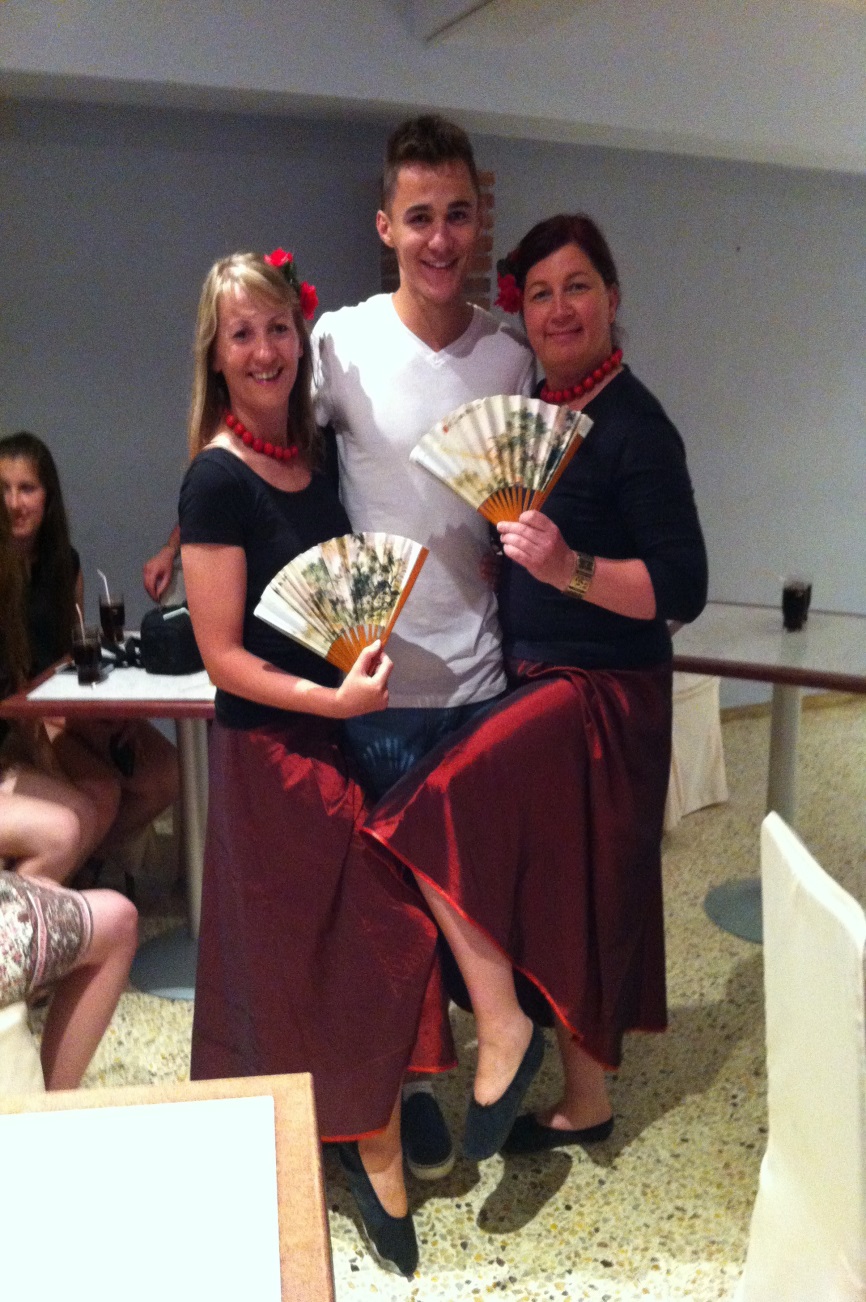 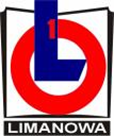 Austria
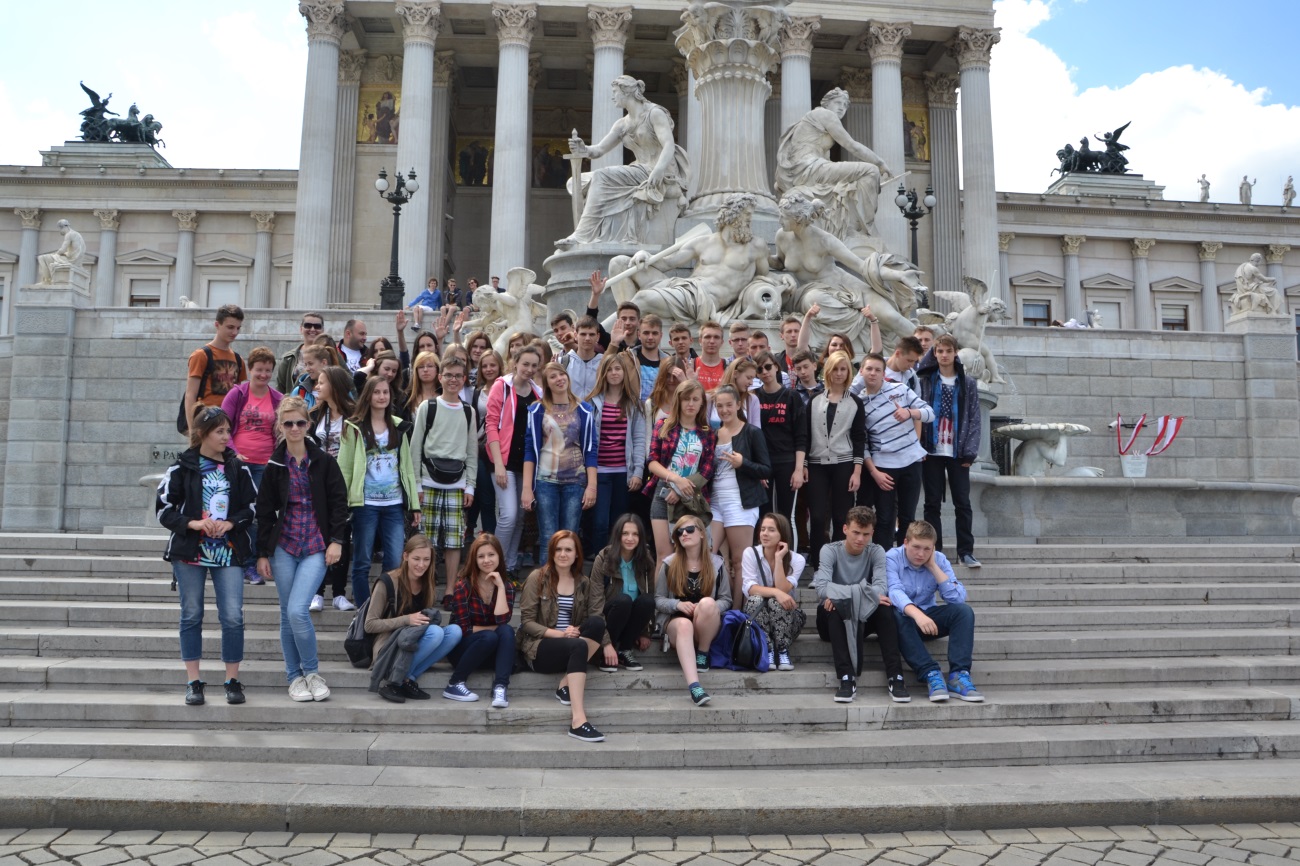 Francja
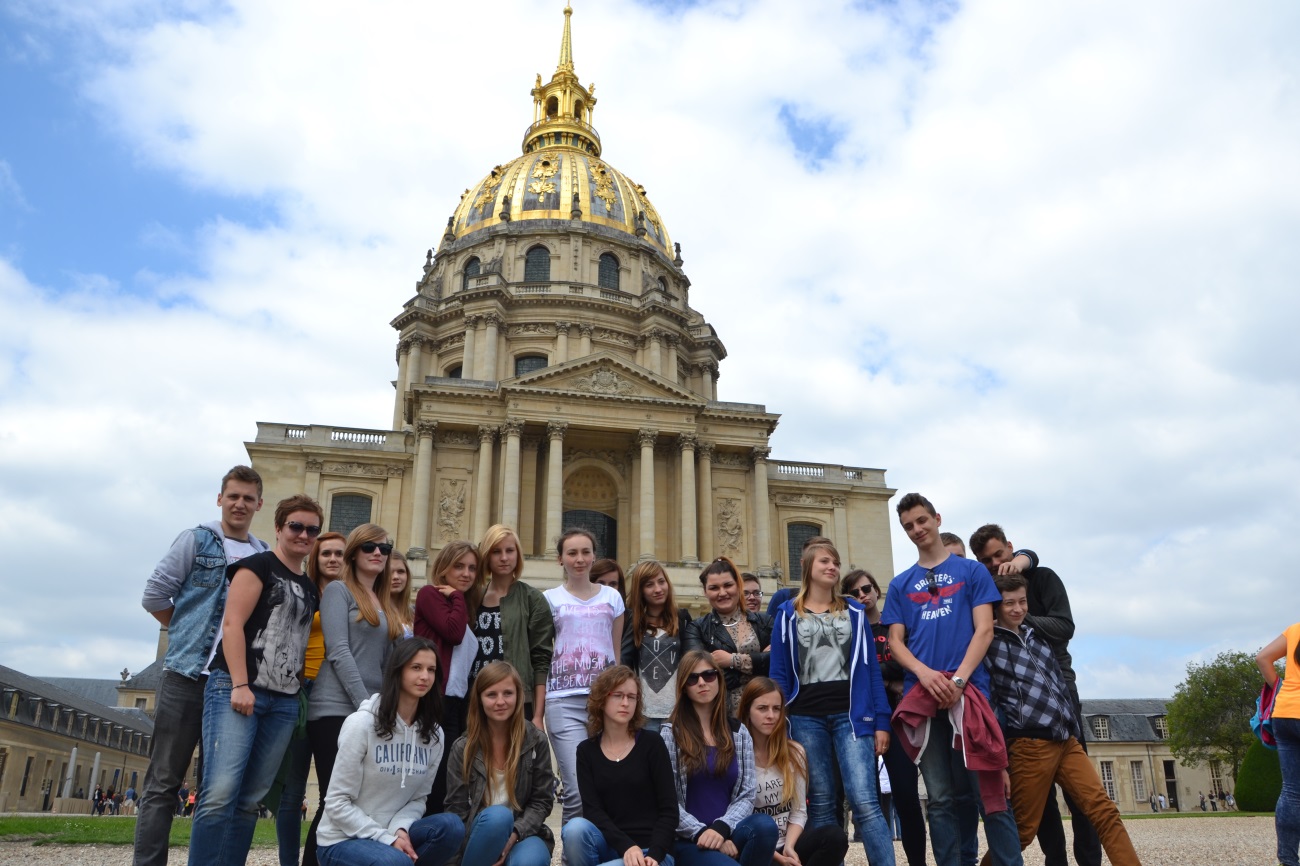 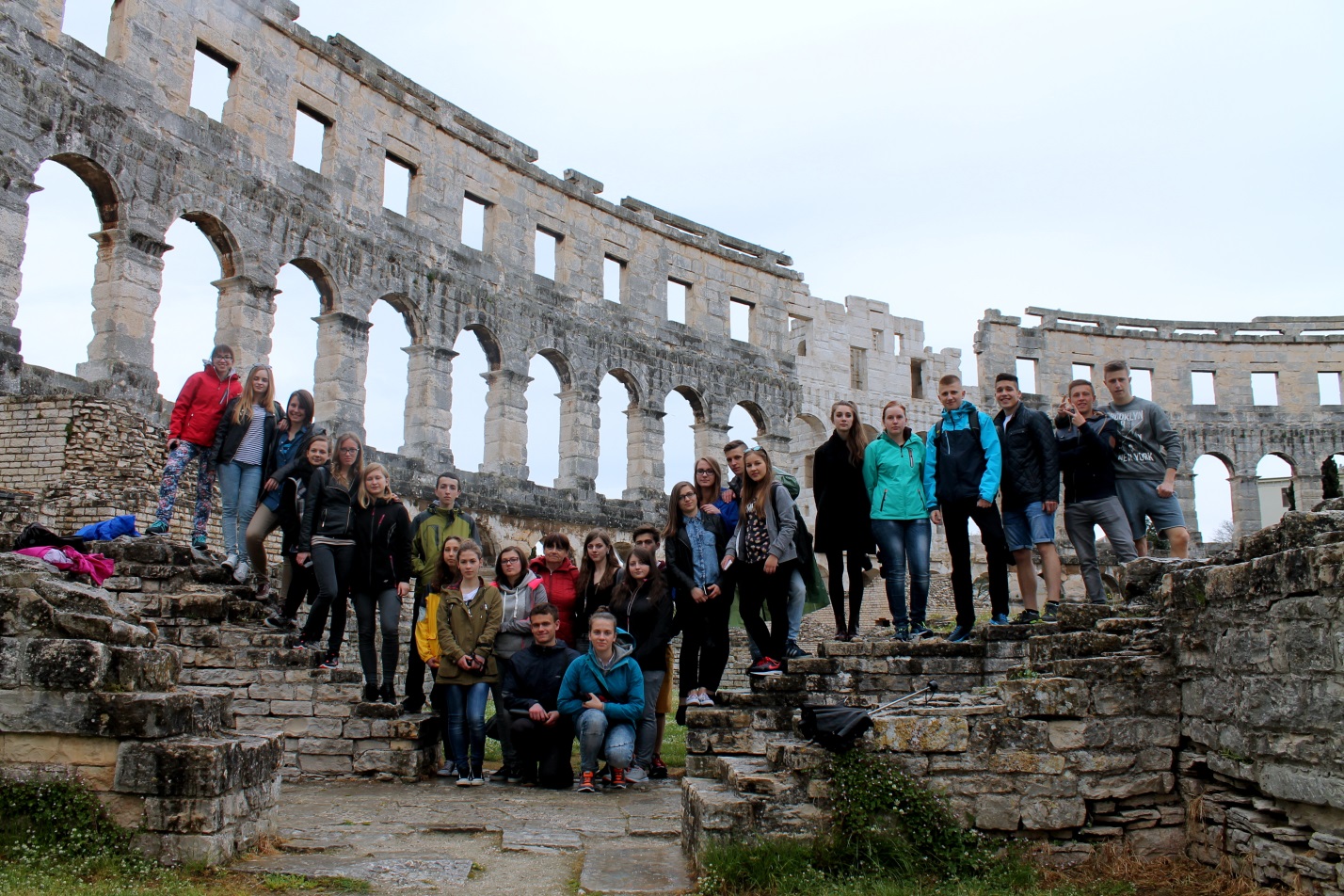 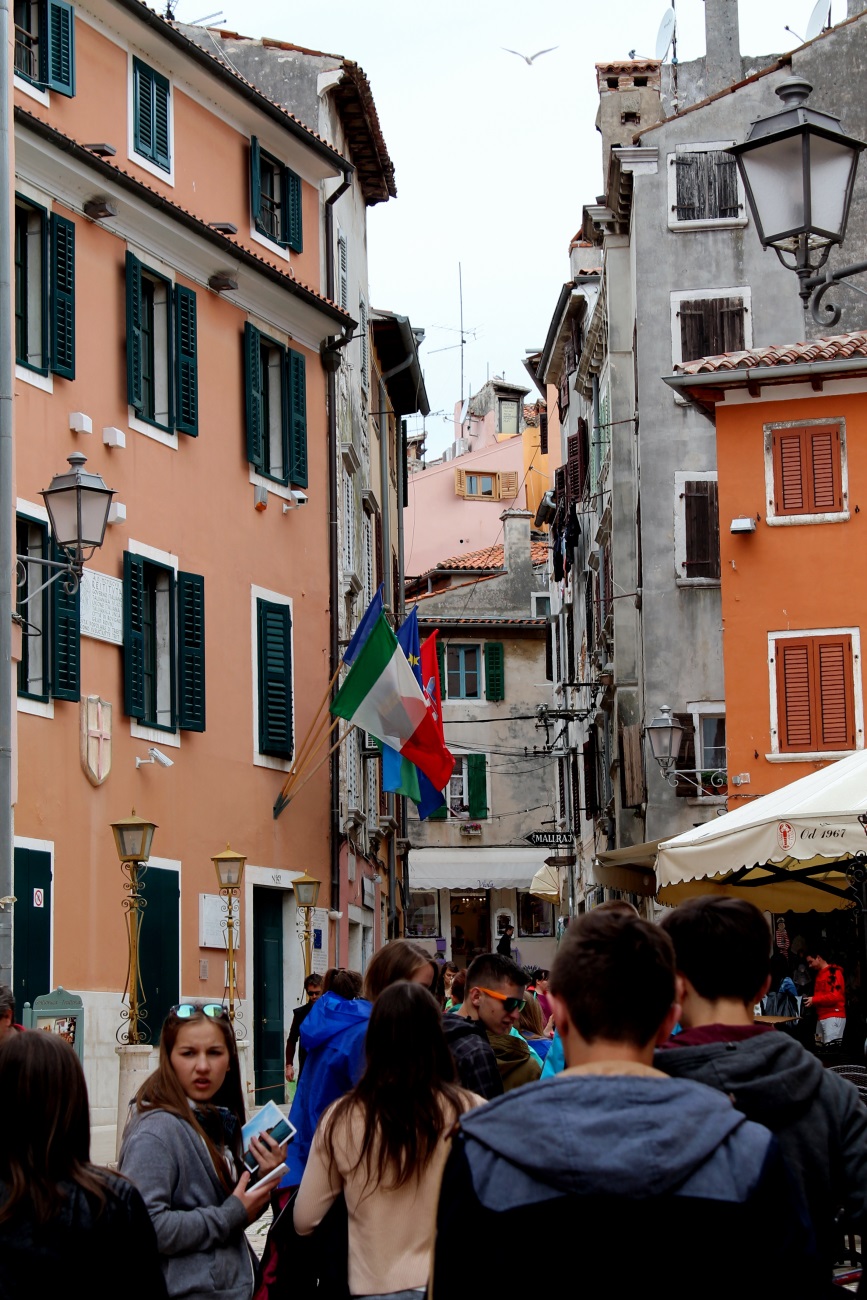 Chorwacja
Chorwacja
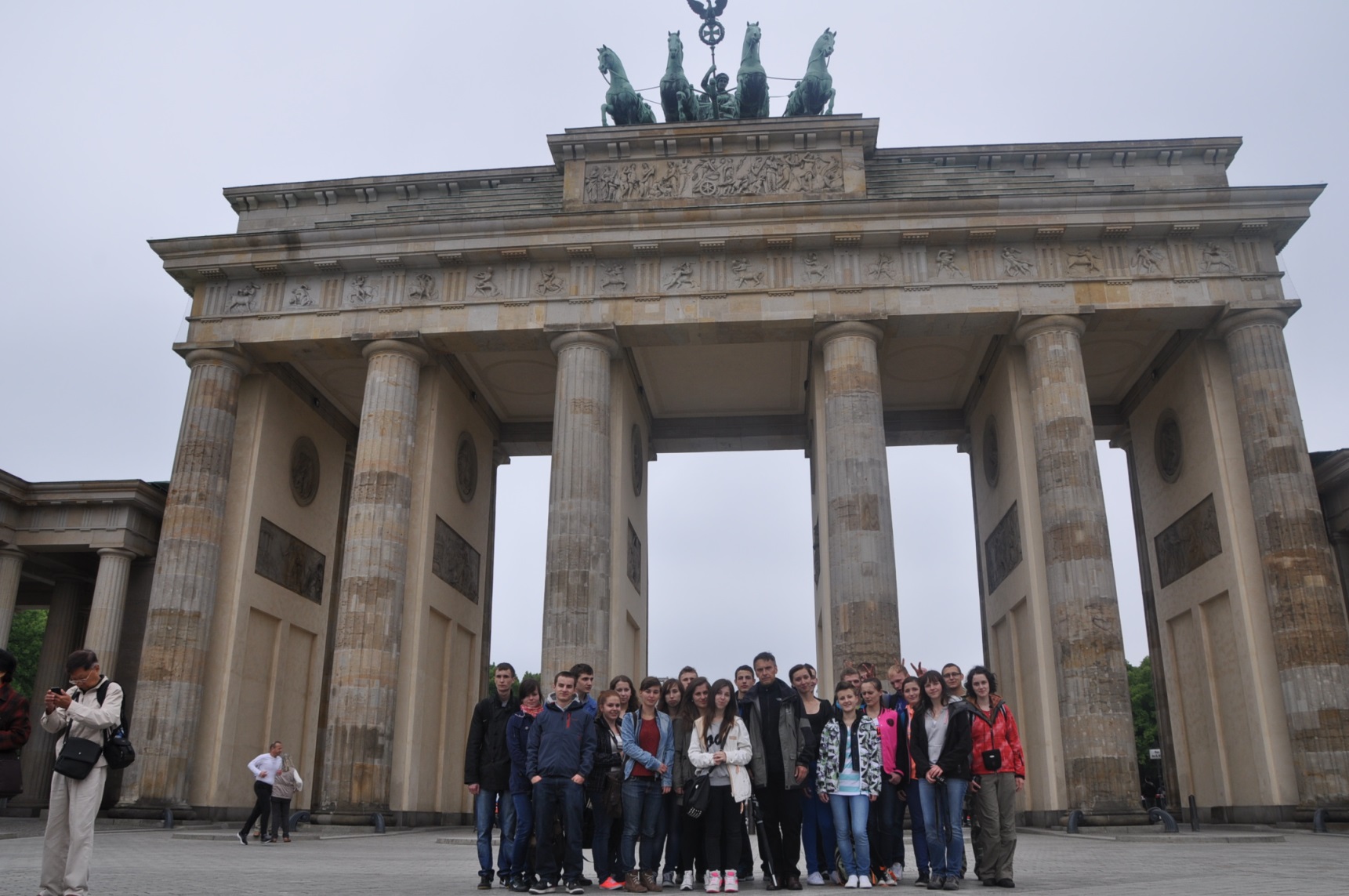 Berlin
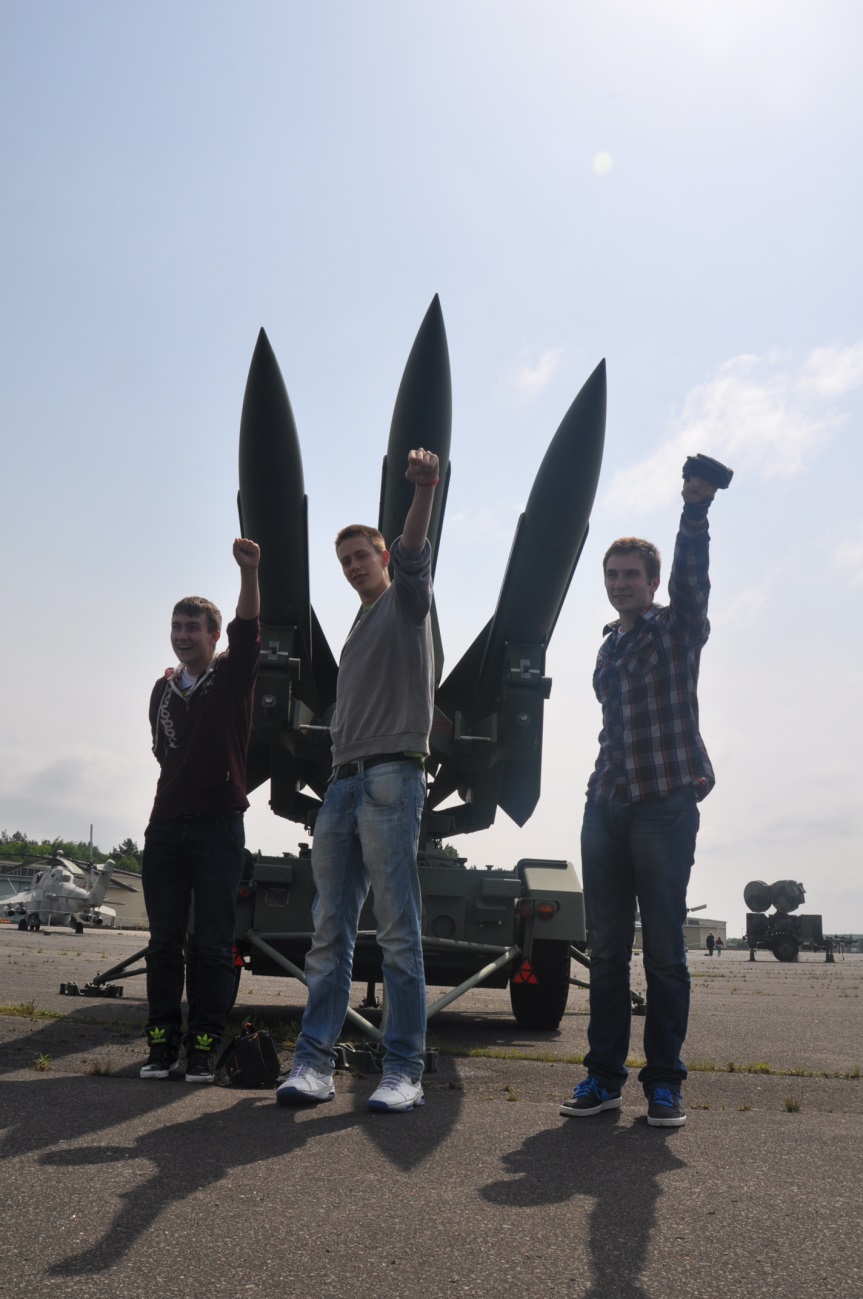 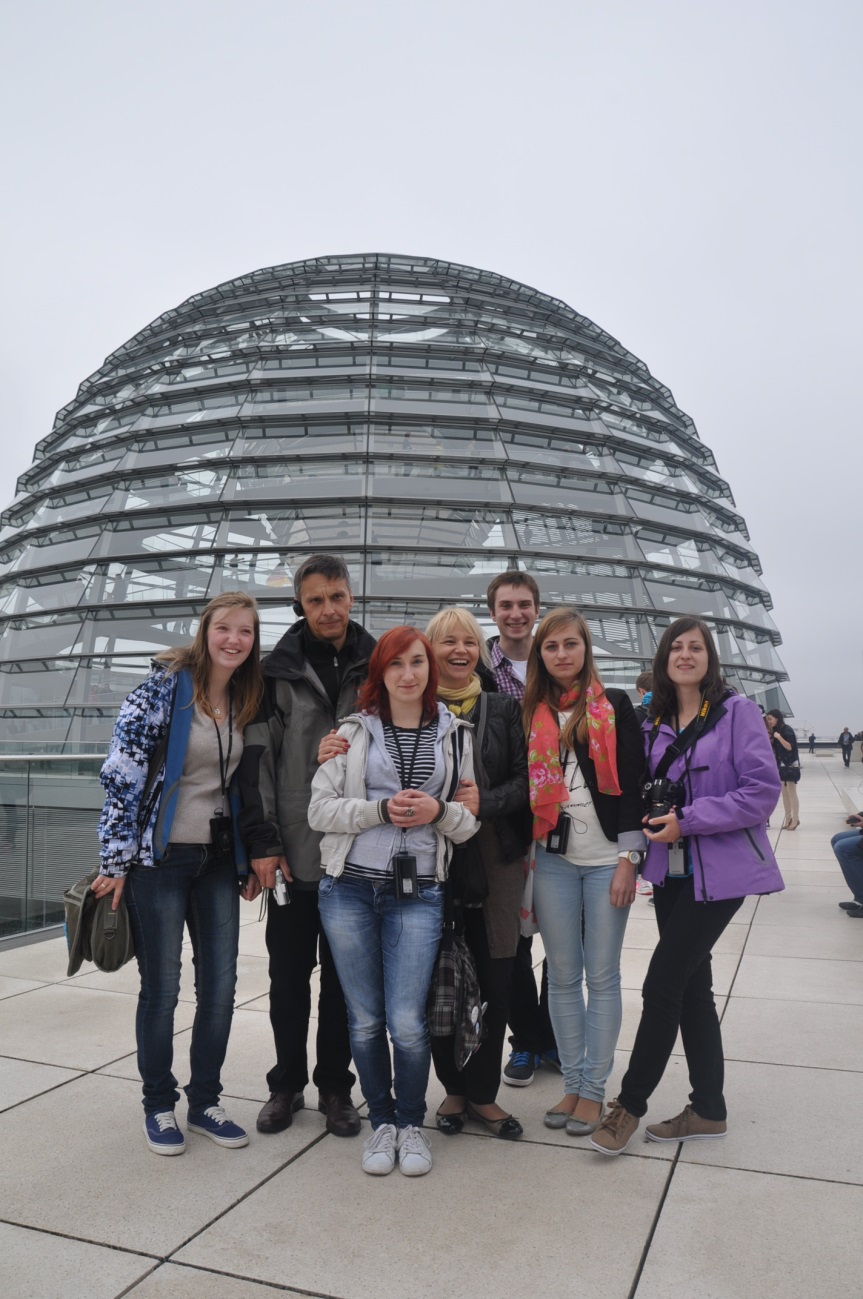 Wiedeń
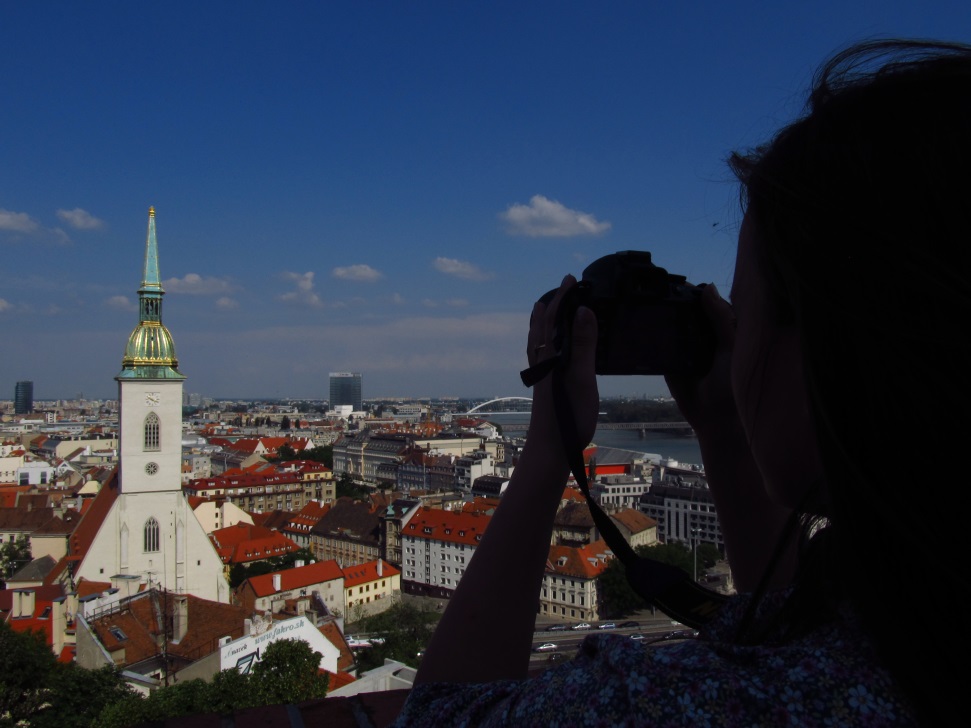 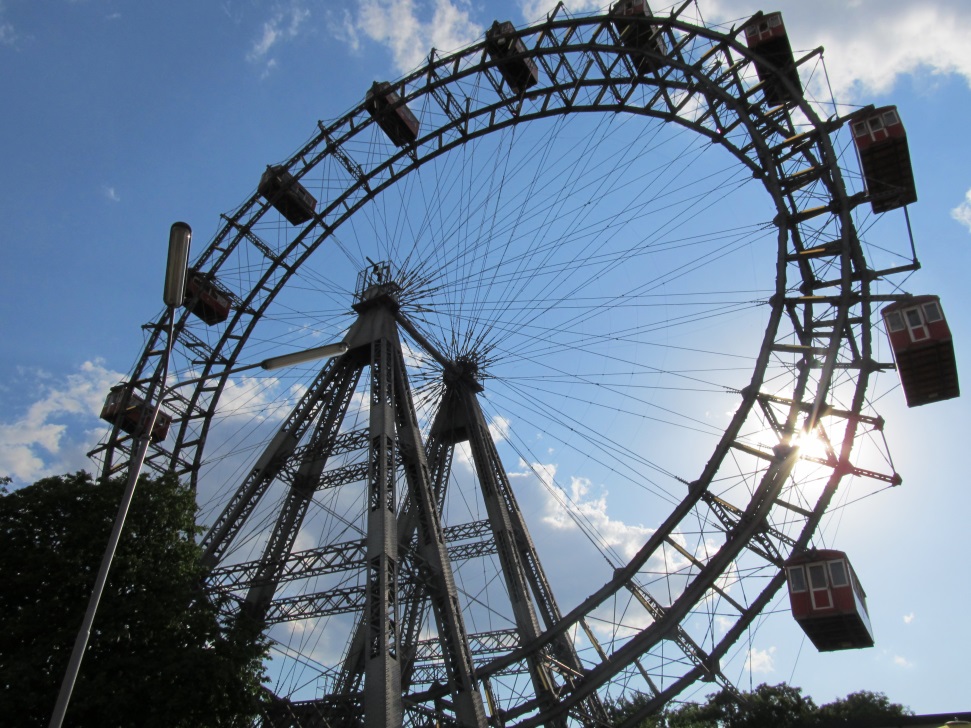 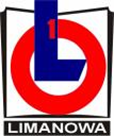 Galeria szkoły
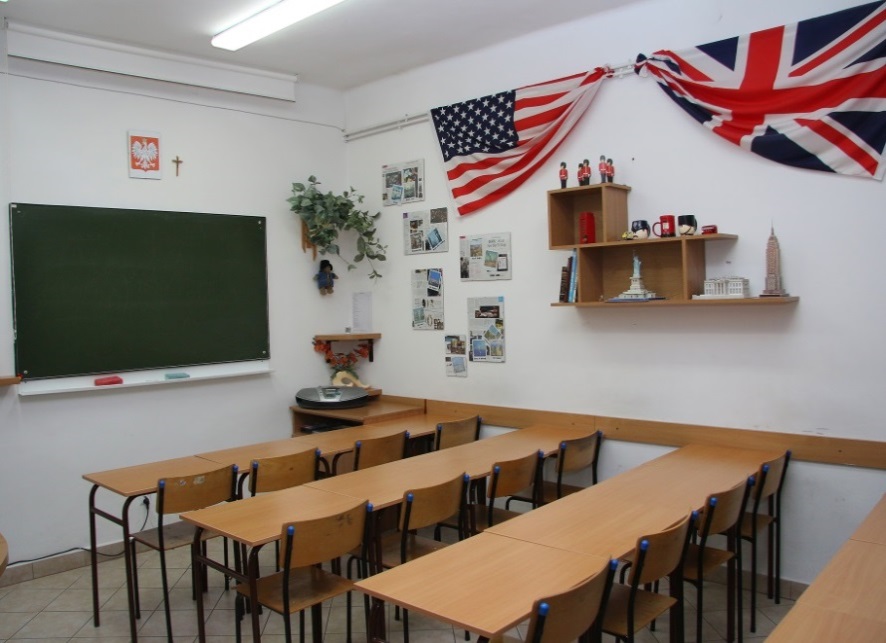 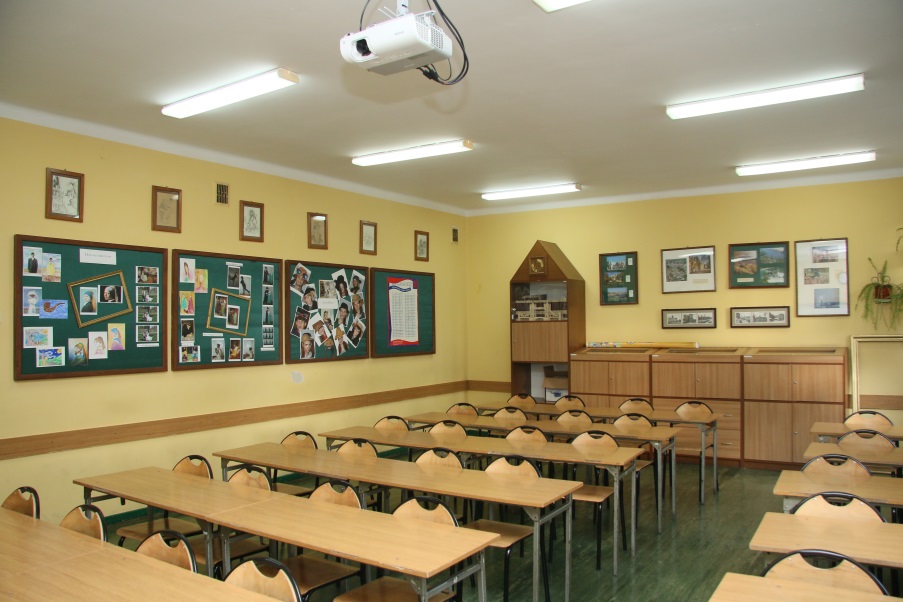 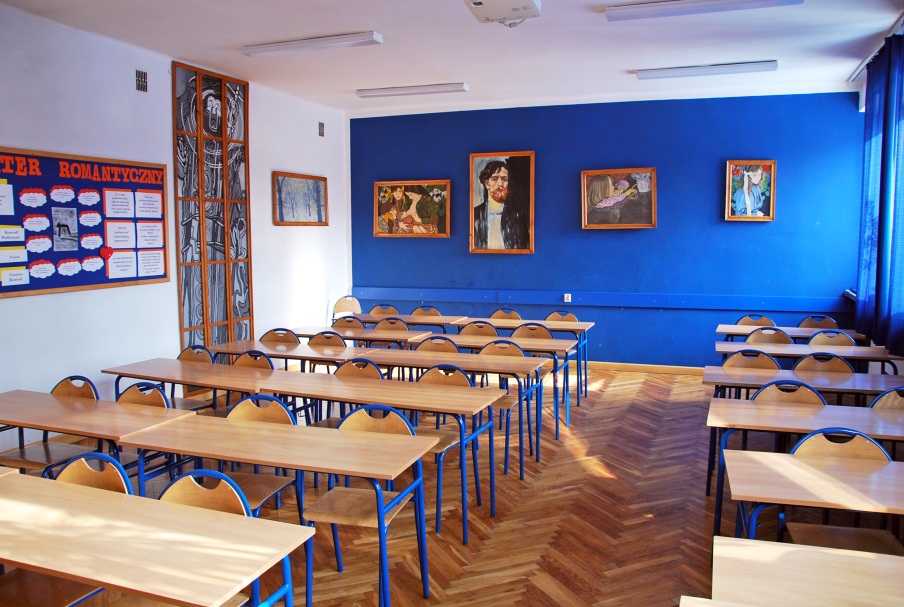 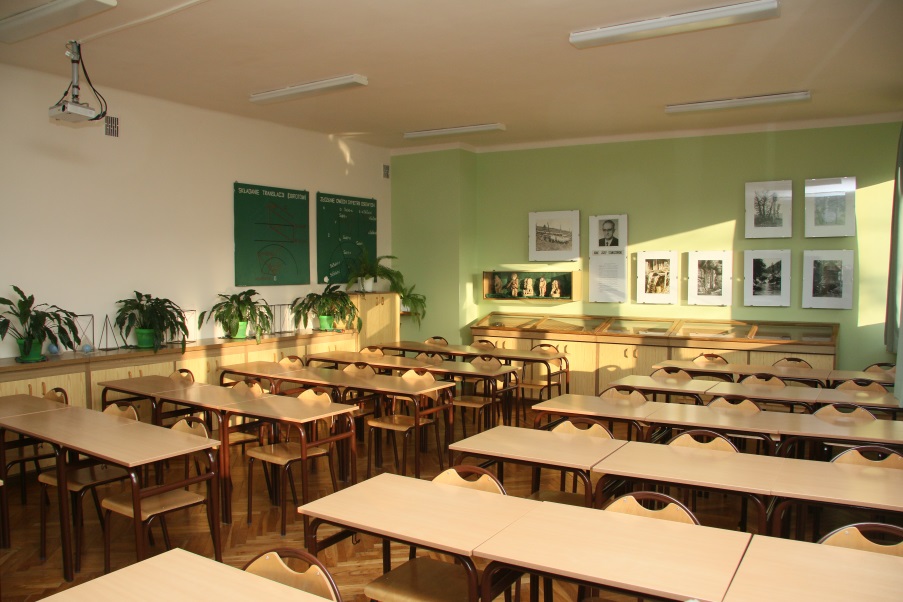 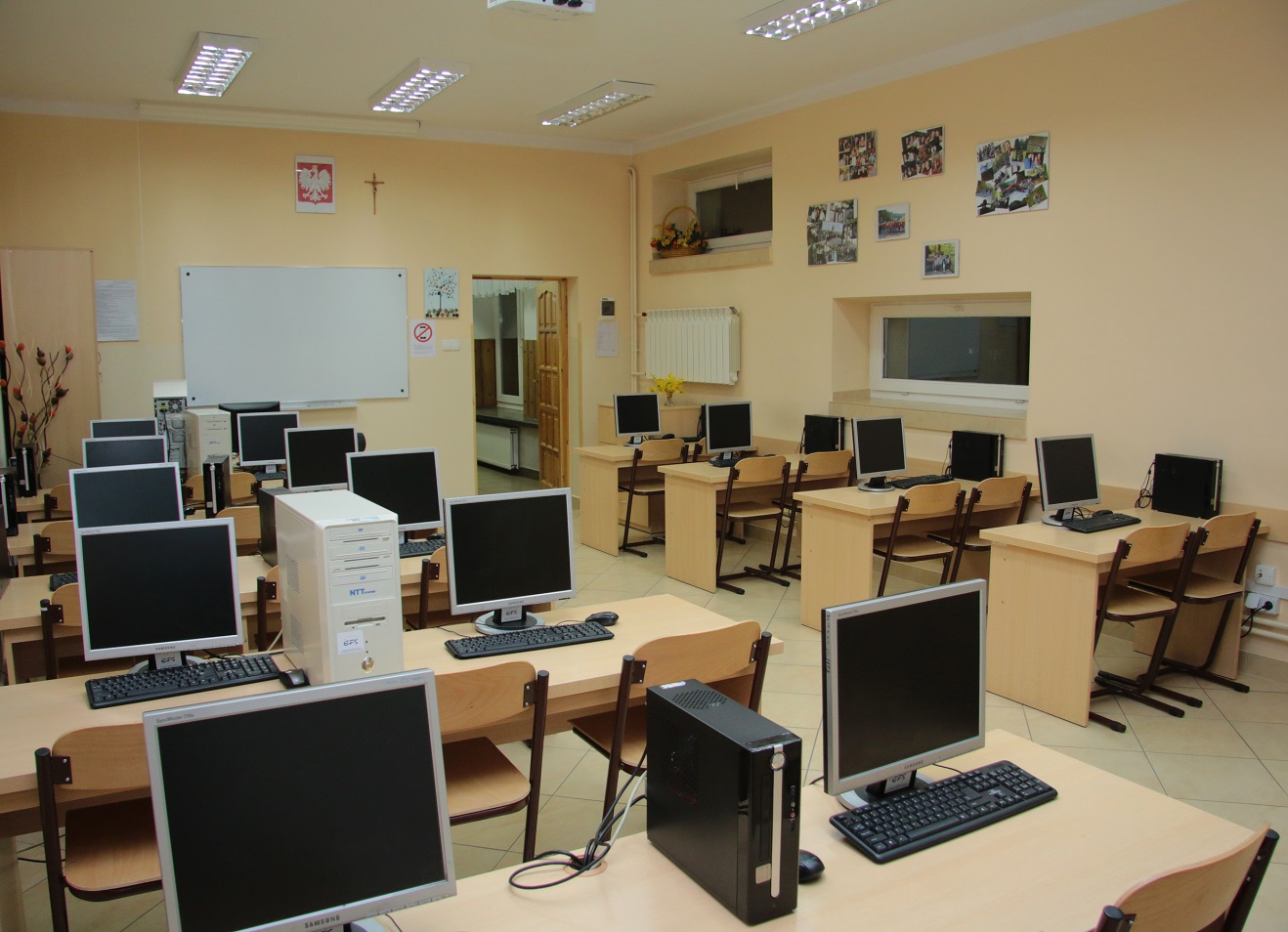 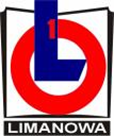 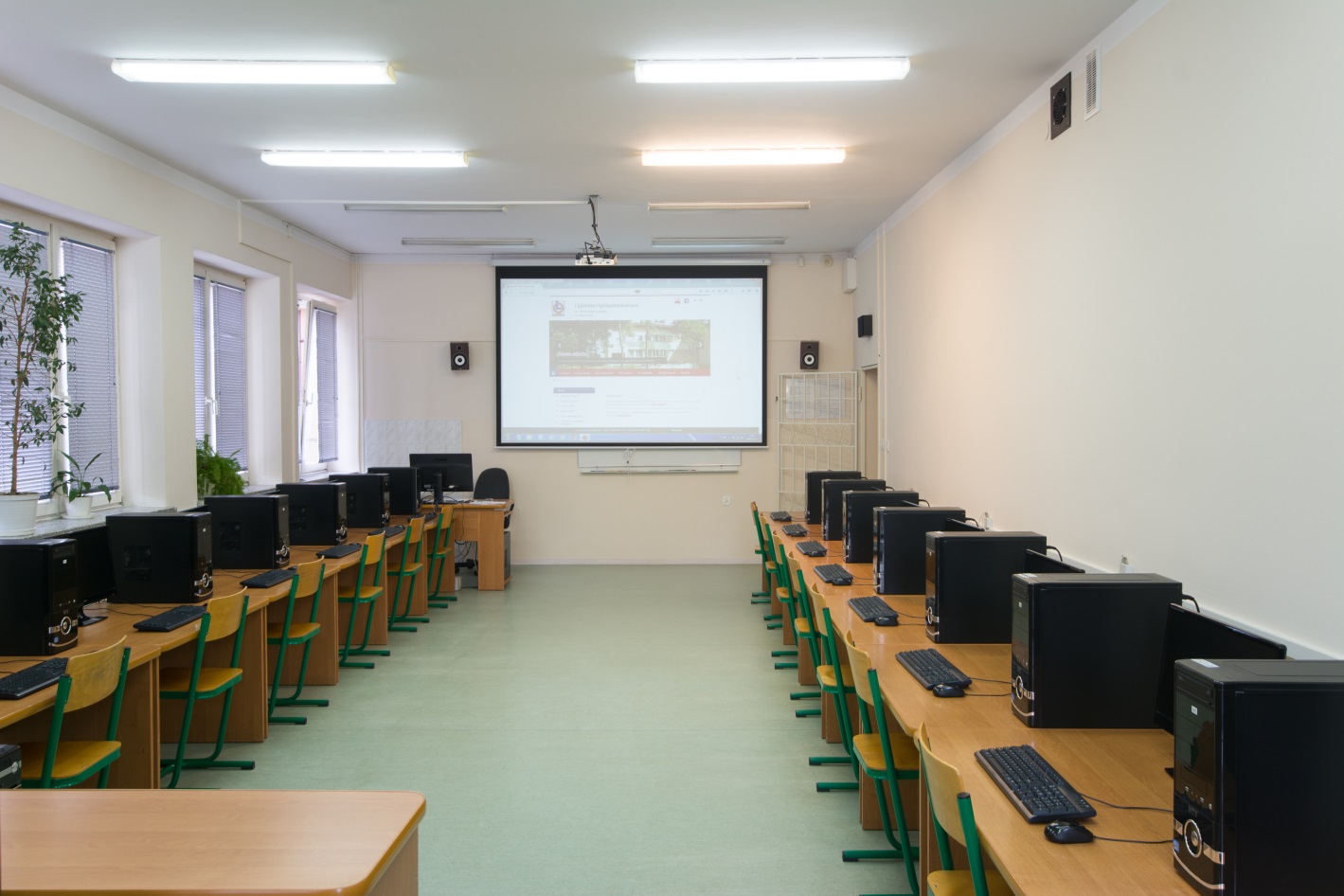 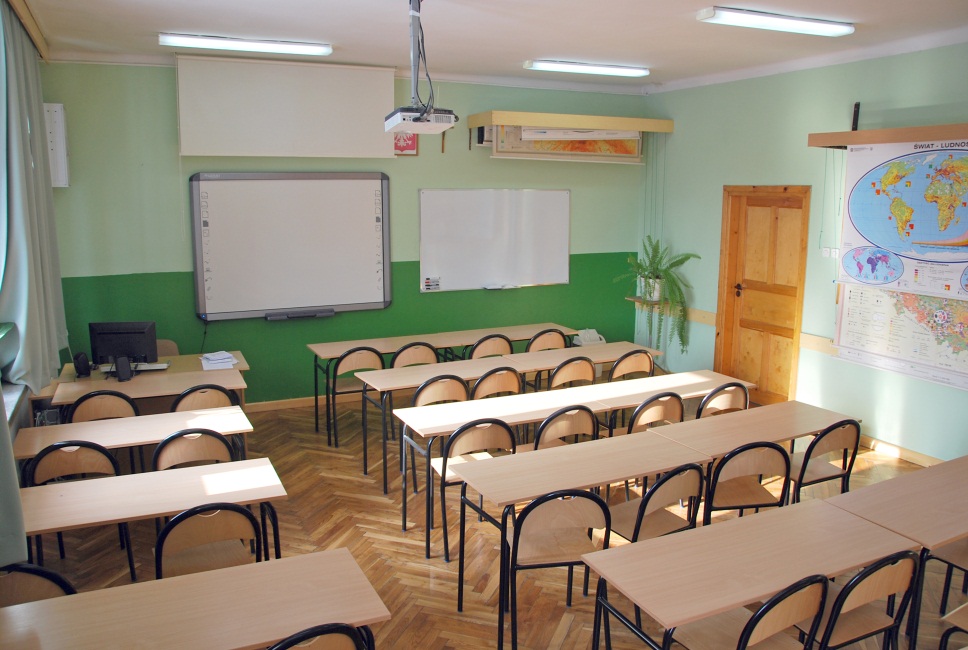 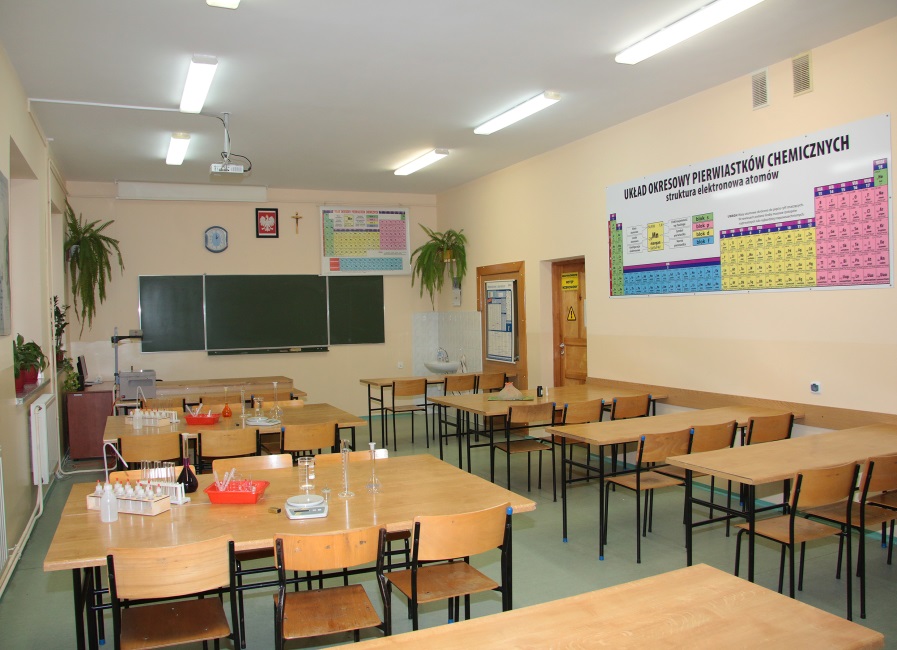 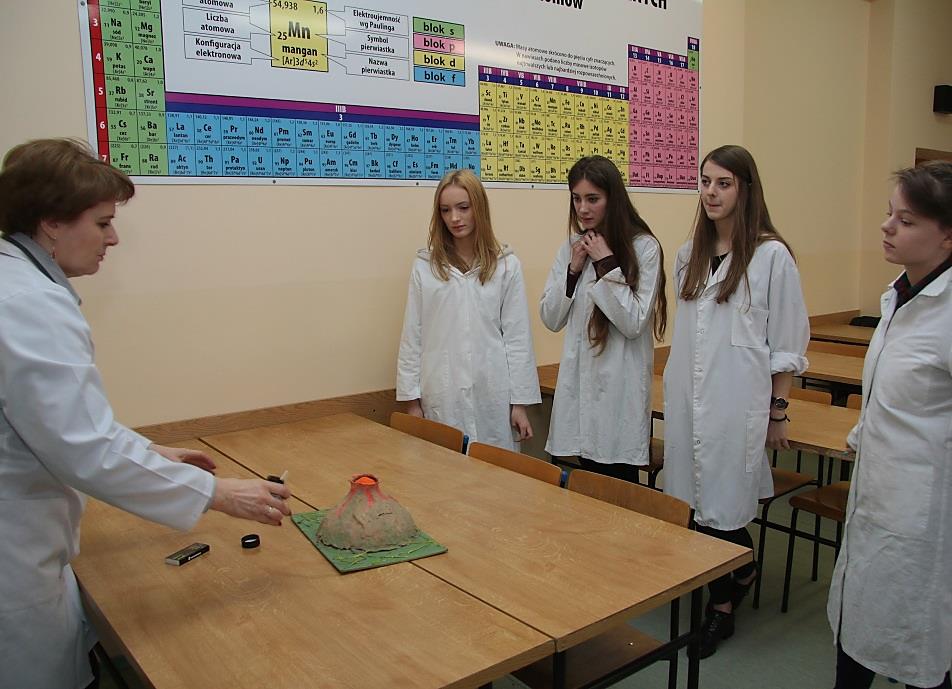 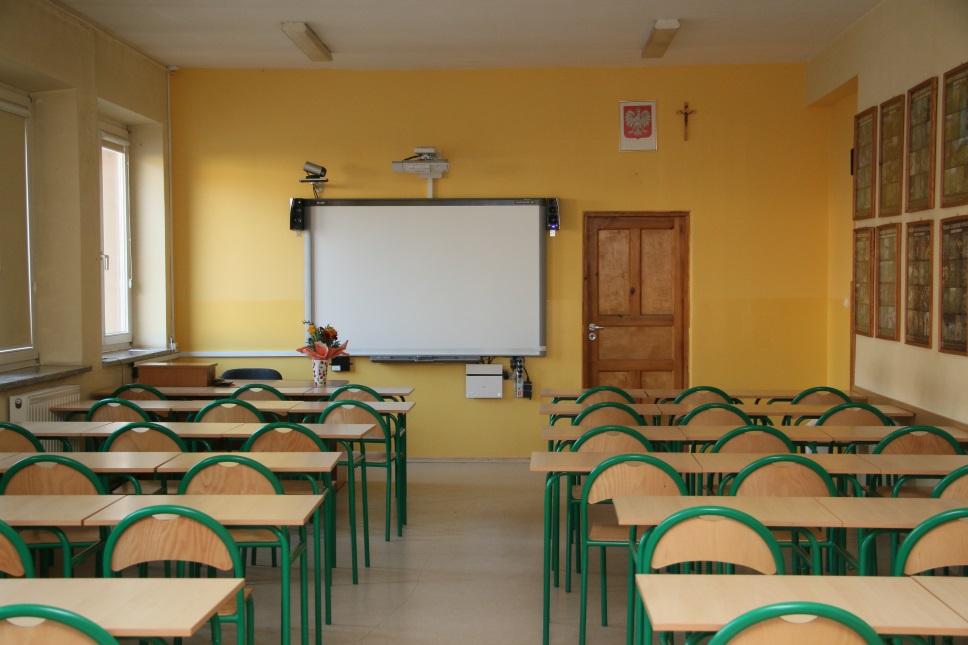 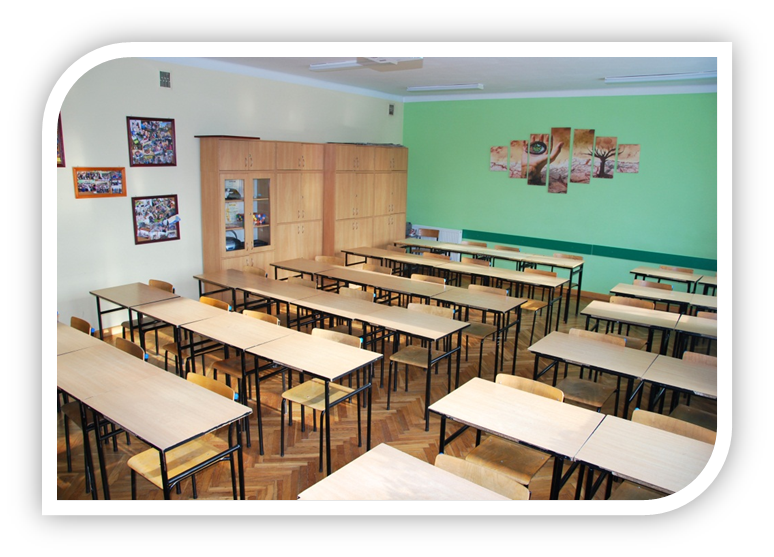 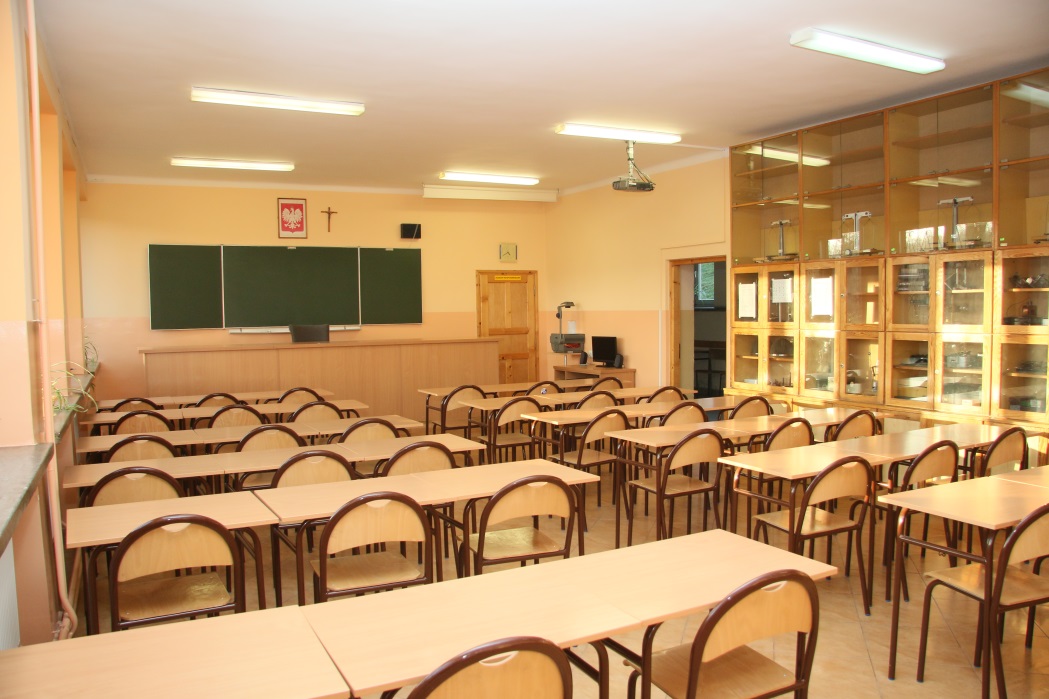 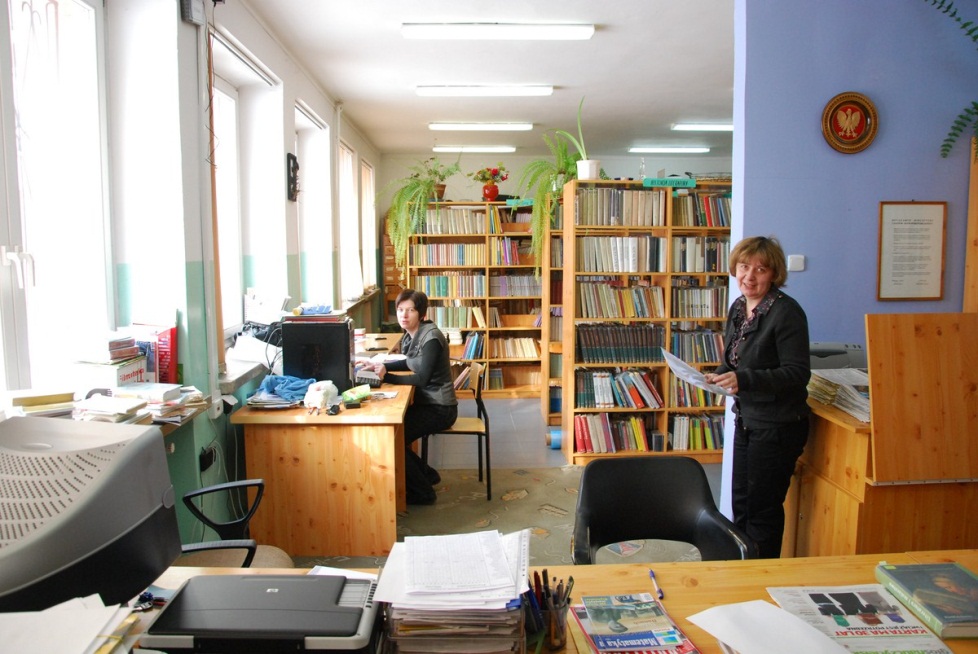 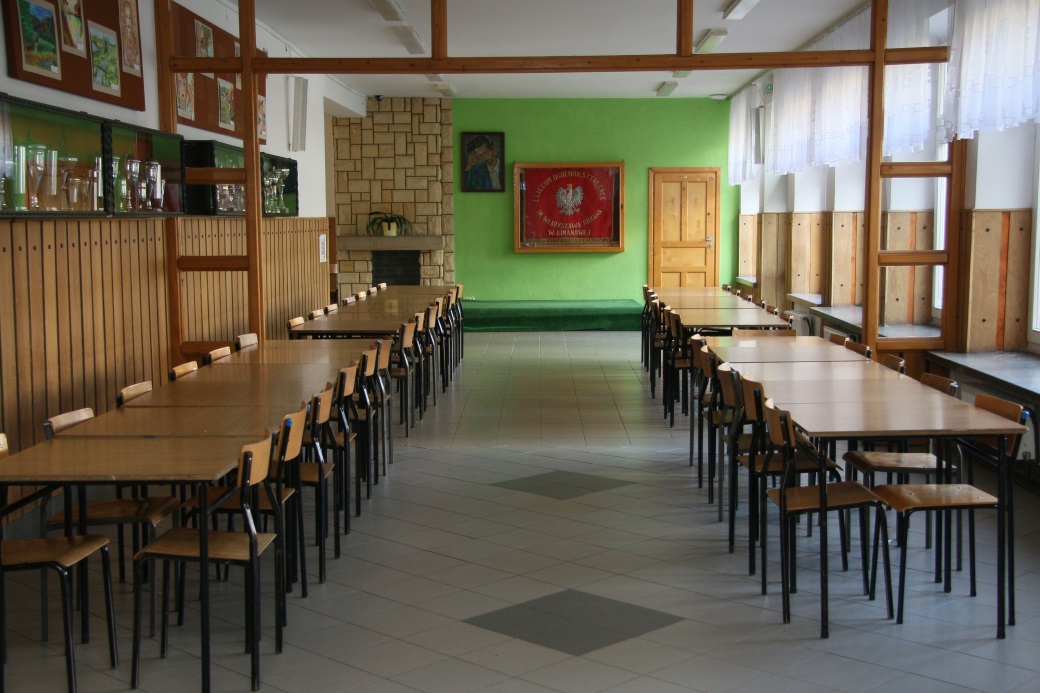 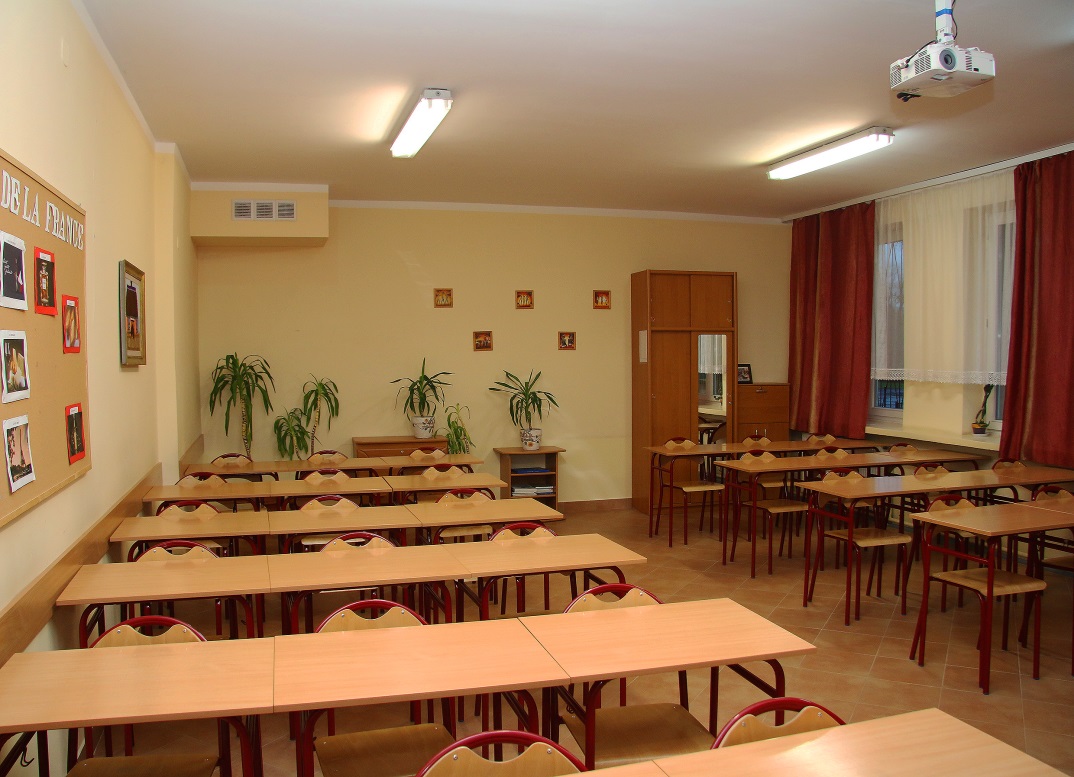 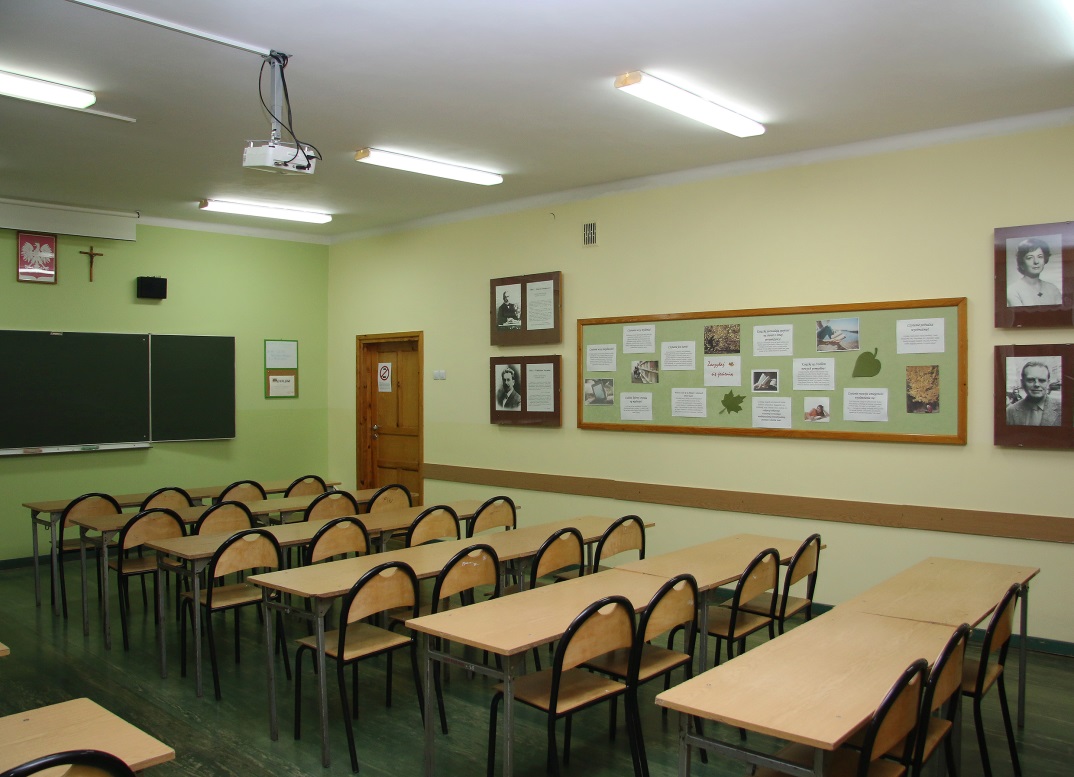 hala sportowa
Uczniowie wszystkich profili                      mają  możliwość uczestnictwa                    w  kołach zainteresowań                             w  ramach projektu                              „Małopolska Chmura Edukacyjna”                               z  następujących przedmiotów:                 chemia, biologia, matematyka, informatyka.
Małopolska                                                        Chmura                         Edukacyjna
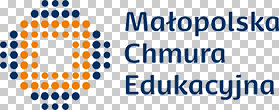 W naszym Liceum, oprócz tradycyjnych sposobów                                 nauczania języka angielskiego, wiele grup wykorzystuje dodatkowo stronę internetową -Insta.Ling.
Jest to bezpłatny program do skutecznej nauki nowych słówek,                       do utrwalania ich.
Druga  nagroda  jakości nauczania  Sapere  Auso
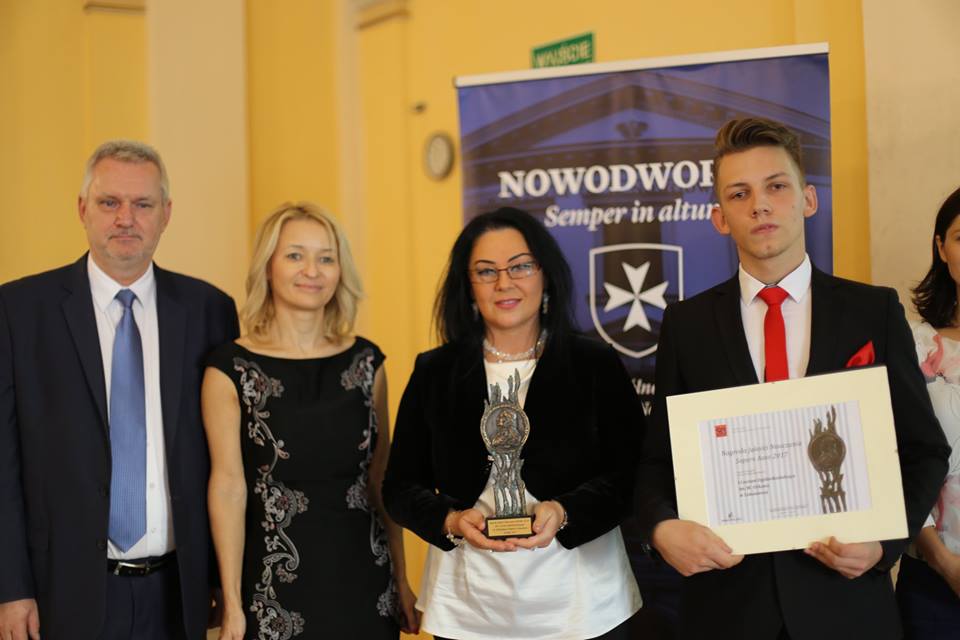 Jesteśmy w gronie najlepszych liceów                   w Polsce - ranking Liceów i Techników Perspektywy 2020
[Speaker Notes: Osiągniecia uczniów sprawdzić]
Szymon Sułkowski
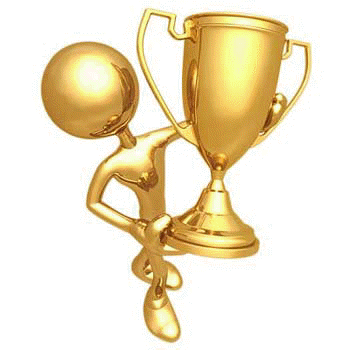 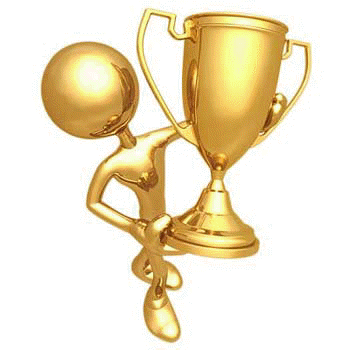 zdobył 
II miejsce                                                w Wojewódzkim Konkursie Wiedzy Chemicznej
organizowanym przez                     Wydział Chemii UJ
oraz 
 jako pierwszy w historii szkoły  został finalistą                                               Olimpiady o Diamentowy Indeks AGH z chemii
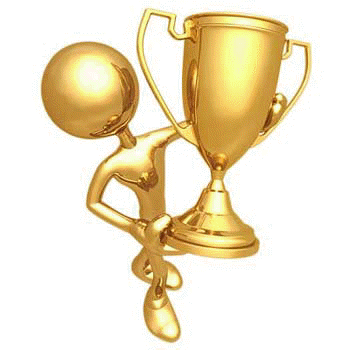 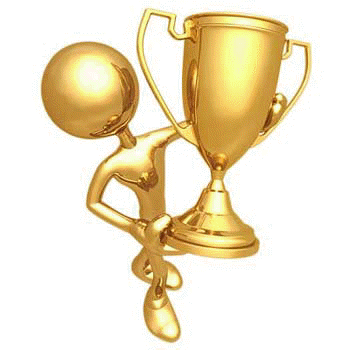 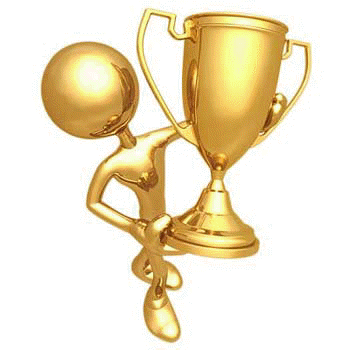 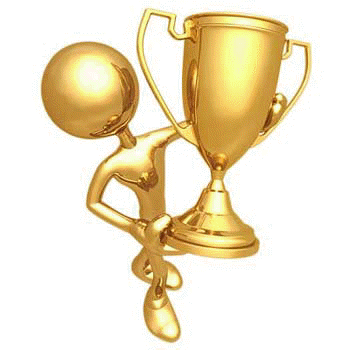 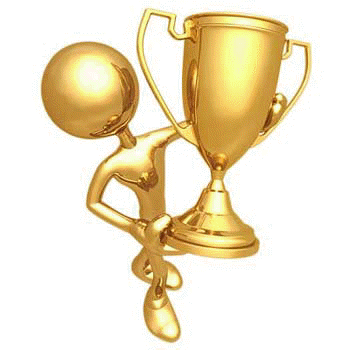 Jakub  Marek
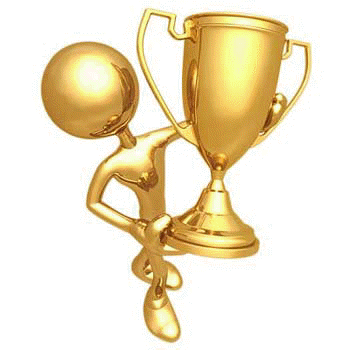 został
finalistą 
XXXII Olimpiady Wiedzy Ekonomicznej
oraz  uzyskał
 tytuł  laureata 
VII Olimpiady 
Przedsiębiorczości i Zarządzania
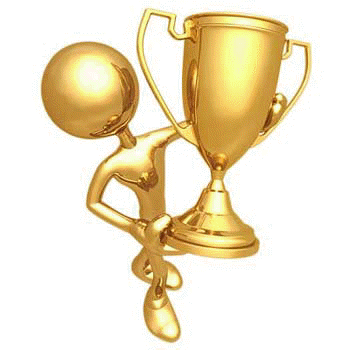 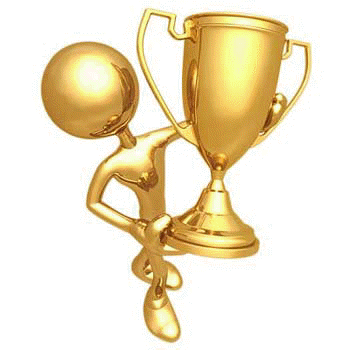 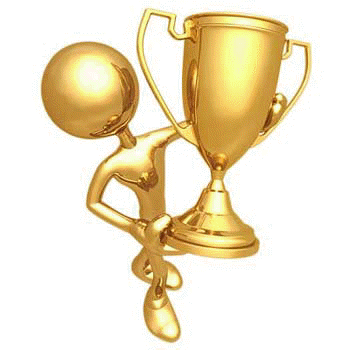 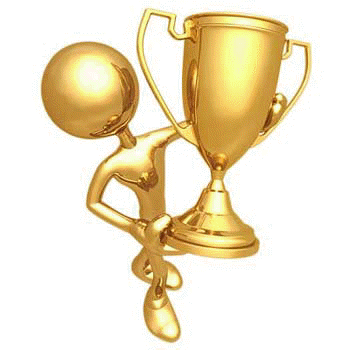 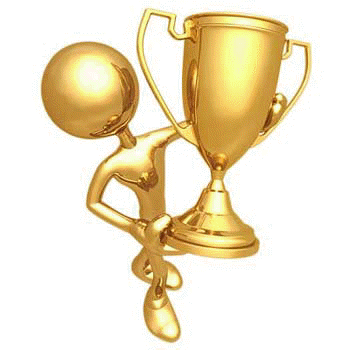 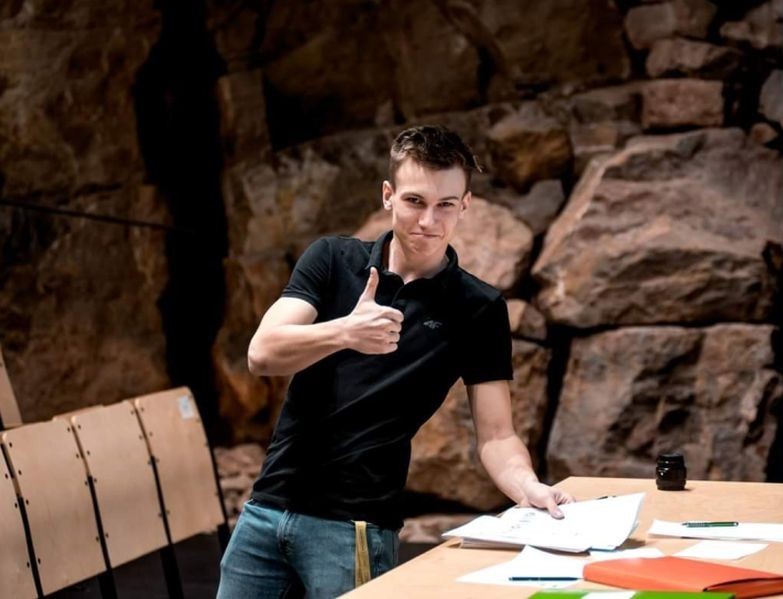 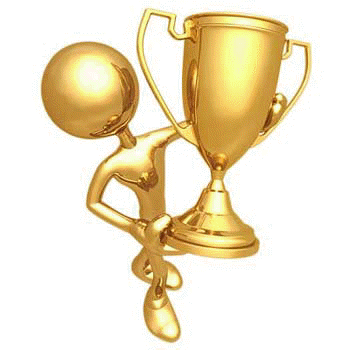 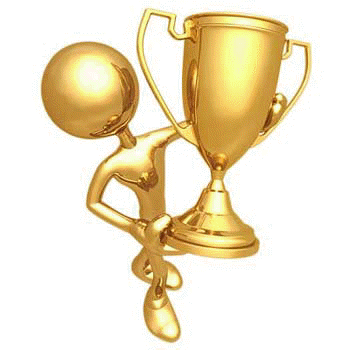 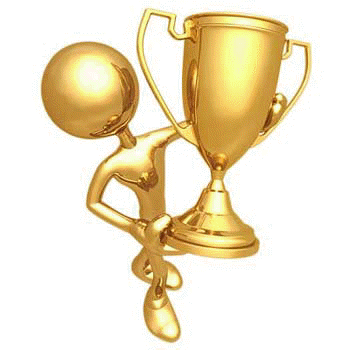 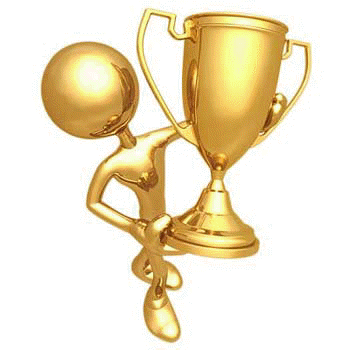 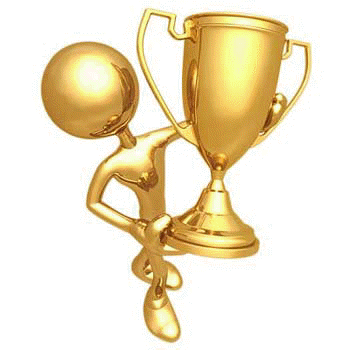 Wojciech Dyląg
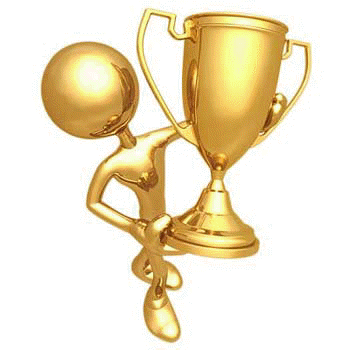 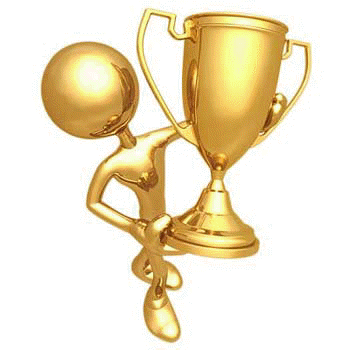 uzyskał tytuł 
finalisty
I Ogólnopolskiego Konkursu Wiedzy Geologicznej "OKAWANGO"
organizowanego przez Wydział Geologii                            Uniwersytetu Warszawskiego
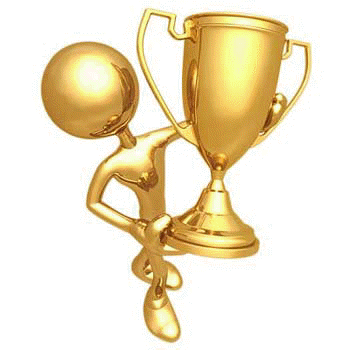 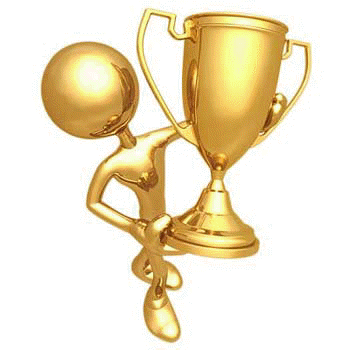 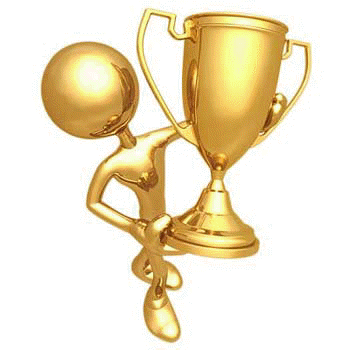 Wojciech Dyląg
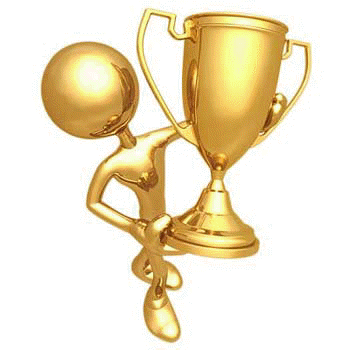 Karol   Frączek
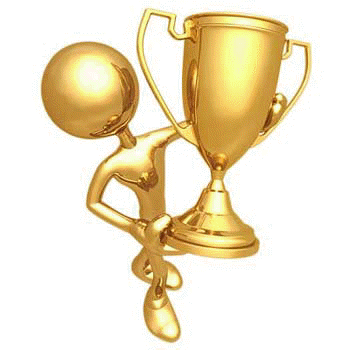 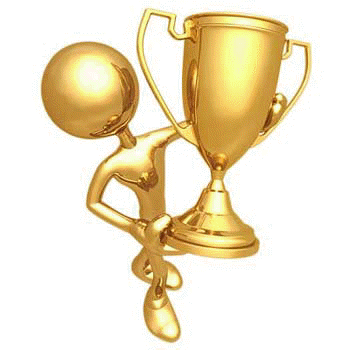 zajął
I miejsce
w   Ogólnopolskim                        Konkursie 
"Bliżej pszczół 2019"
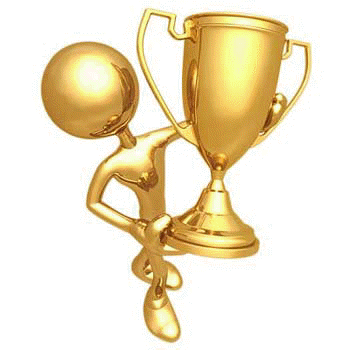 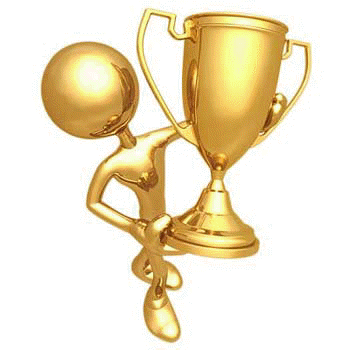 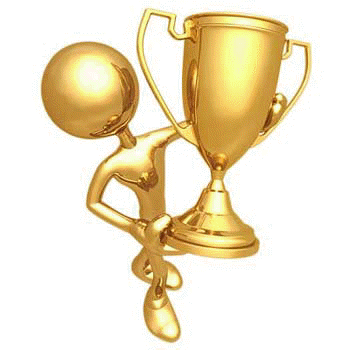 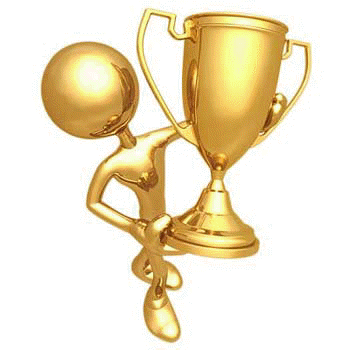 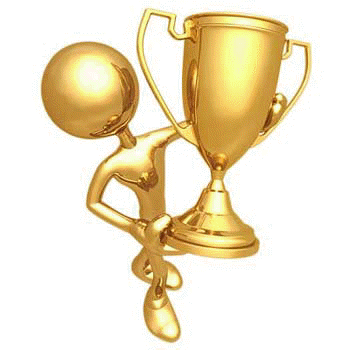 Dorota Banaś
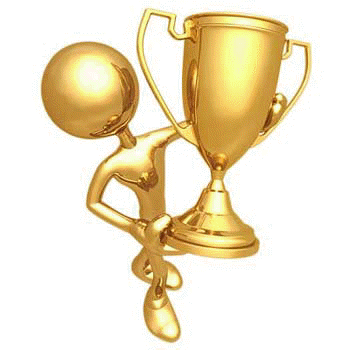 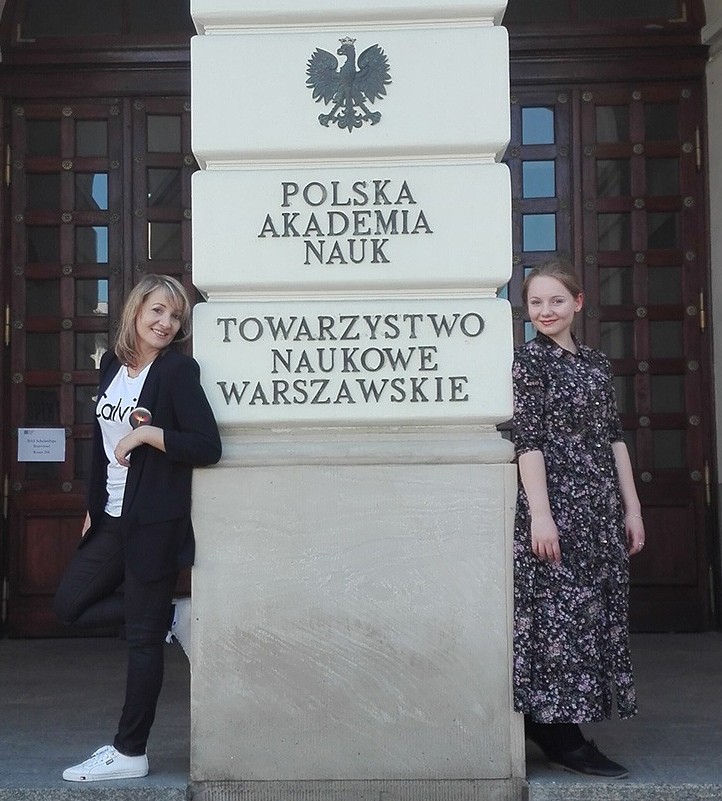 została
laureatką
w finale
 XXX  Olimpiady
 Filozoficznej 
w Warszawie
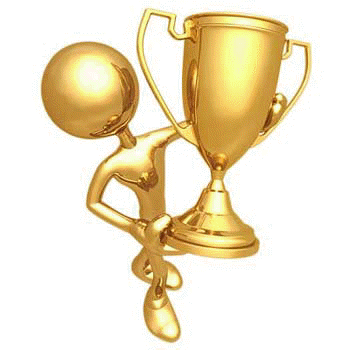 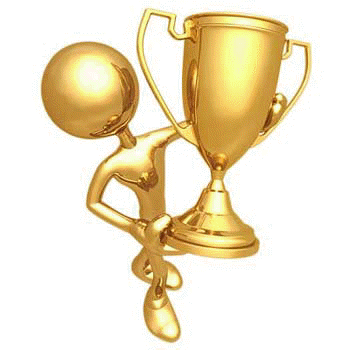 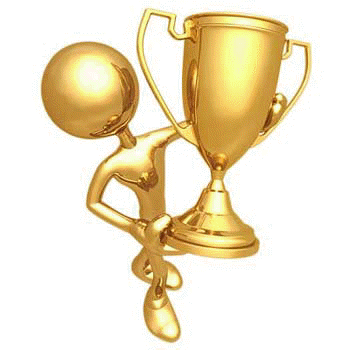 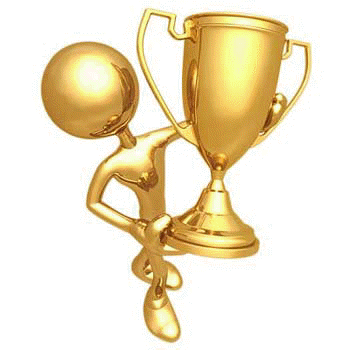 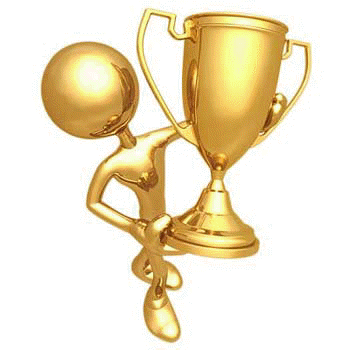 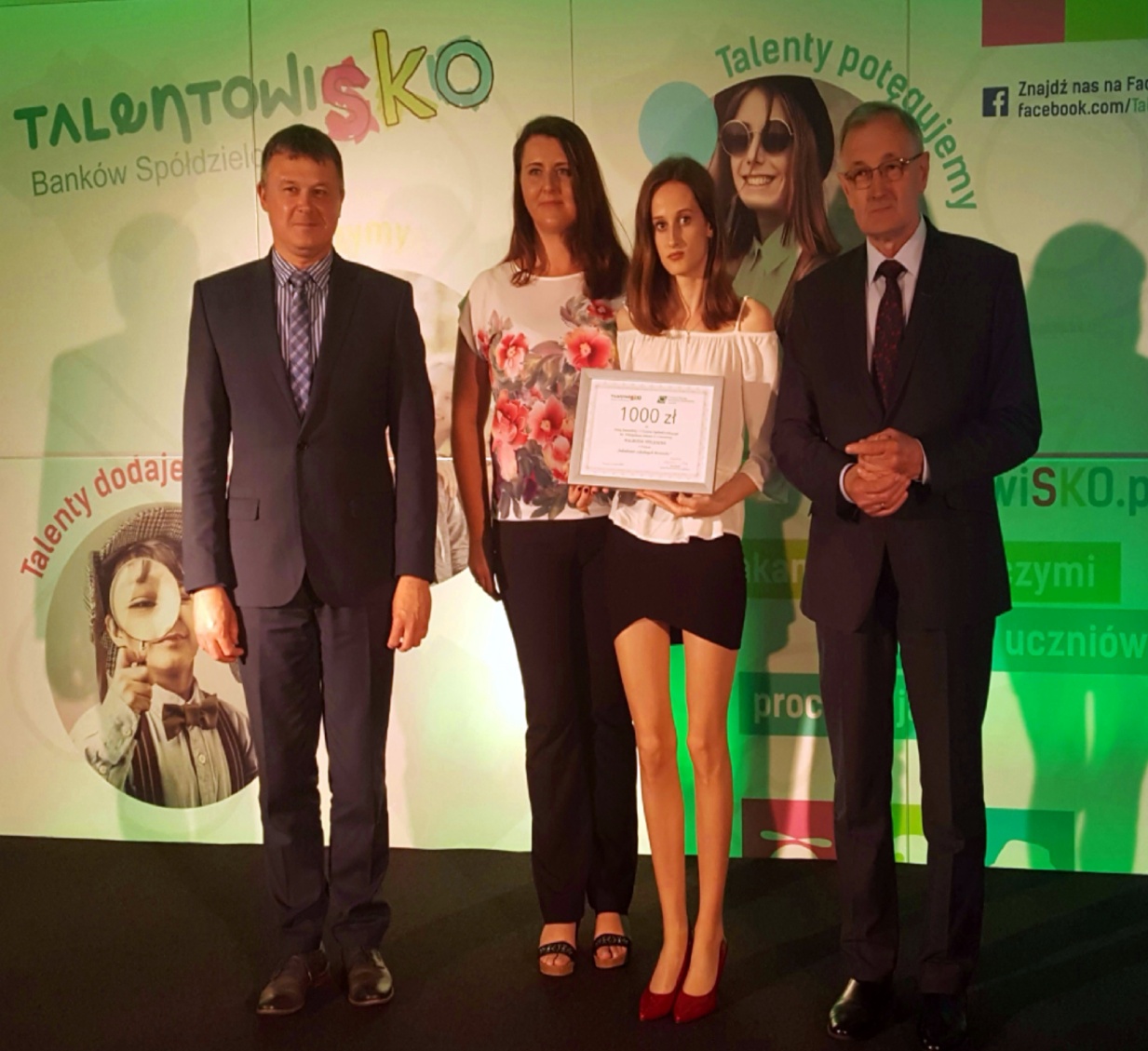 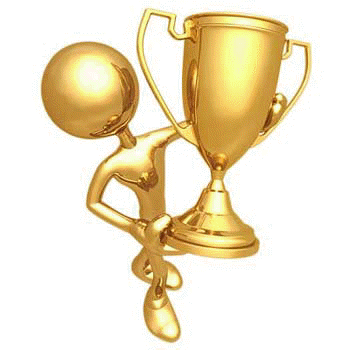 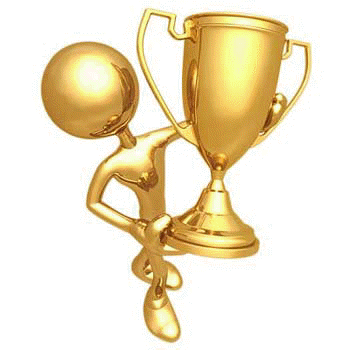 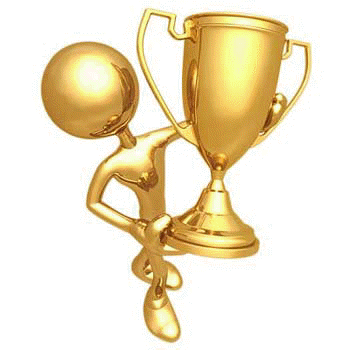 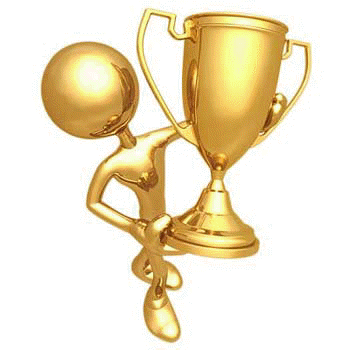 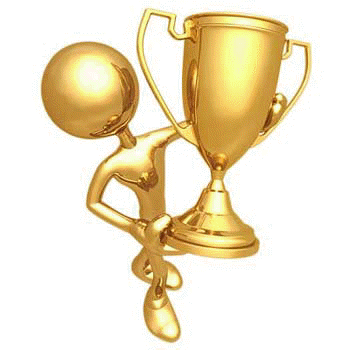 Anna  Janowska
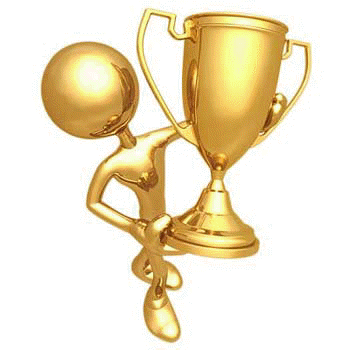 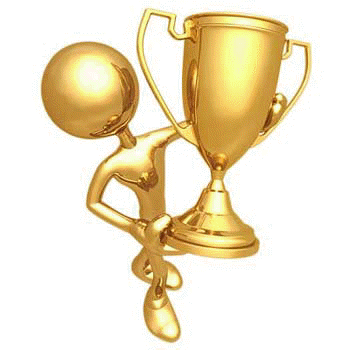 zdobyła 
Nagrodę Specjalną
w etapie ogólnopolskim
 konkursu „Inkubator                           szkolnych biznesów”
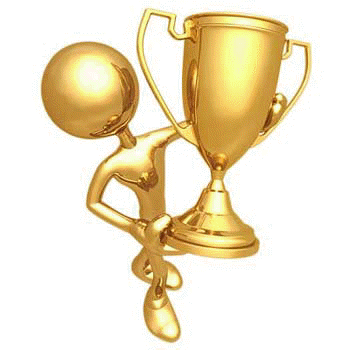 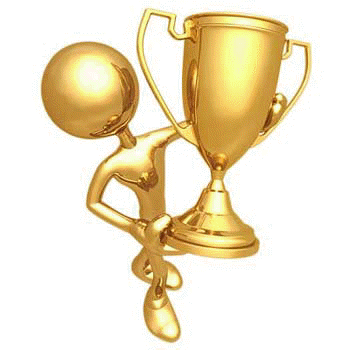 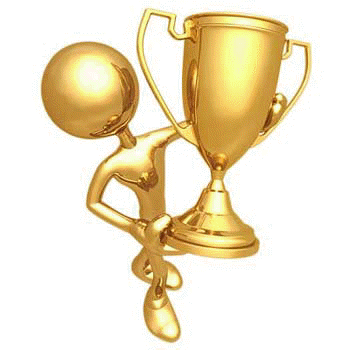 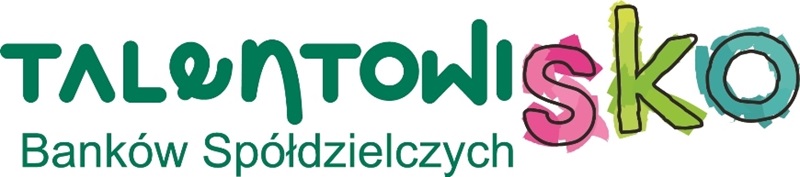 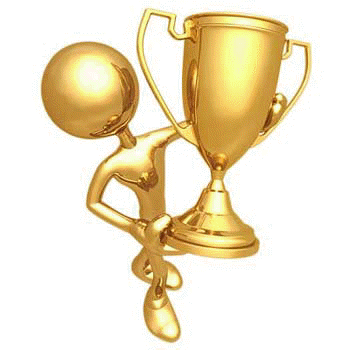 Szkolne Koło Krajoznawczo – Turystyczne  „ORKANTOUR”
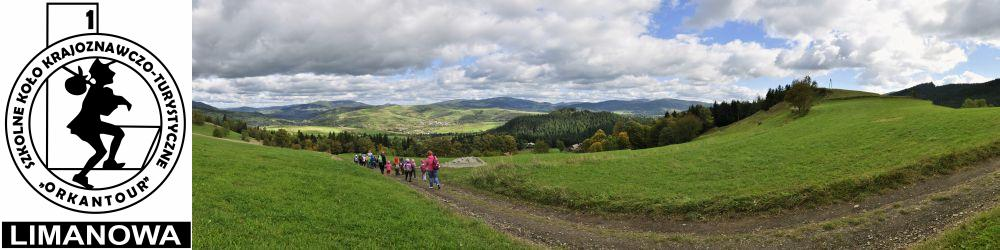 Znani absolwenci
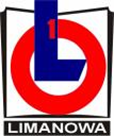 prof. Antoni Tajduś – rektor Akademii Górniczo – Hutniczej                                      w Krakowie
prof. nadzw. dr Aleksander Kowalski – rektor Wyższej Szkoły Ekonomii                  i Informatyki w Krakowie 
bp dr Andrzej Jeż –ordynariusz  Diecezji Tarnowskiej
dr Anna Chrapusta – utalentowany chirurg plastyczny ,ordynator Centrum Oparzeń w Szpitalu L. Rydygiera
dr Zbigniew Wrona – dyrektor Biura Analiz Sejmowych Kancelarii Sejmu
Andrzej Ryś – dyrektor w Komisji Europejskiej w Departamencie Zdrowia 
dr hab. Anna Lubecka – wykładowca  UJ – Instytut Spraw Publicznych 
prof. dr hab. inż. Adam Piestrzyński – wykładowca AGH – Wydział Geologii, Geofizyki
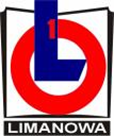 Znani absolwenci
dr hab. Maria Ryś – wykładowca Uniwersytetu Kardynała Wyszyńskiego                w Warszawie – Katedra Psychologii Rodziny 
Teresa Dzielska – aktorka teatralna i telewizyjna 
Łukasz Rybarski – aktor, reżyser, scenarzysta, artysta kabaretowy 
Janusz Sejmej – dziennikarz telewizyjny, dyrektor Agencji Informacji TVP, rzecznik prasowy w Ministerstwie Pracy i Polityki Społecznej
Ryszard Florek -  twórca i właściciel firmy FAKRO 
Rafał Kot – fizjoterapeuta Adama Małysza w reprezentacji Polski w skokach narciarskich 
Łukasz Jemioła – zwycięzca 45 Studenckiego Festiwalu Piosenki, uczestnik popularnego programu telewizyjnego X – Factor
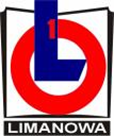 Zapraszamy wszystkich 
chętnych uczniów
 szkół podstawowych
w mury naszej szkoły !!!